Интерактивная интеллектуальная игра
«Лексическое колесо»
Историзмы
Нажми на колесо
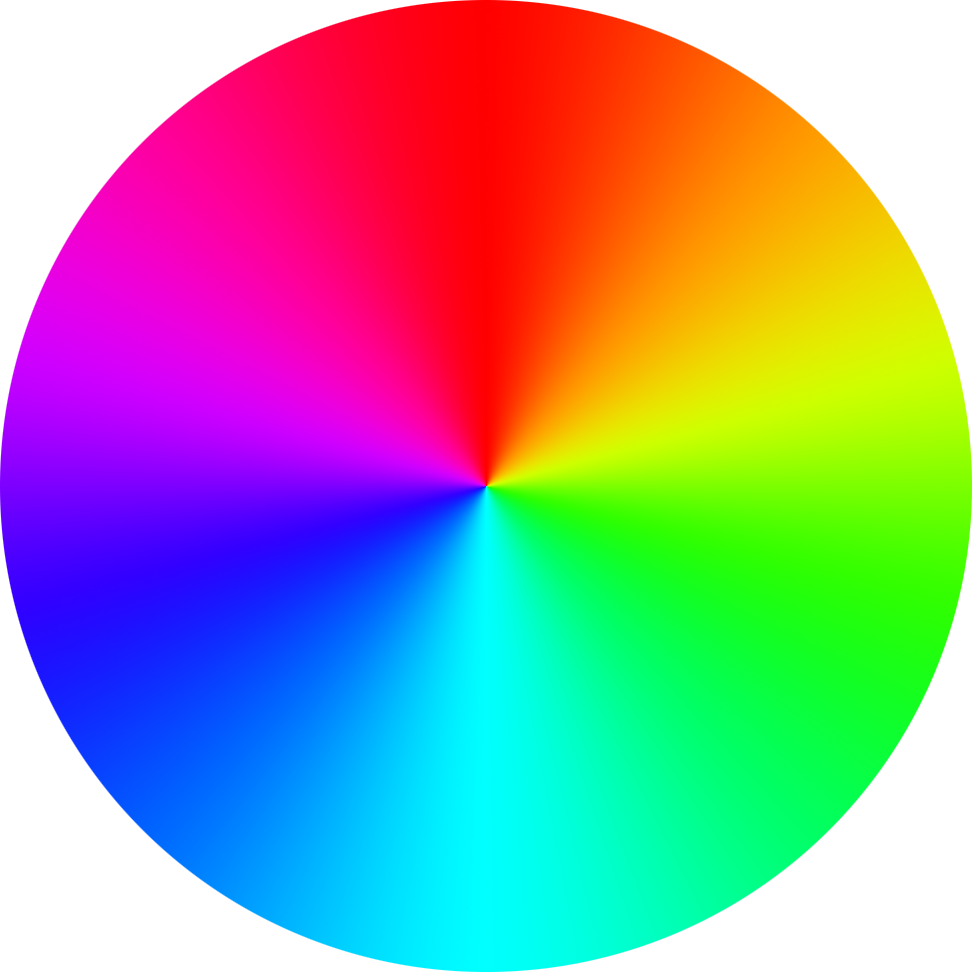 Архаизмы
Историзмы
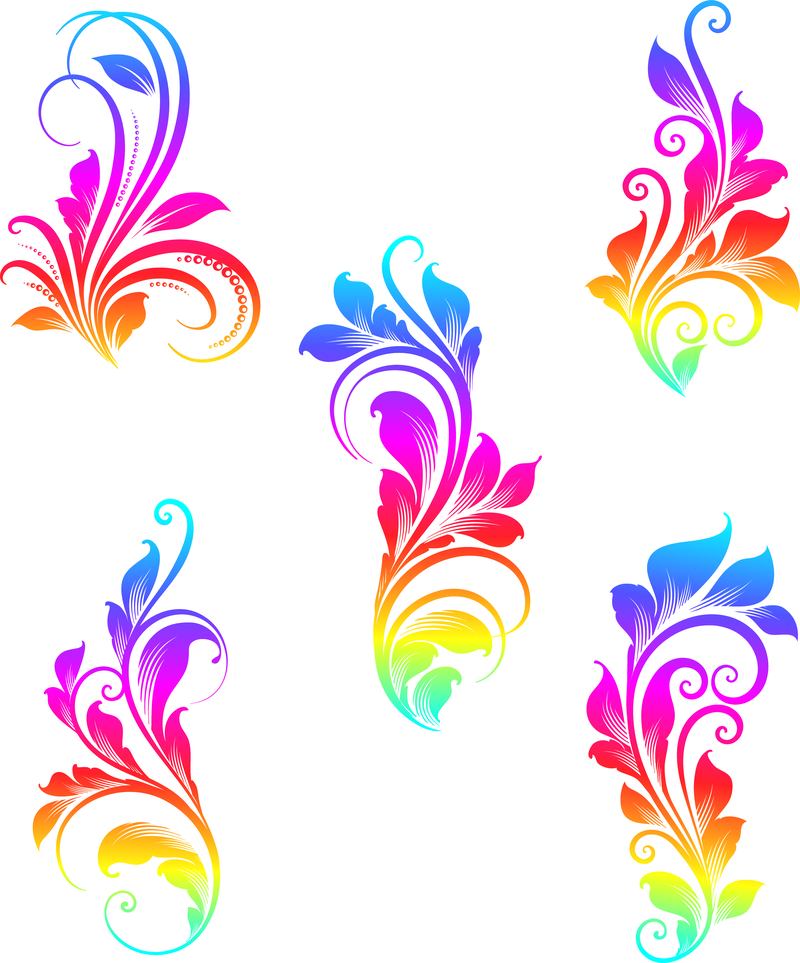 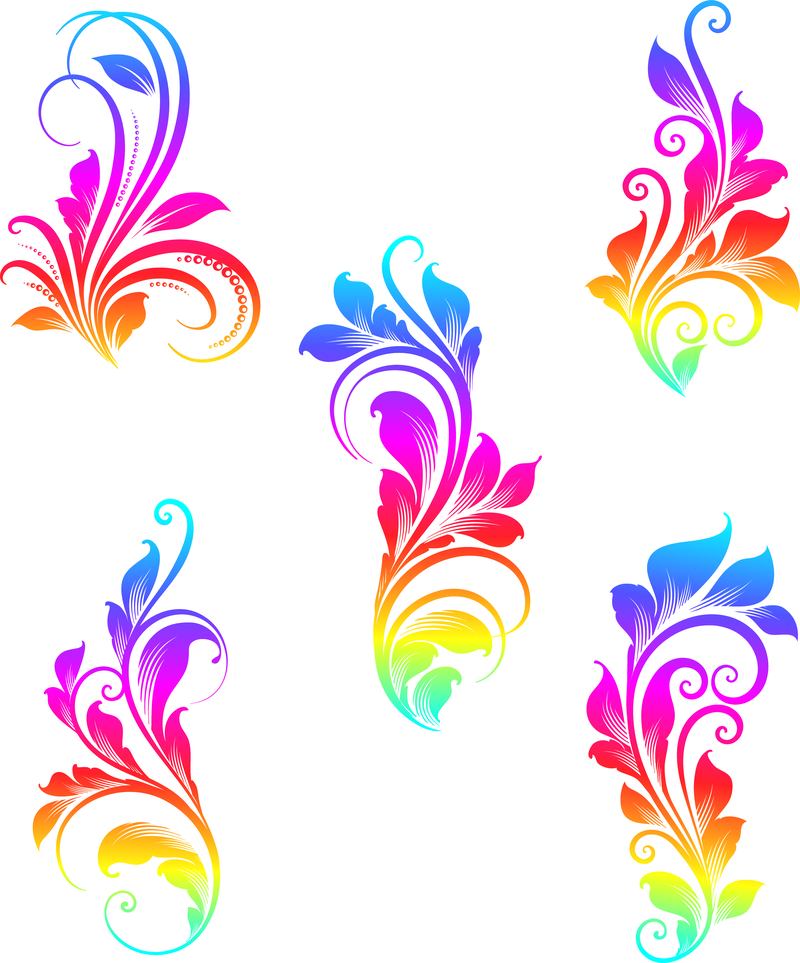 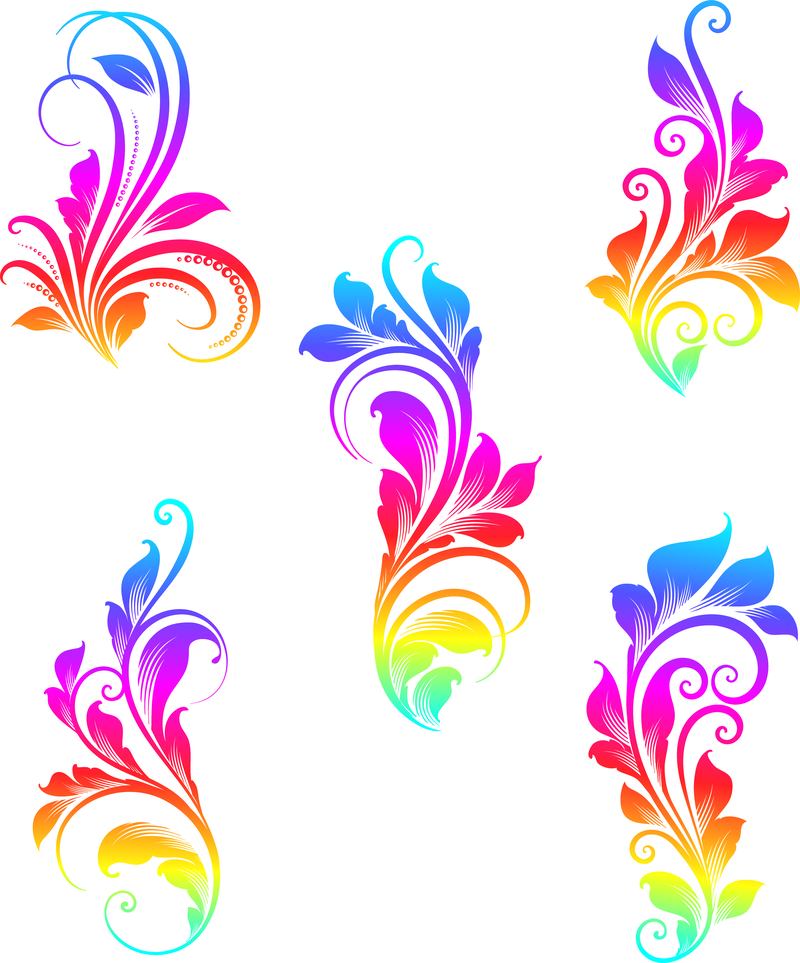 Омонимы
Архаизмы
Антонимы
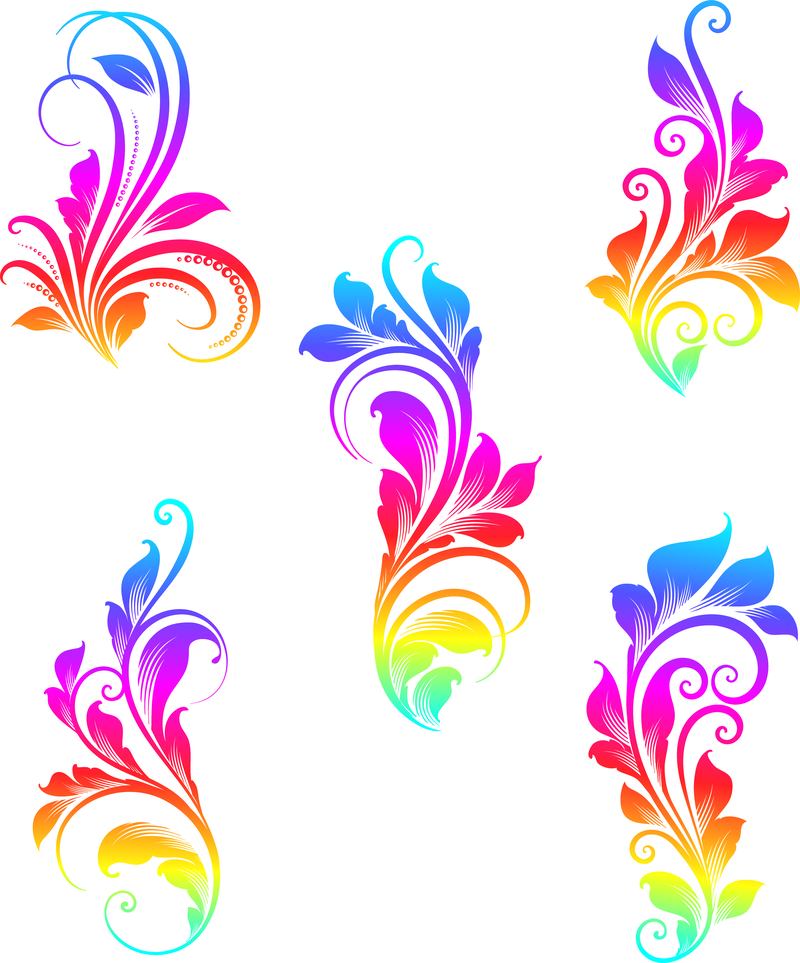 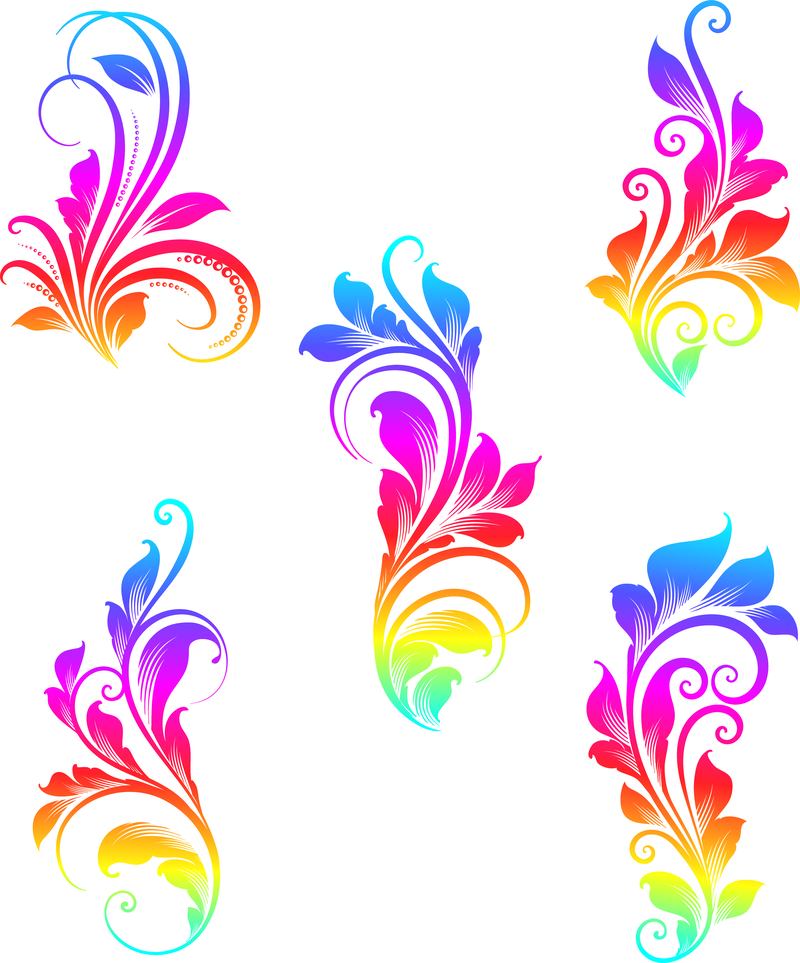 Фразеологизмы
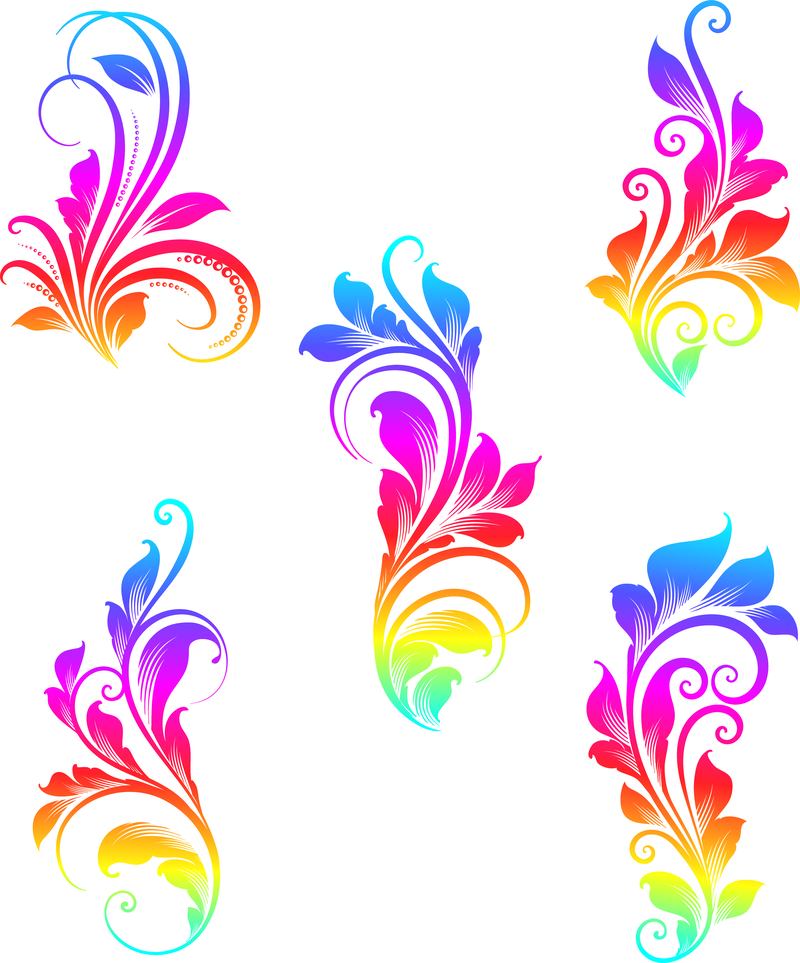 Синонимы
Антонимы
Синонимы
Фразеологизмы
Омонимы
Выберите задание
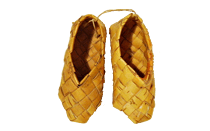 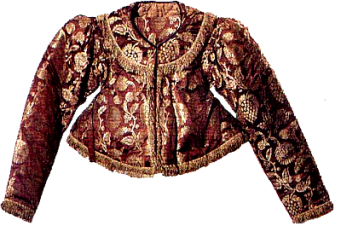 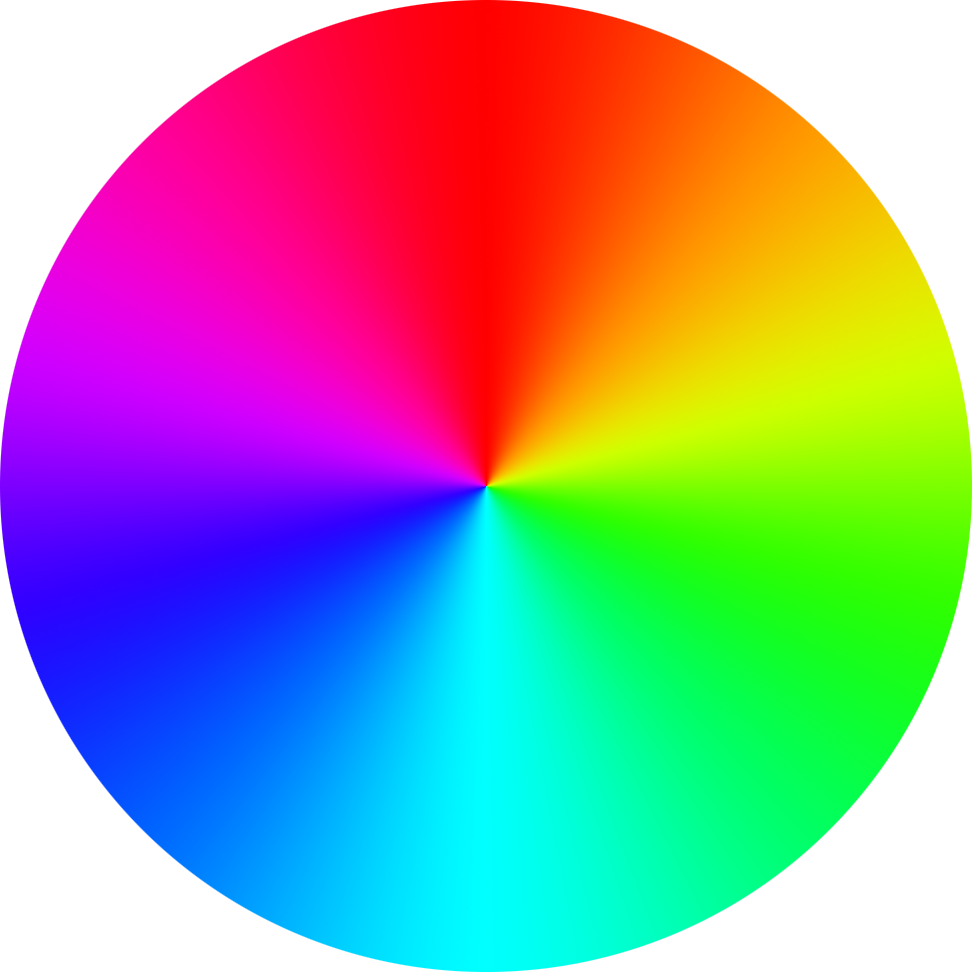 Историзмы
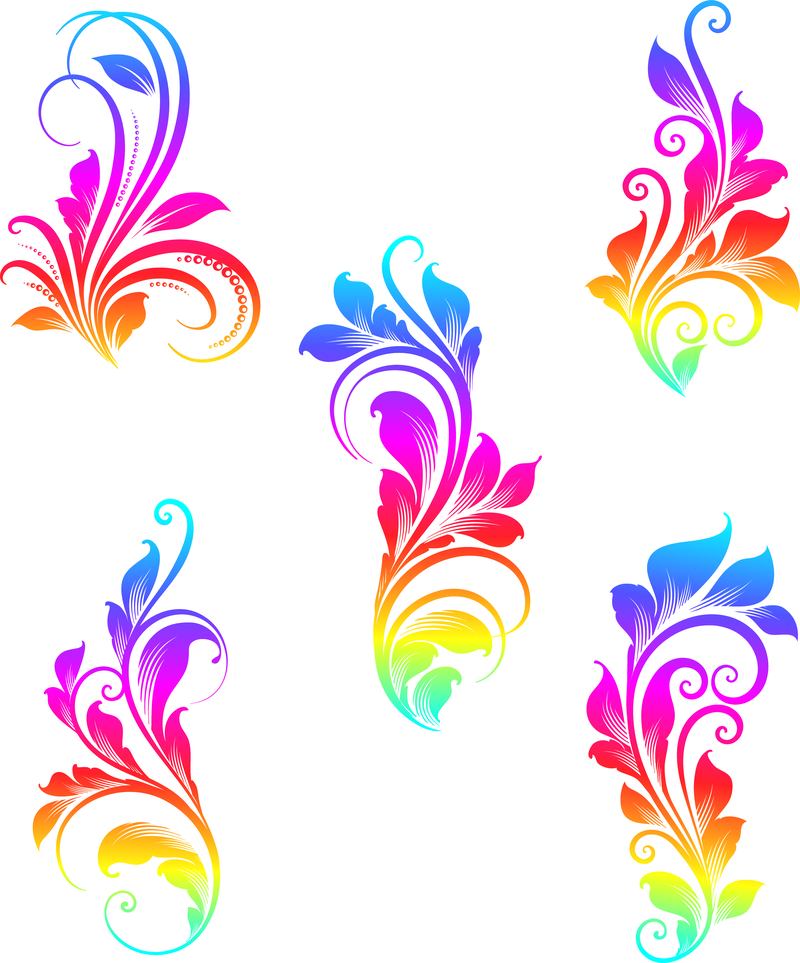 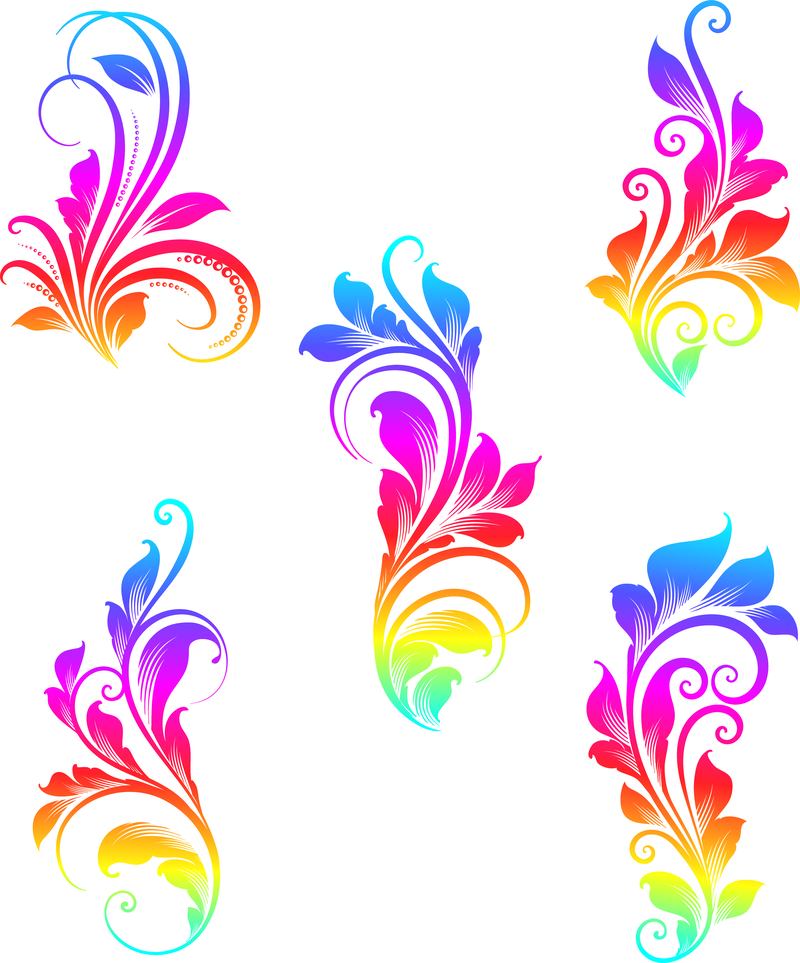 1
2
3
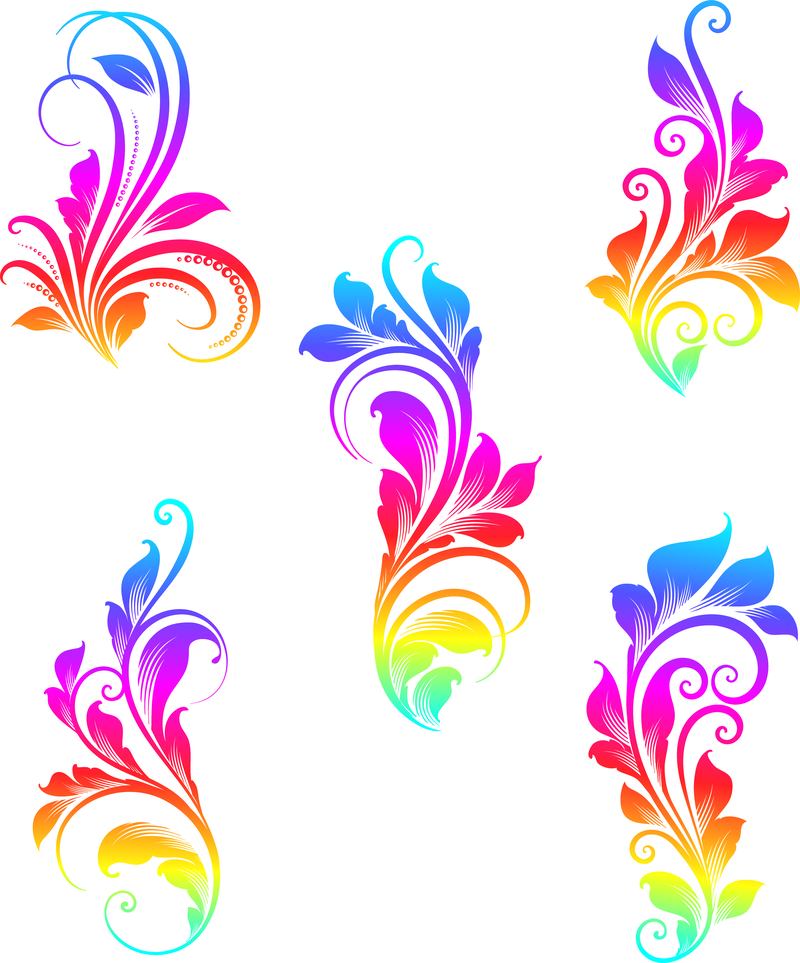 Омонимы
Архаизмы
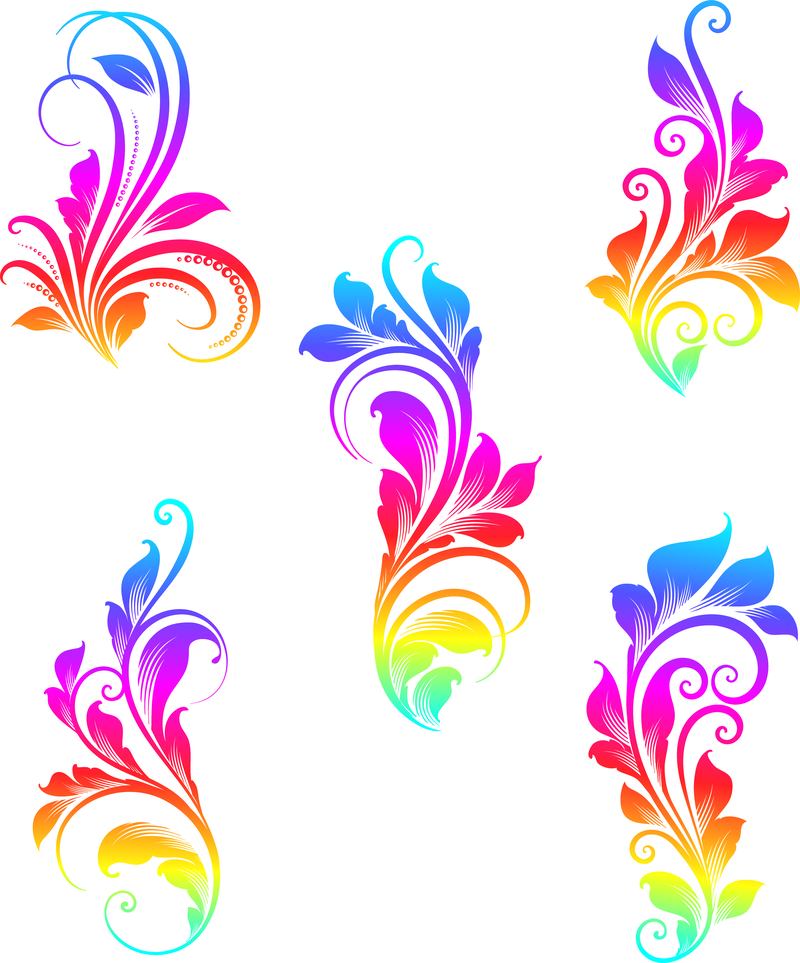 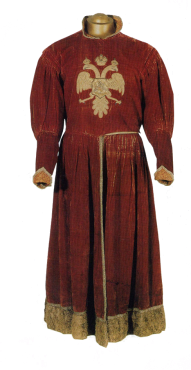 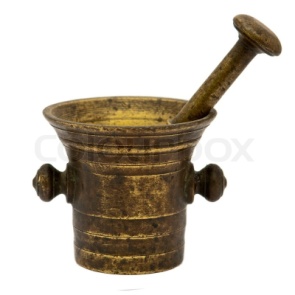 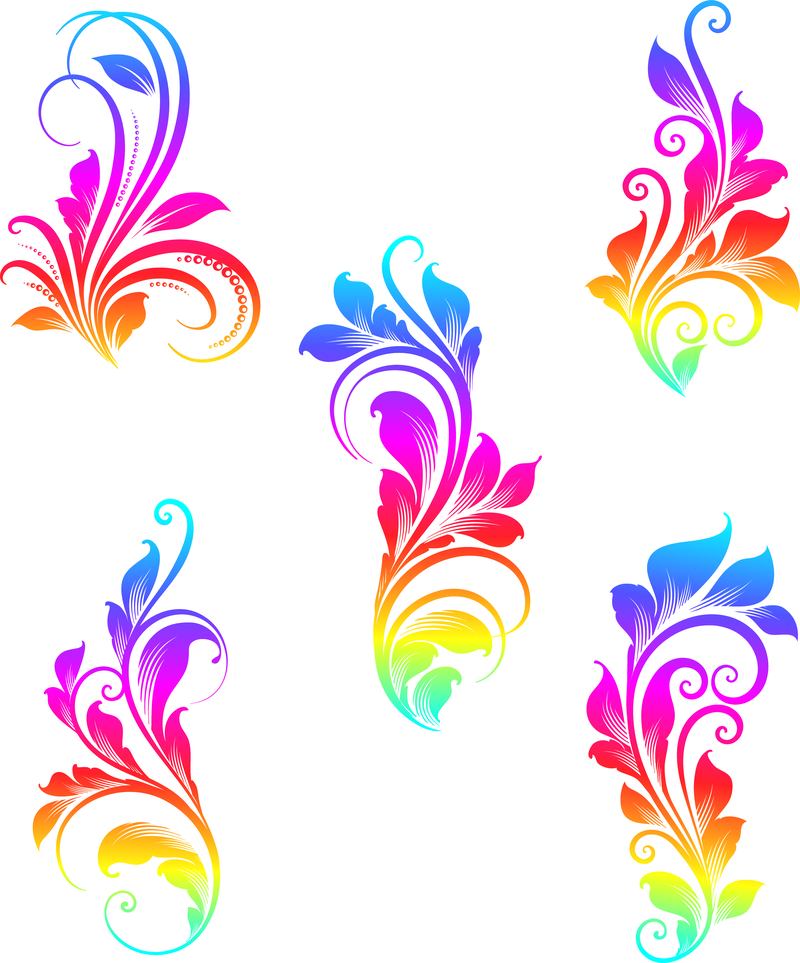 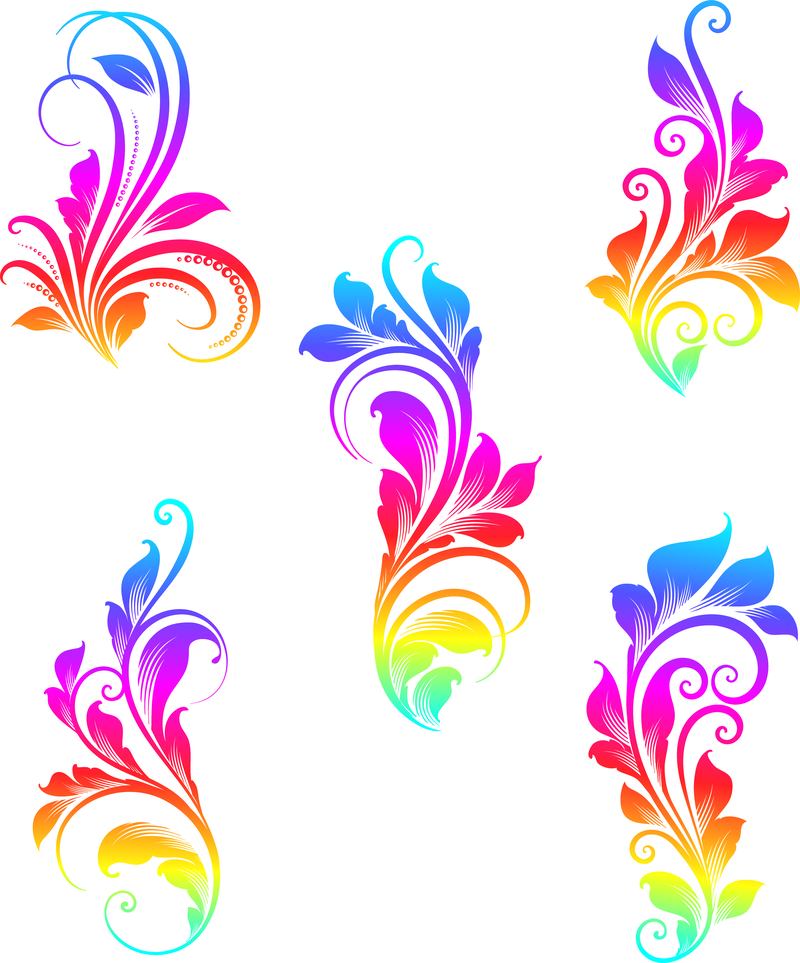 4
5
6
Синонимы
Антонимы
Фразеологизмы
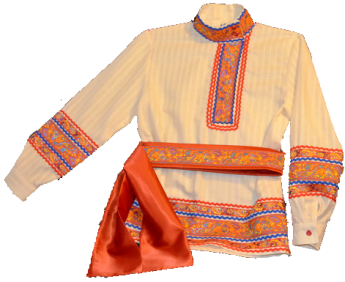 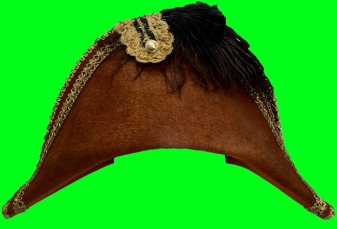 Старинный русский головной убор в виде гребня (опахала, полумесяца или округлого щита) вокруг головы, символ русского традиционного костюма.
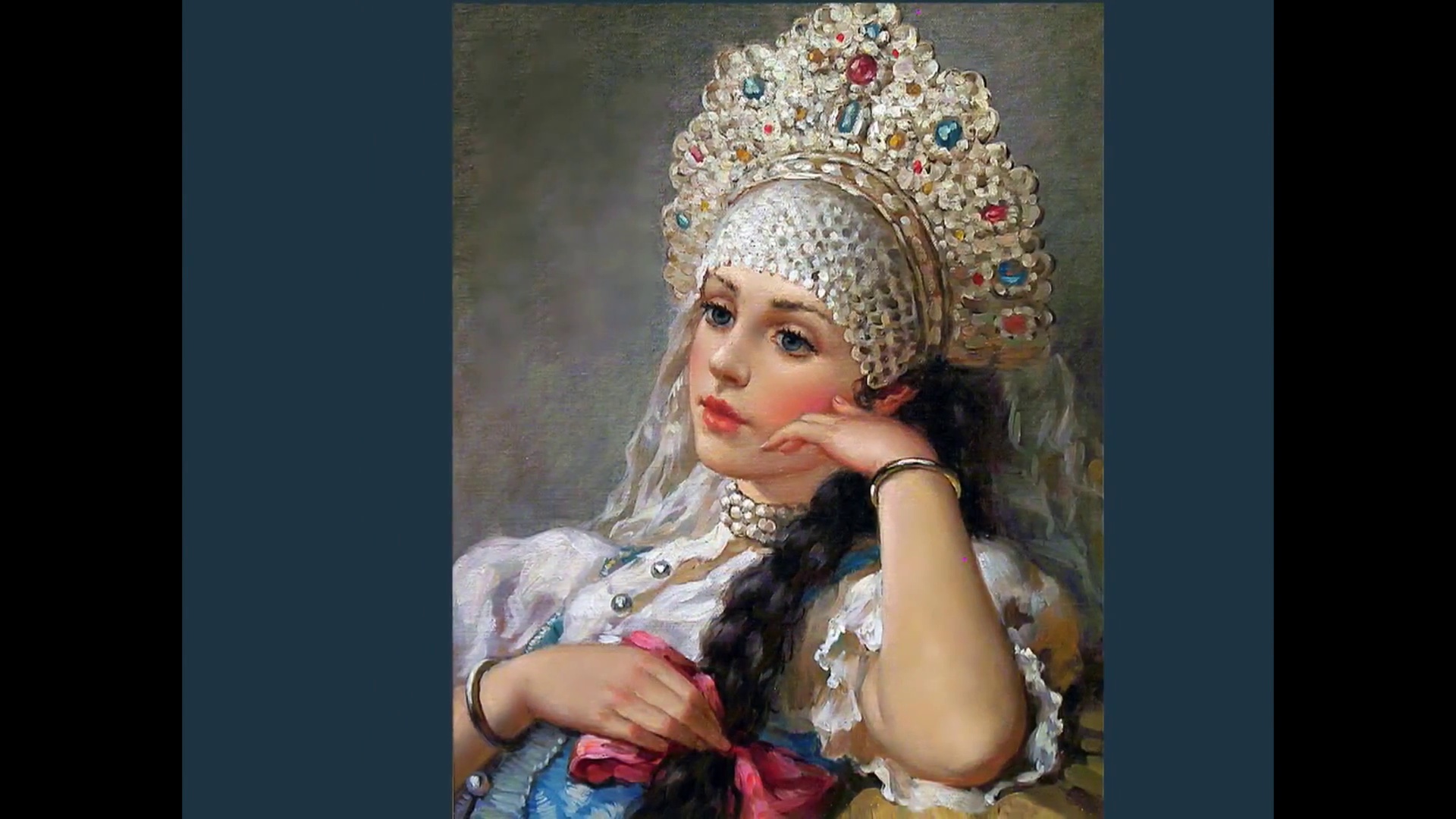 кокошник
Правильный ответ
Старинная мужская долгополая одежда
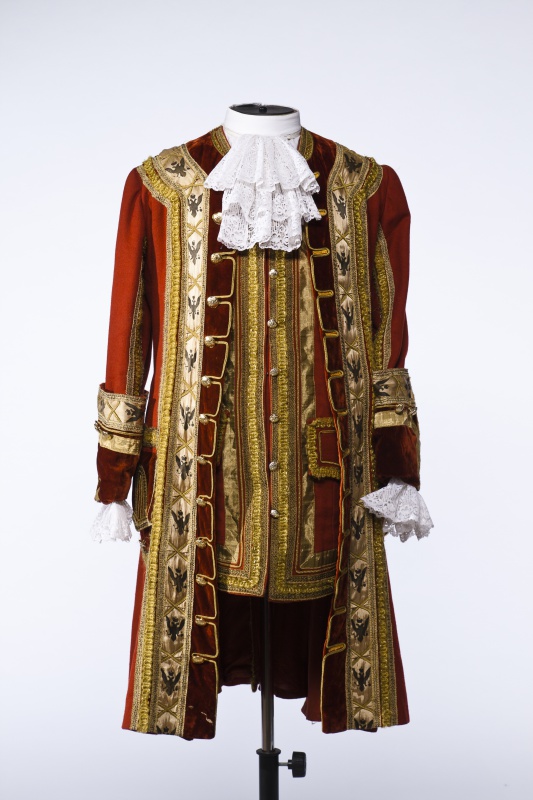 кафтан
Правильный ответ
Землевладелец, относящийся к привилегированному сословию
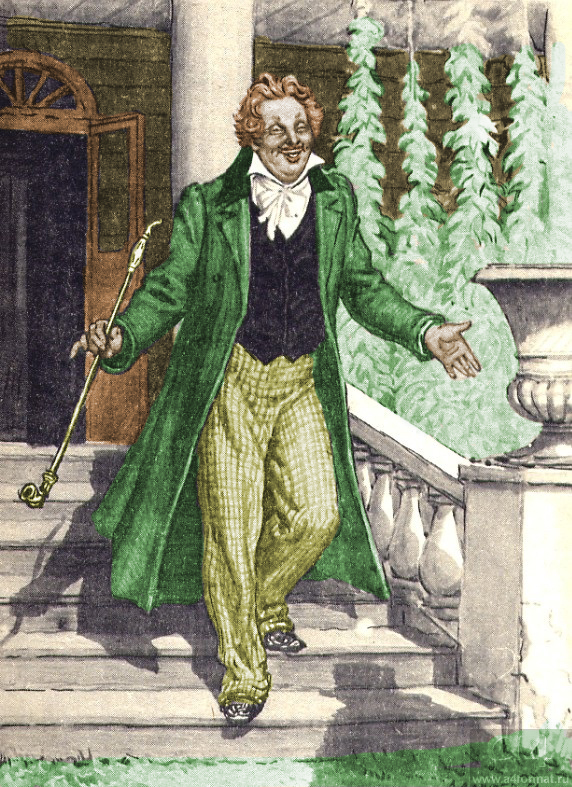 помещик
Правильный ответ
Часть воинского доспеха, рубашка из густосплетенных металлических колец
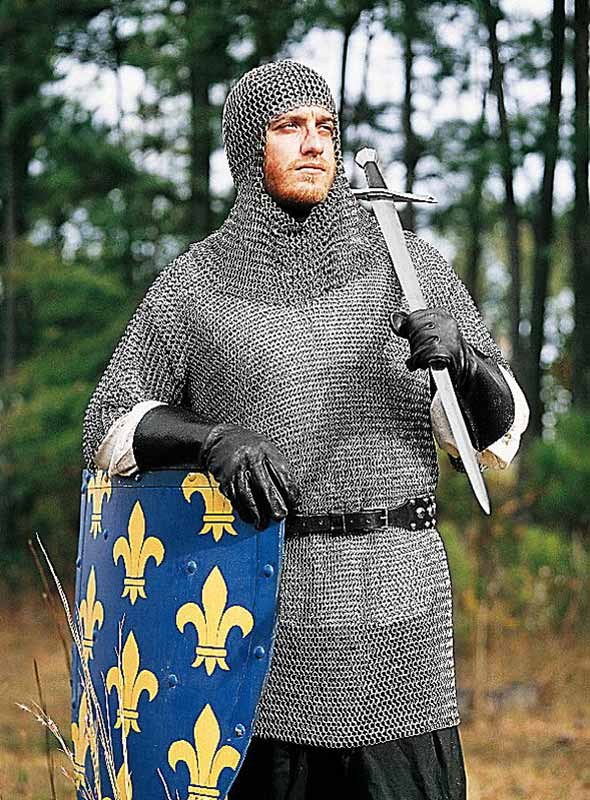 кольчуга
Правильный ответ
Крупный землевладелец, представитель высшего сословия феодалов в Древней Руси и Московском государстве
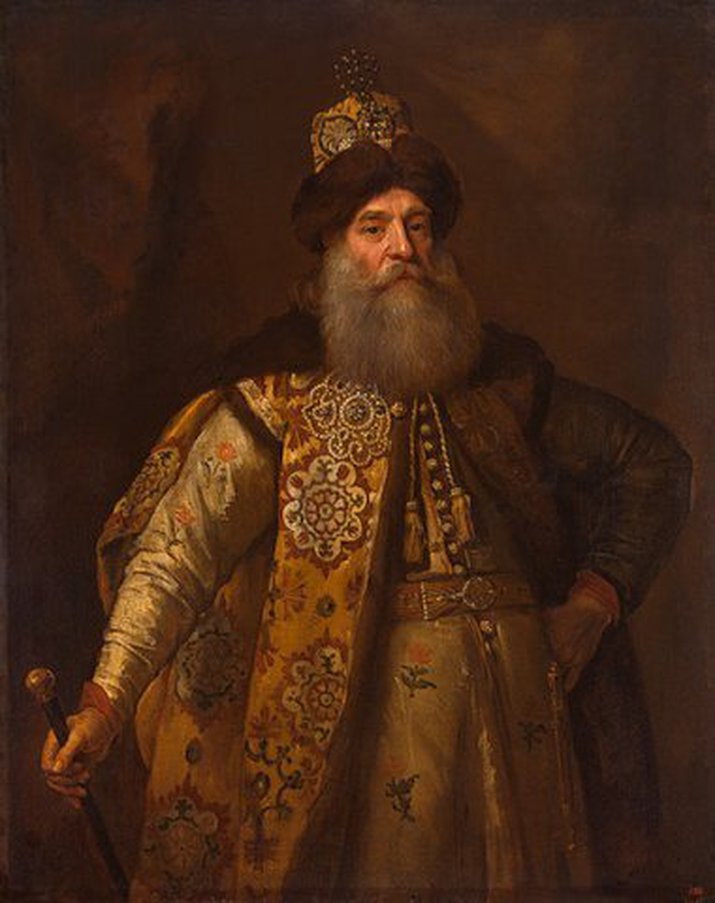 боярин
Правильный ответ
Старинное русское гладкоствольное артиллерийское орудие-гаубица
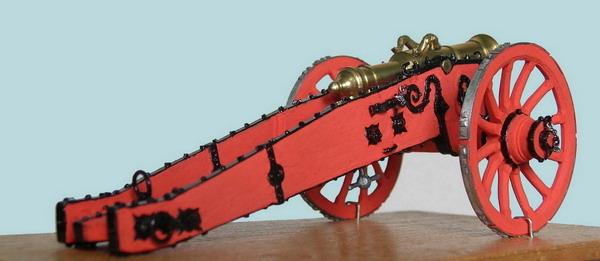 Правильный ответ
единорог
Выберите задание
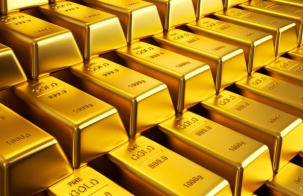 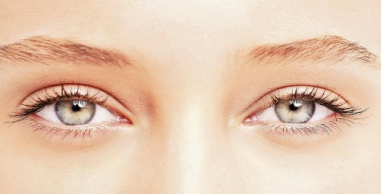 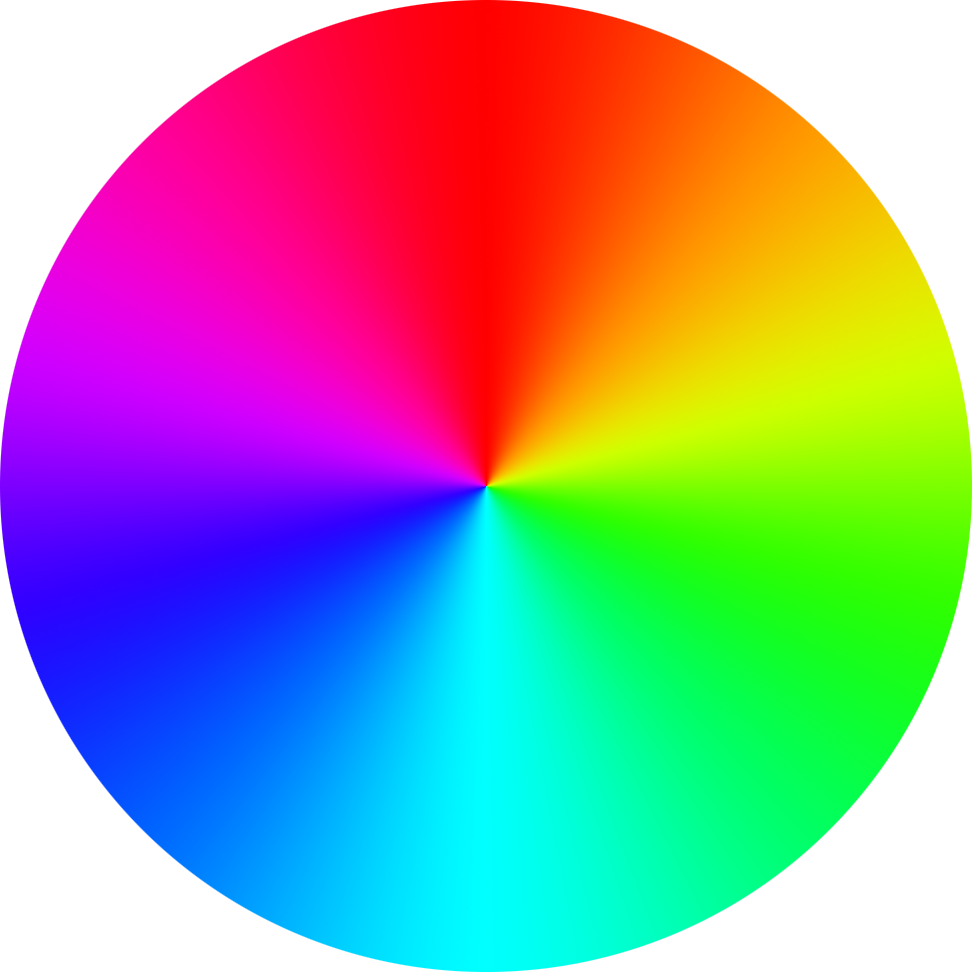 Историзмы
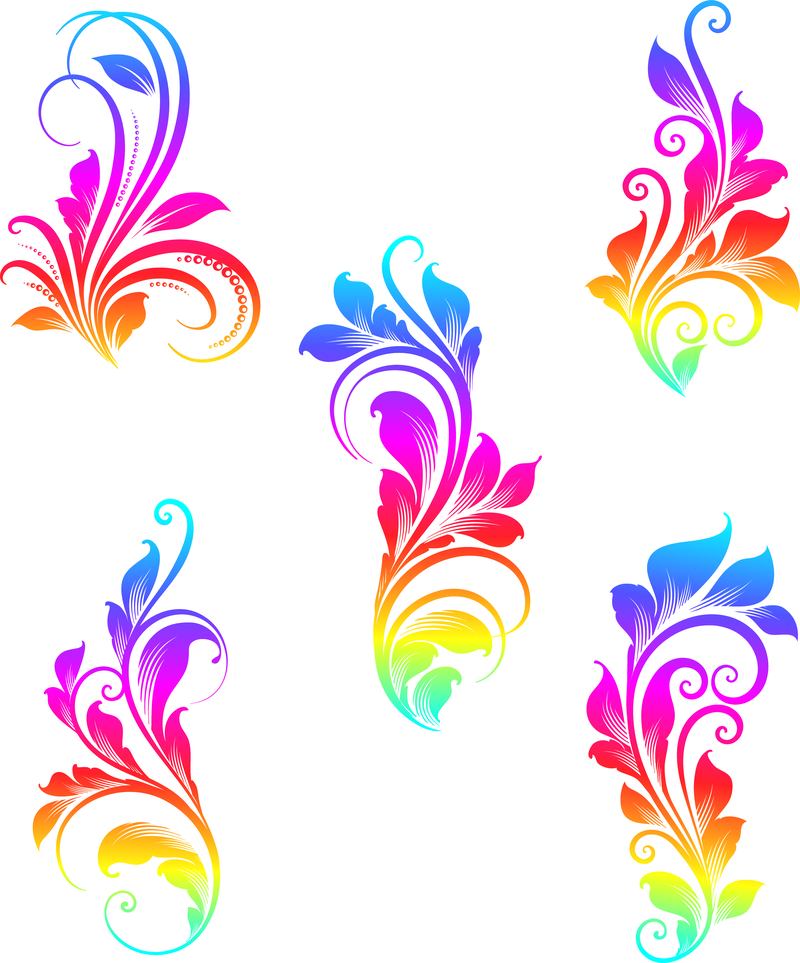 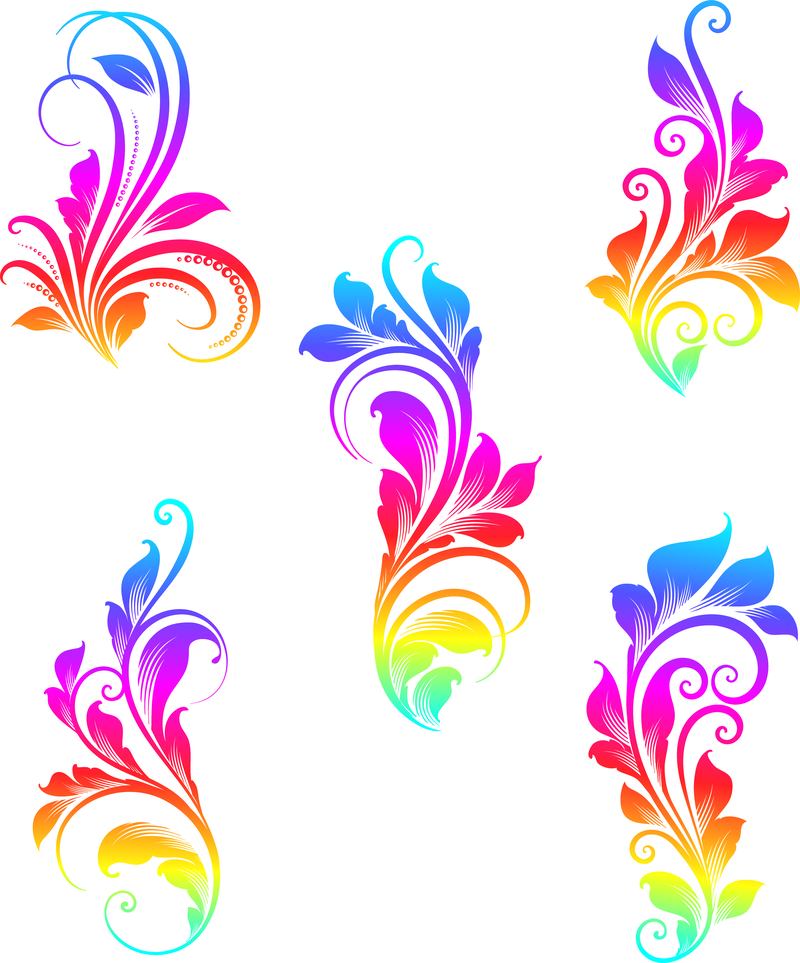 1
2
3
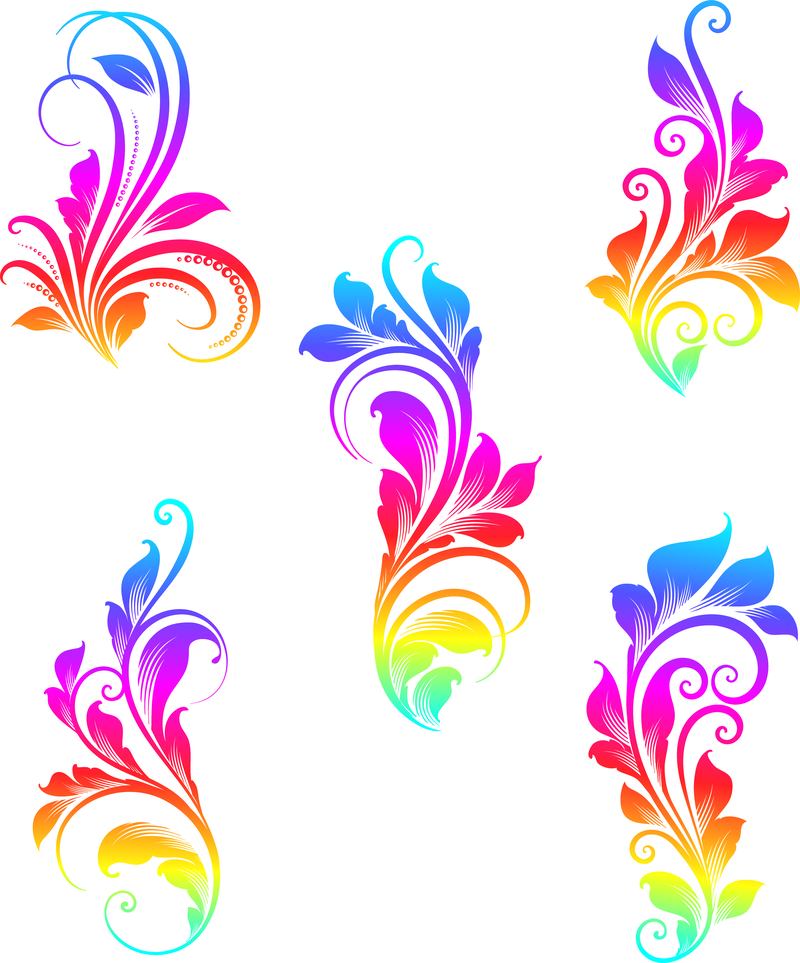 Омонимы
Архаизмы
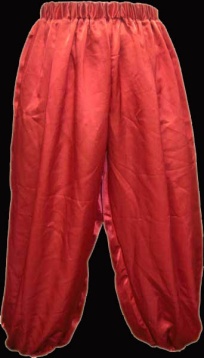 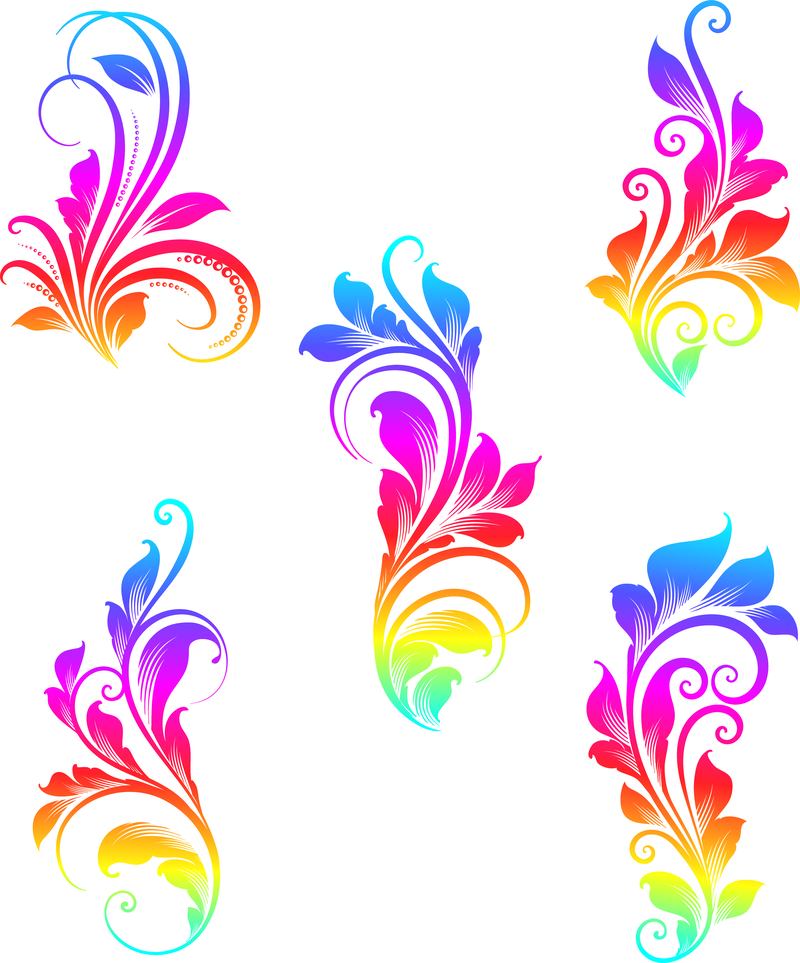 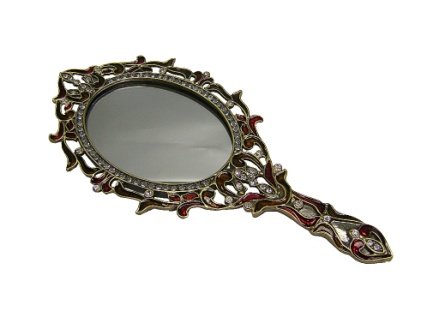 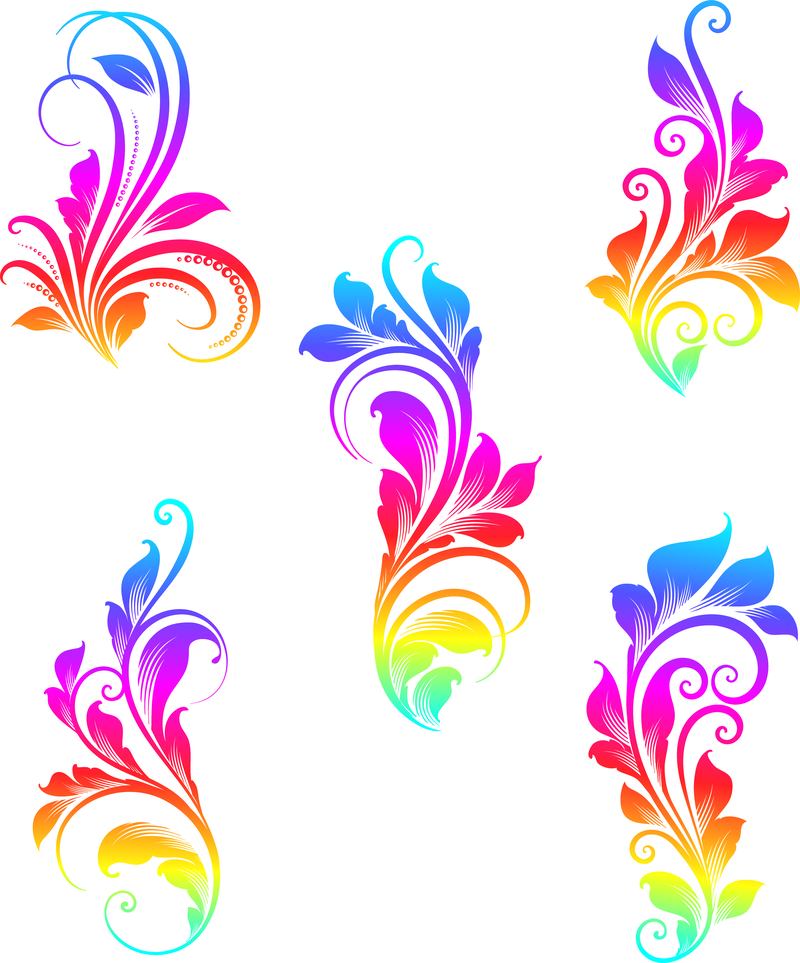 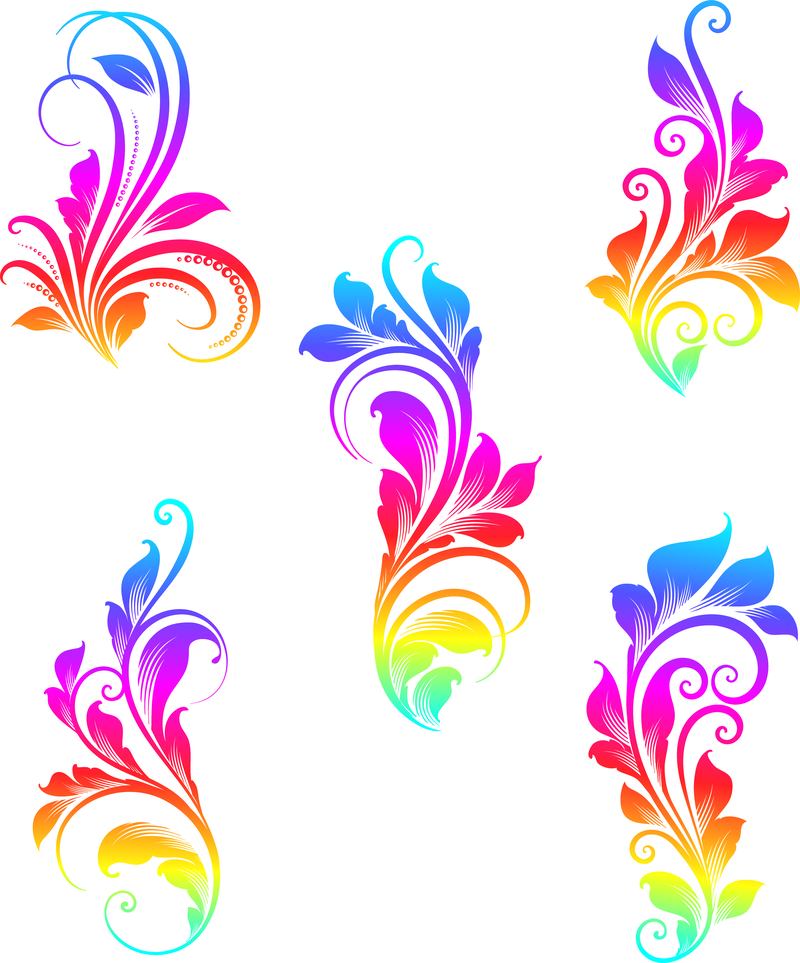 4
5
6
Синонимы
Антонимы
Фразеологизмы
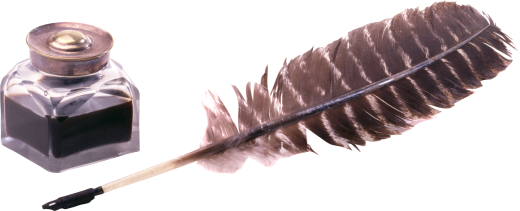 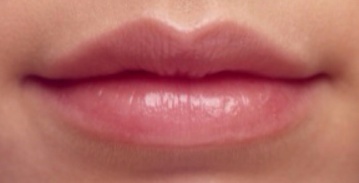 Как в старину называли парус
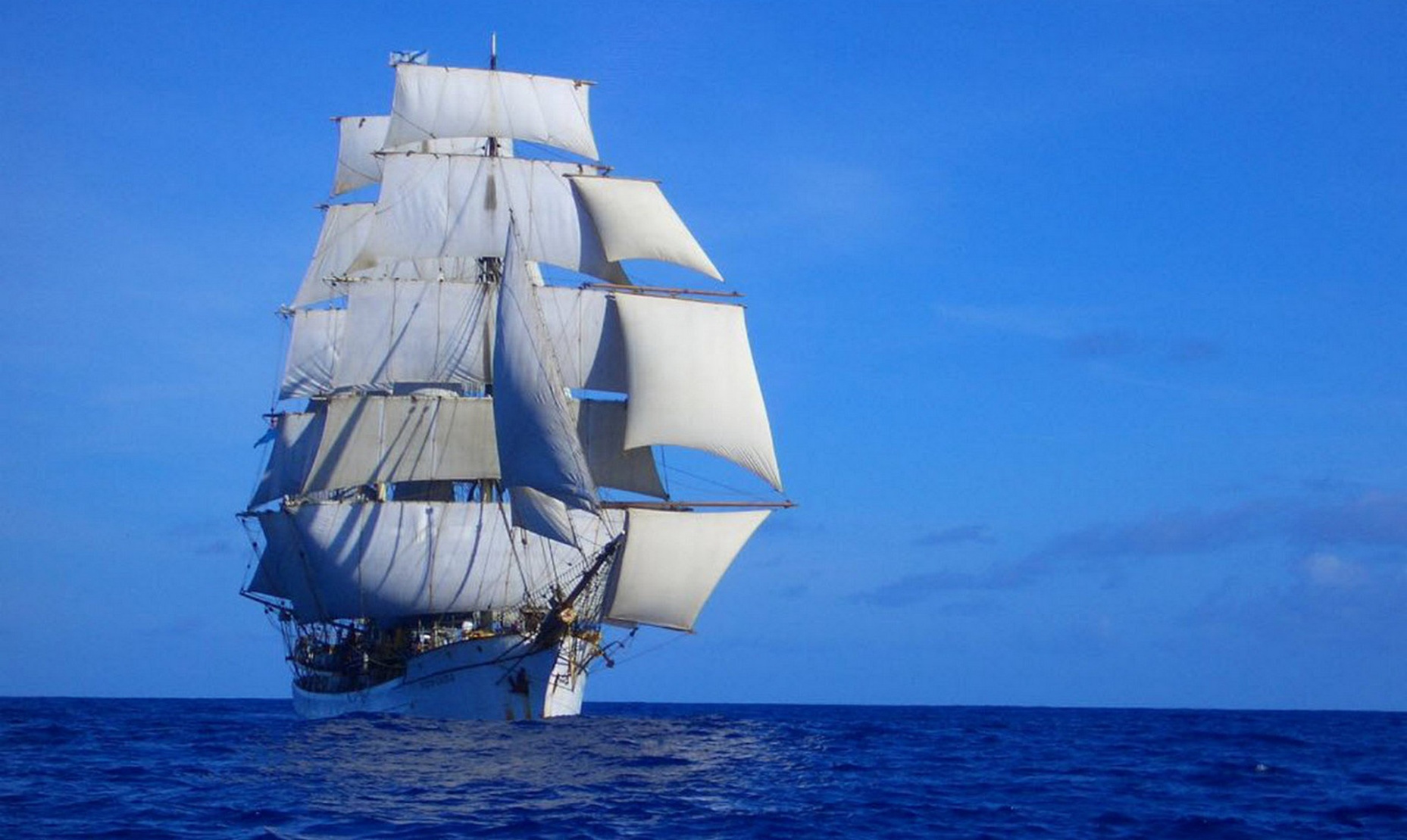 Правильный ответ
ветрило
Как в старину назывался лоб
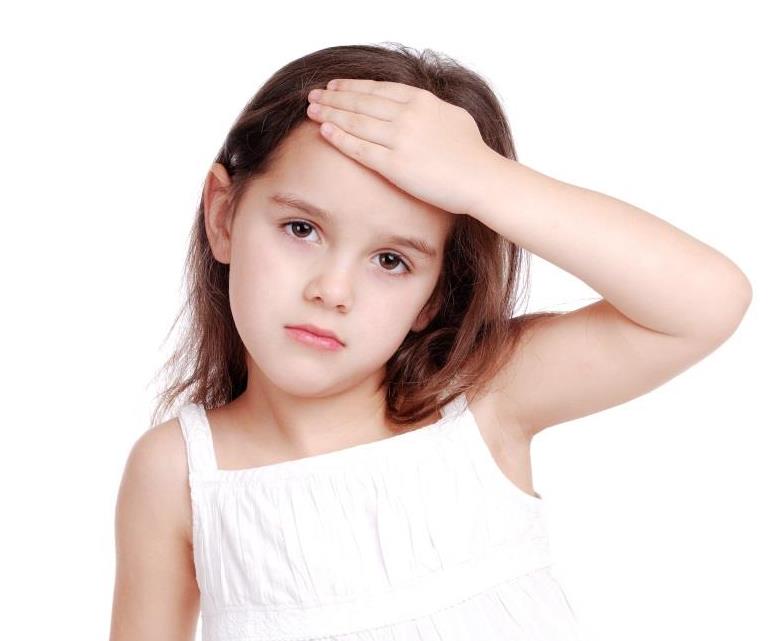 Правильный ответ
чело
Старинное название дочери
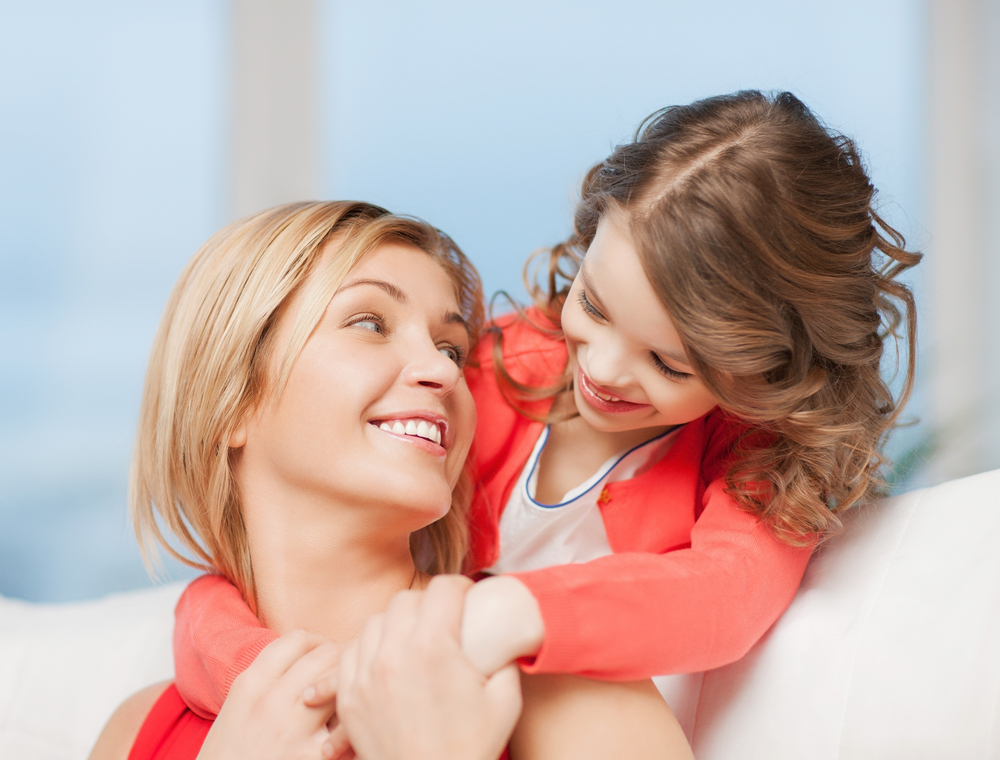 Правильный ответ
дщерь
Старинное название пальца
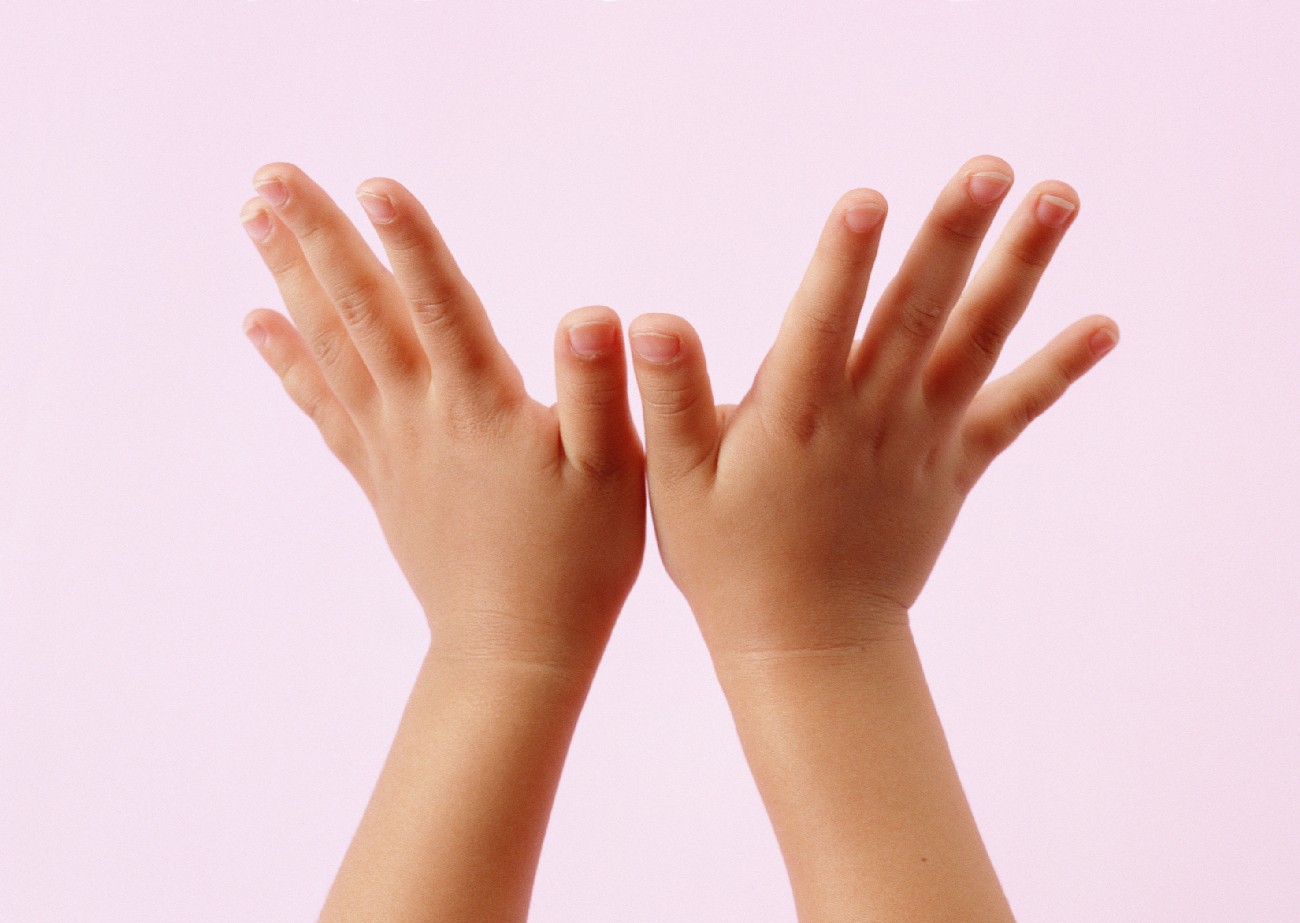 Правильный ответ
перст
Старинное название бриллианта
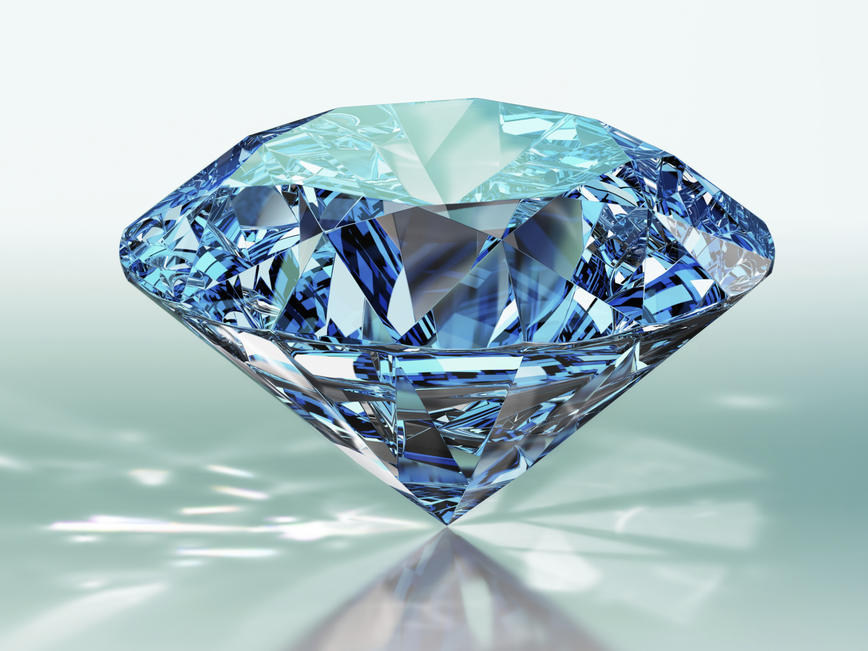 Правильный ответ
адамант
Старинное название ладони
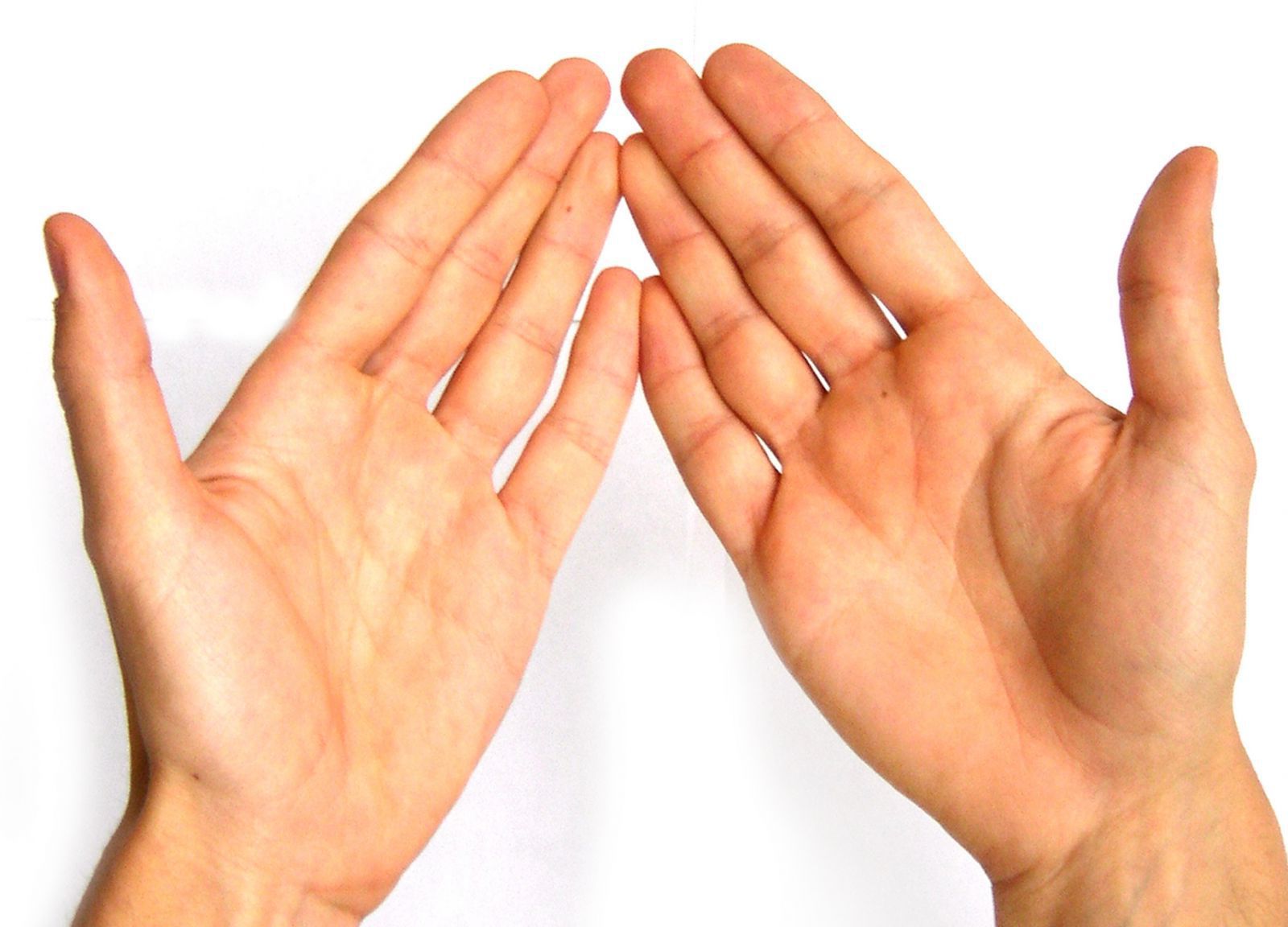 Правильный ответ
длань
Выберите задание
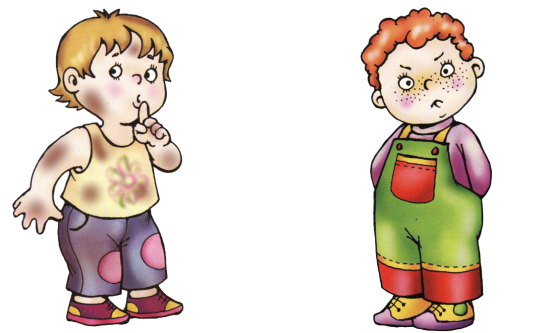 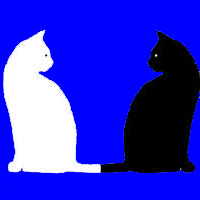 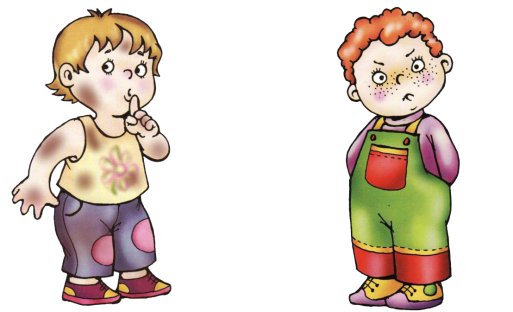 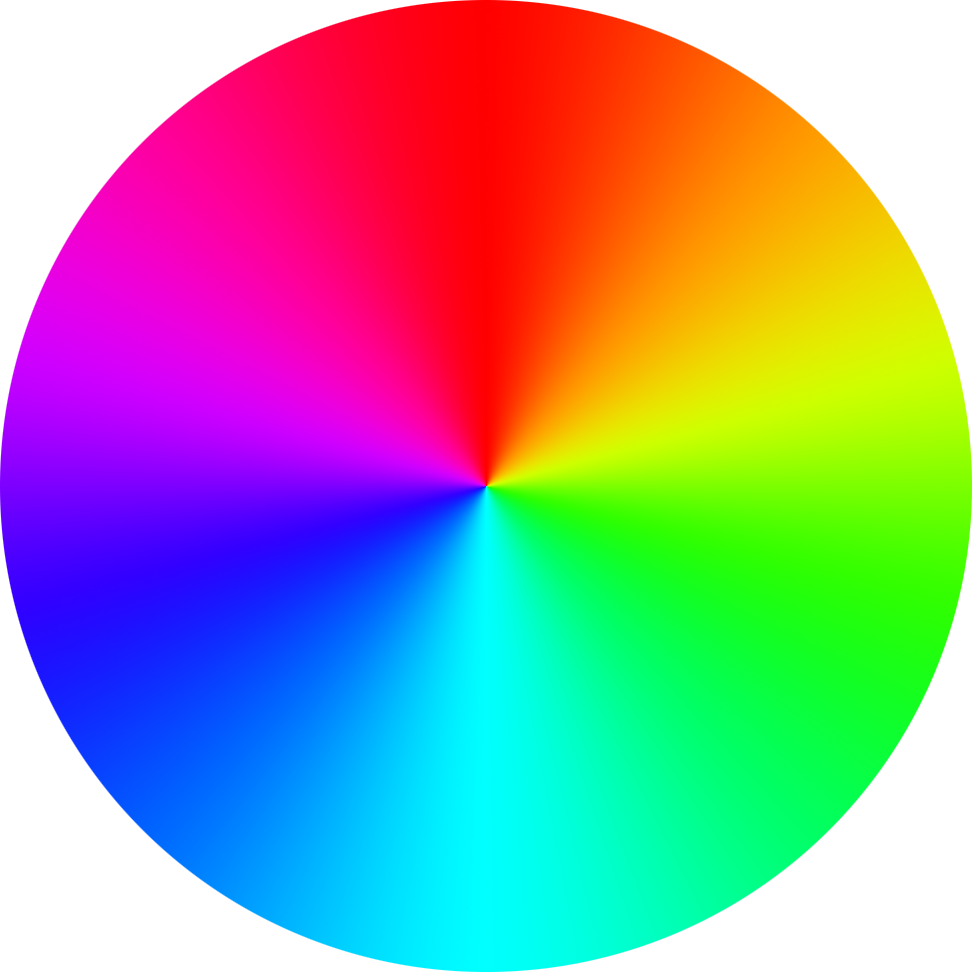 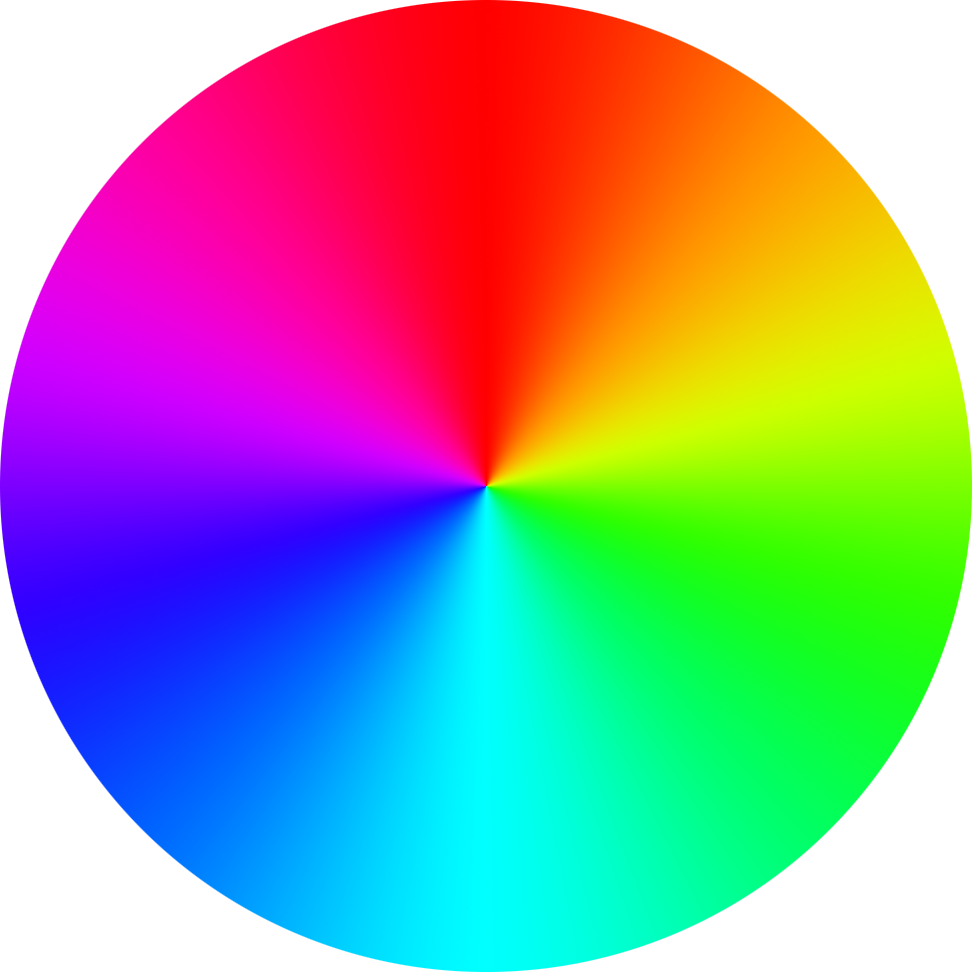 Историзмы
Историзмы
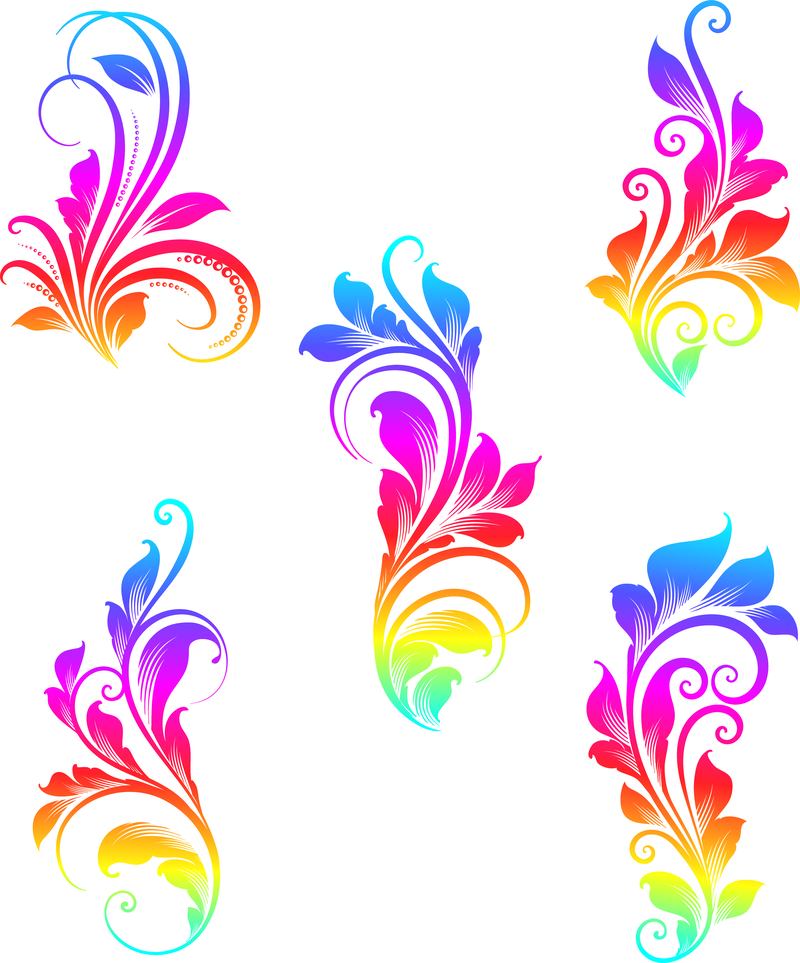 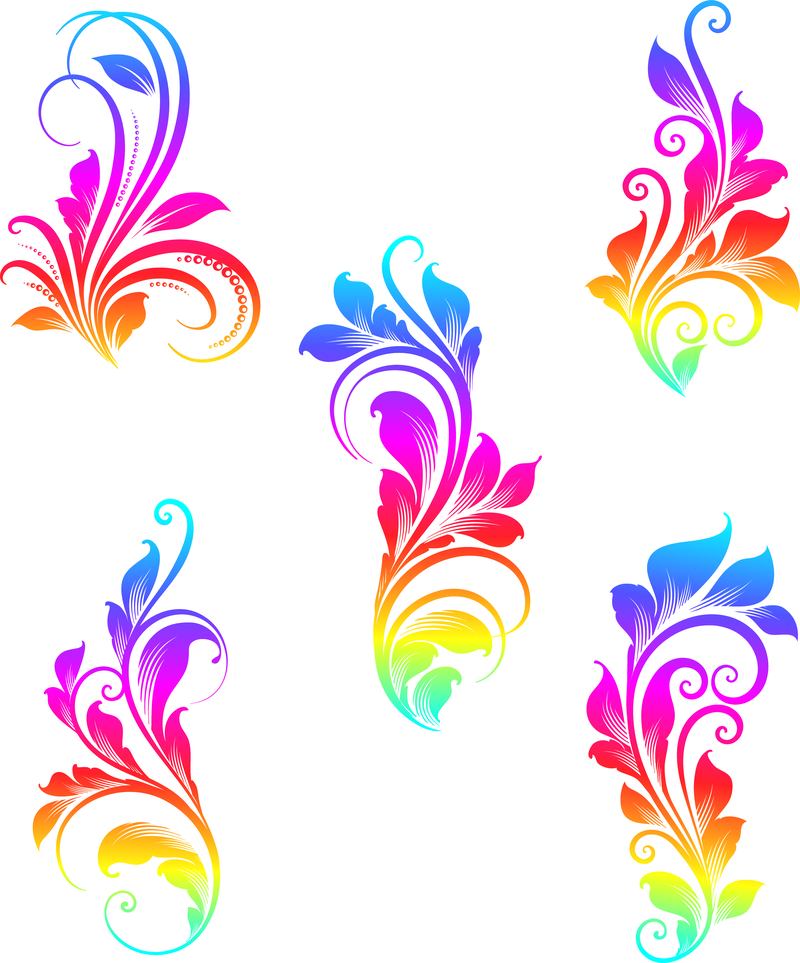 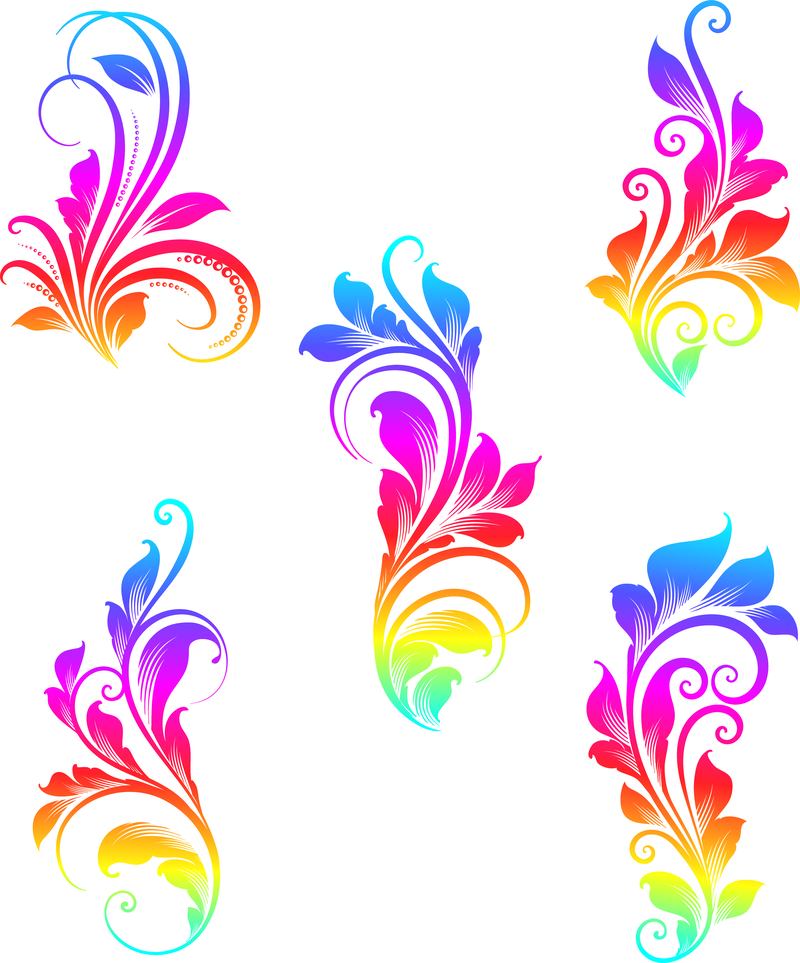 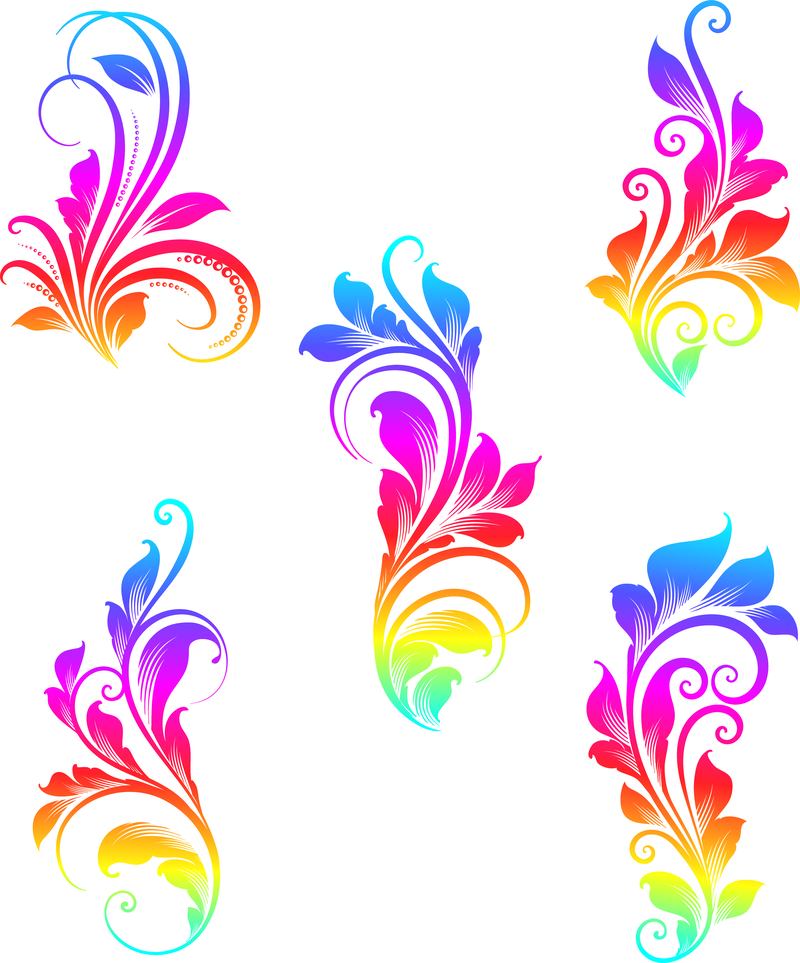 1
2
3
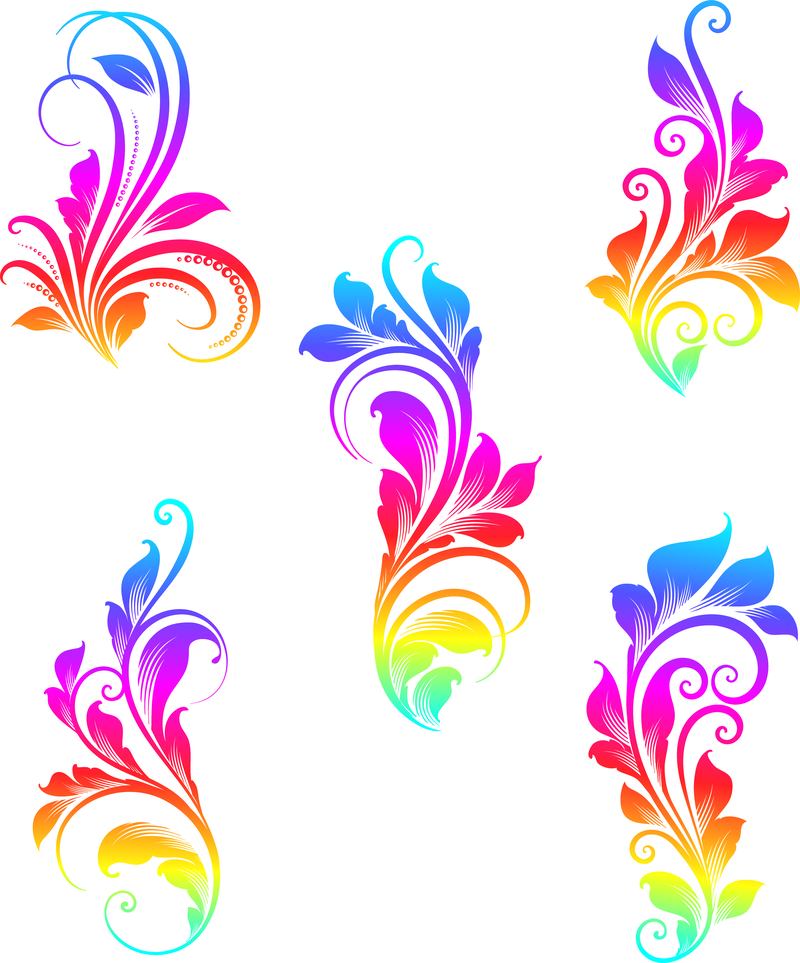 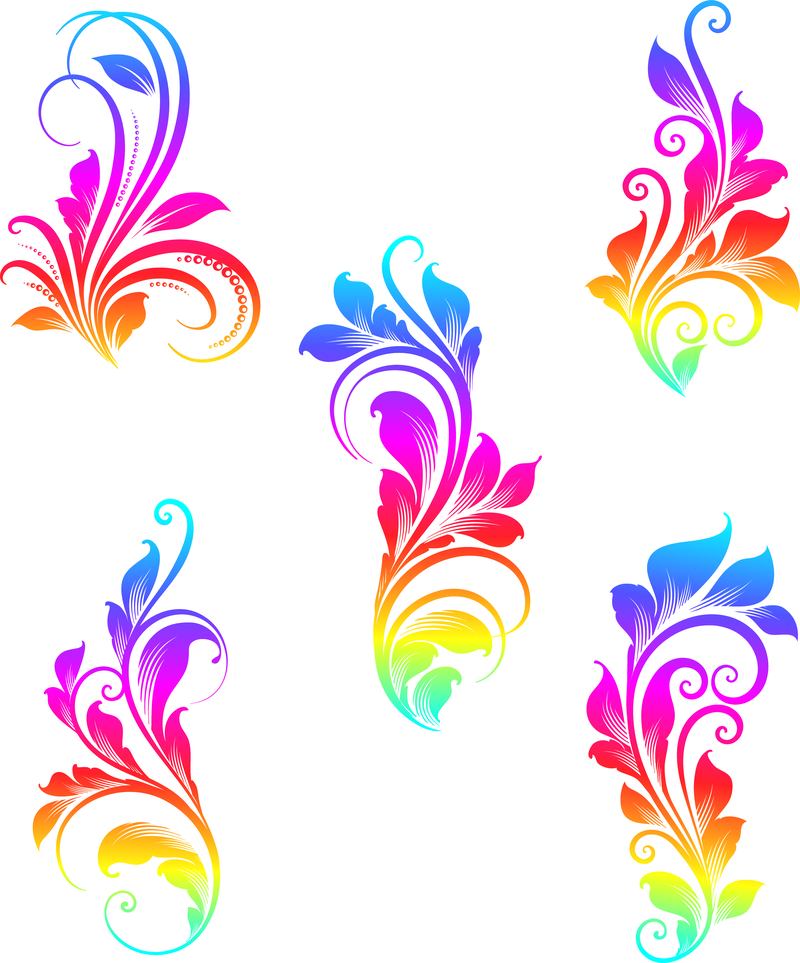 Омонимы
Омонимы
Архаизмы
Архаизмы
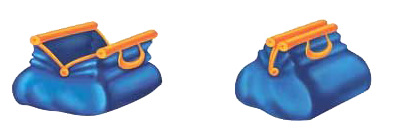 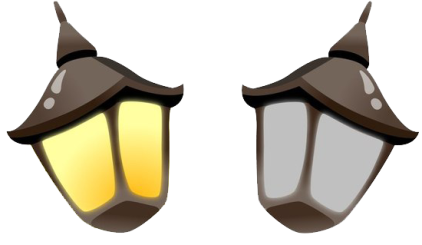 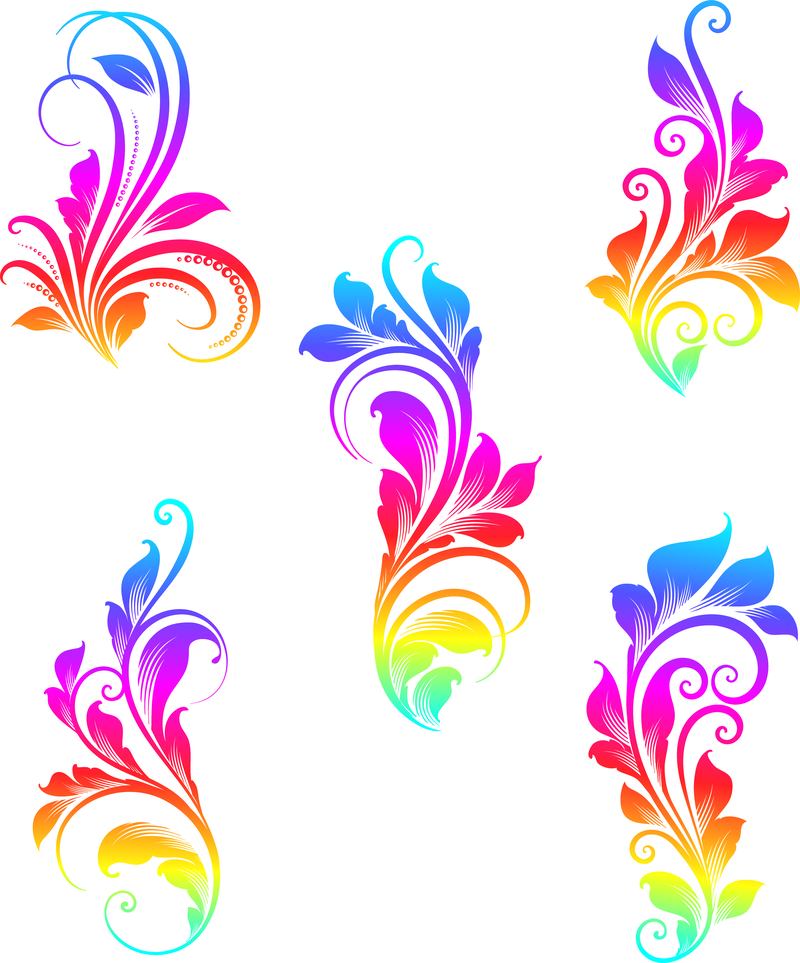 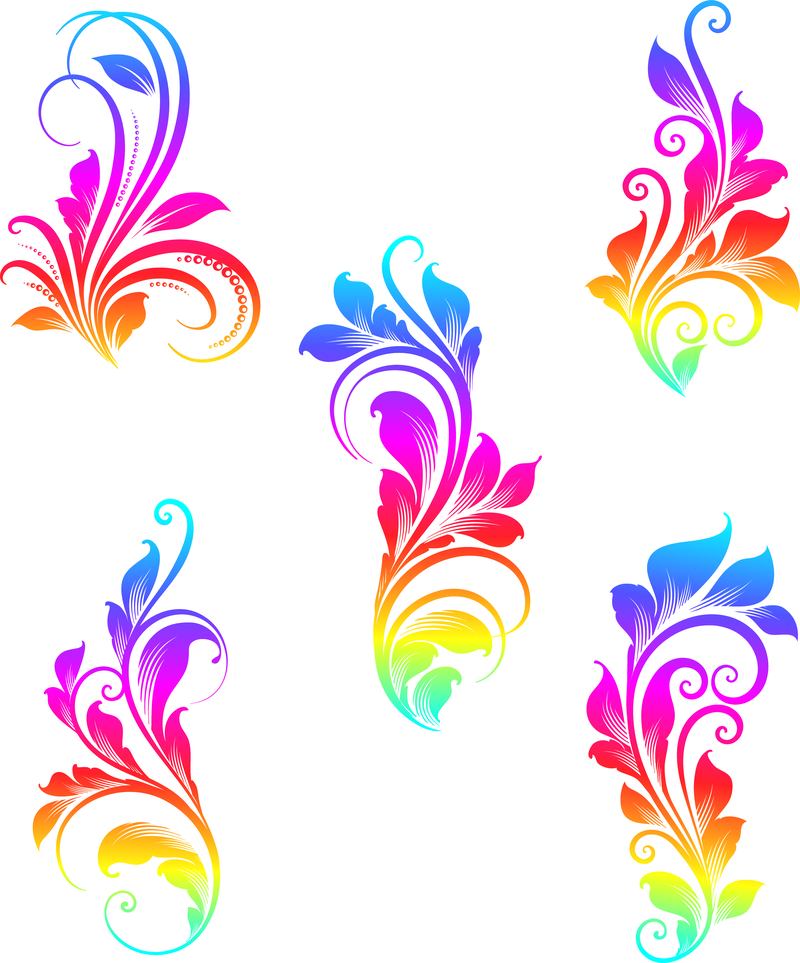 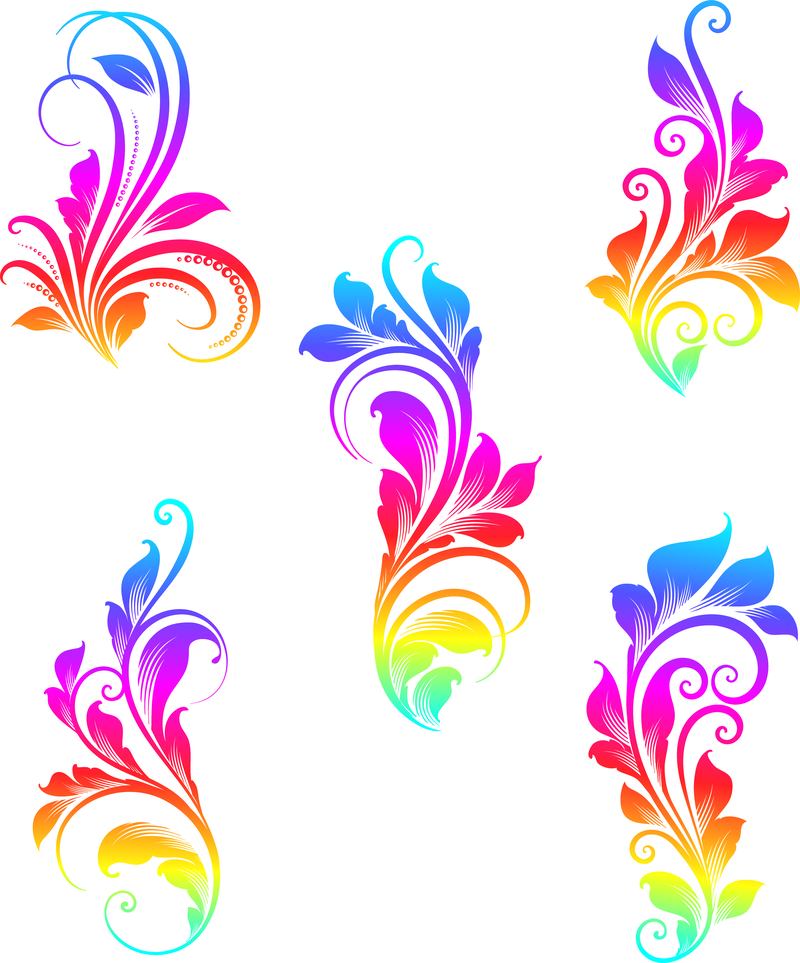 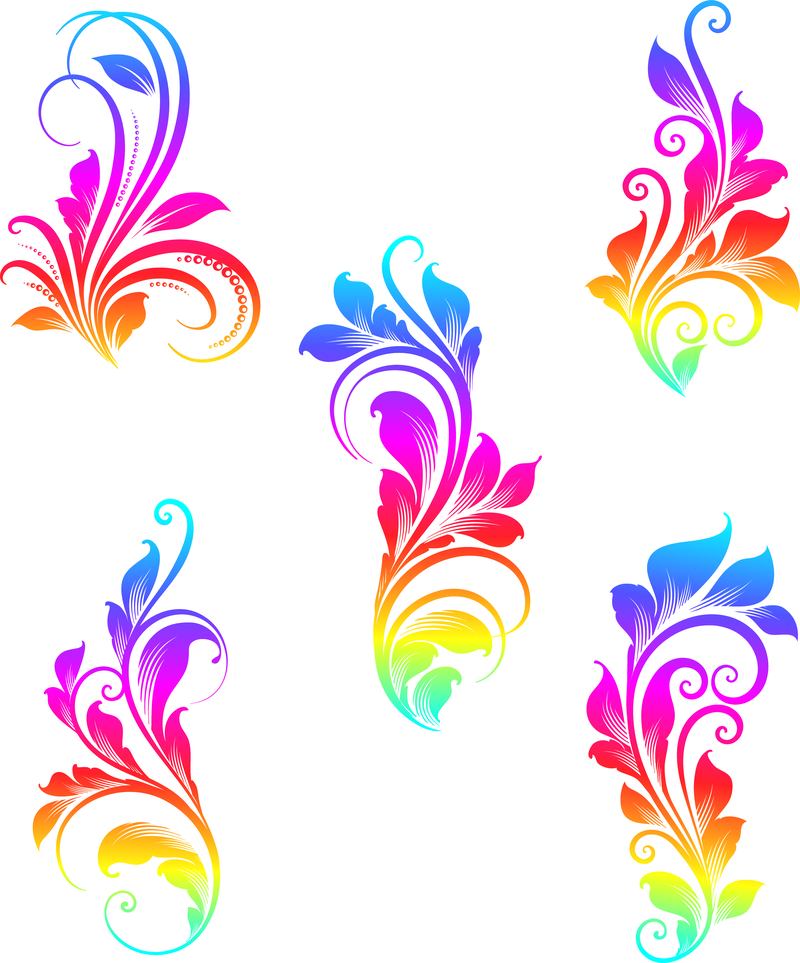 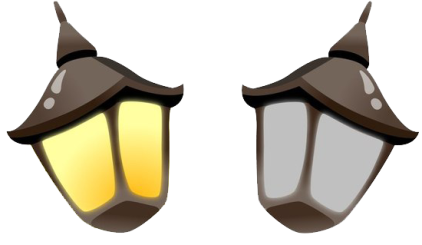 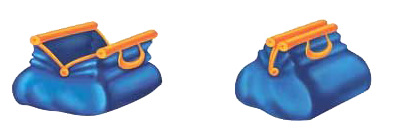 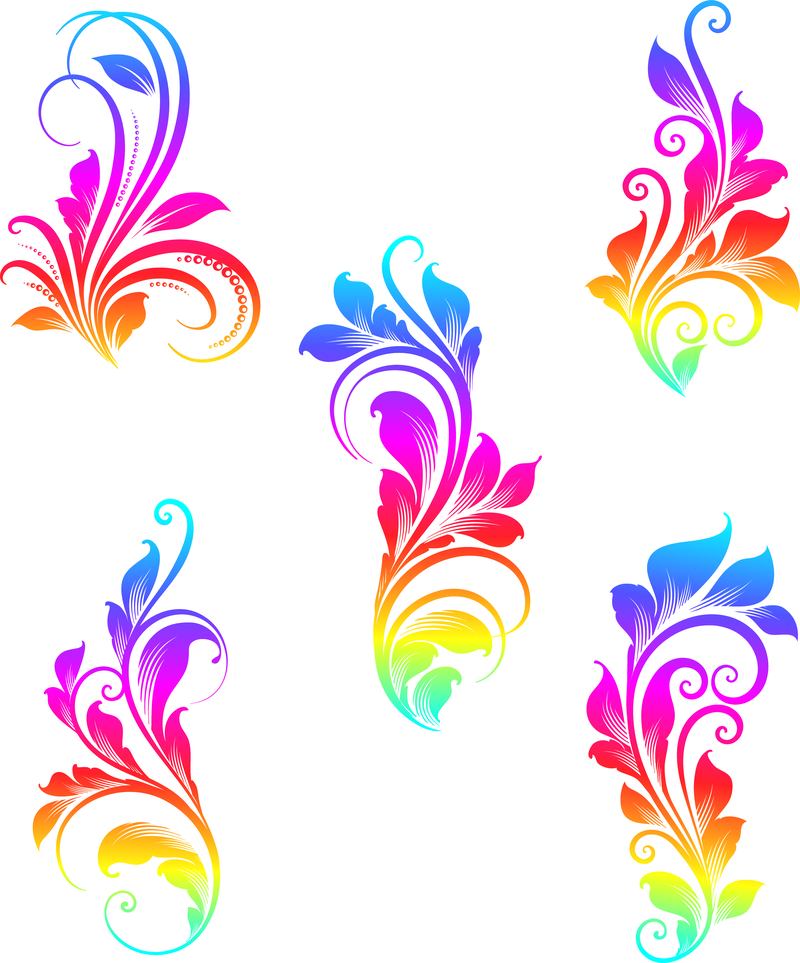 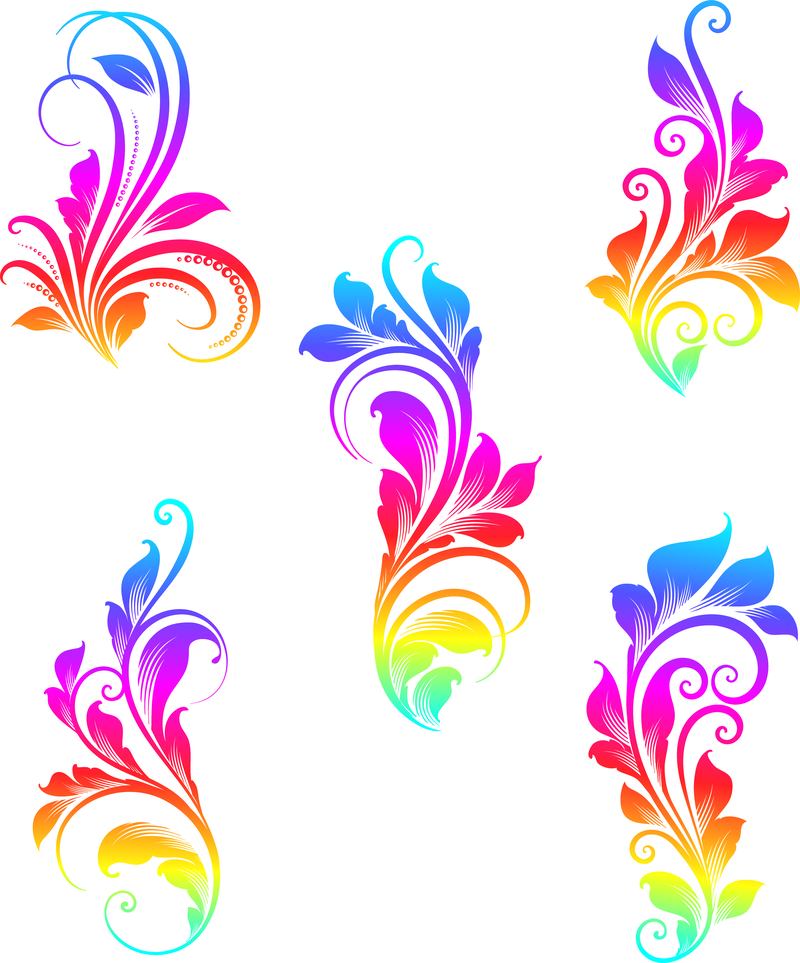 4
5
6
Синонимы
Синонимы
Антонимы
Антонимы
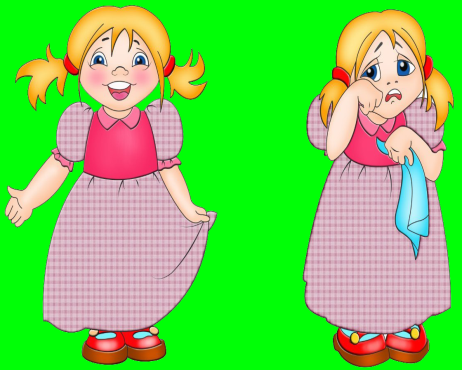 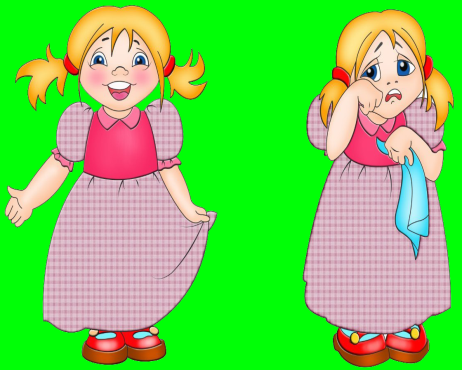 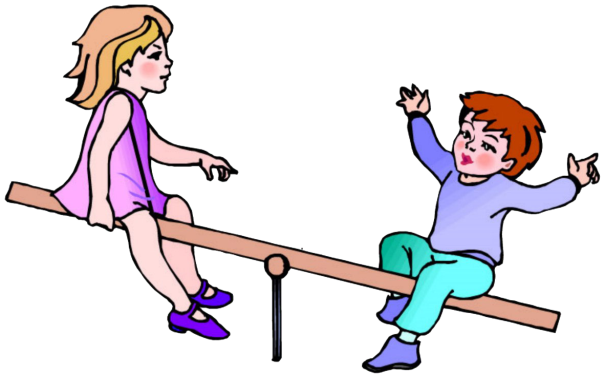 Фразеологизмы
Фразеологизмы
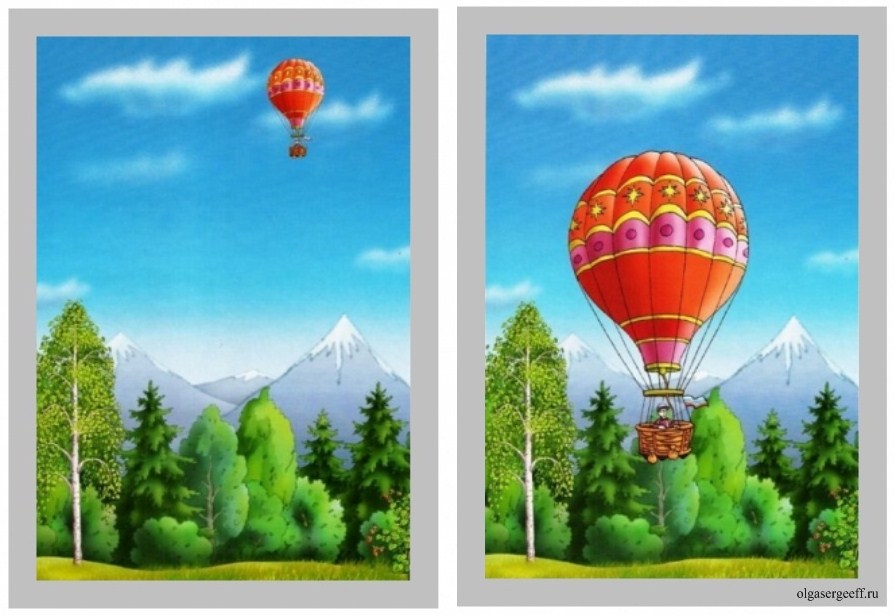 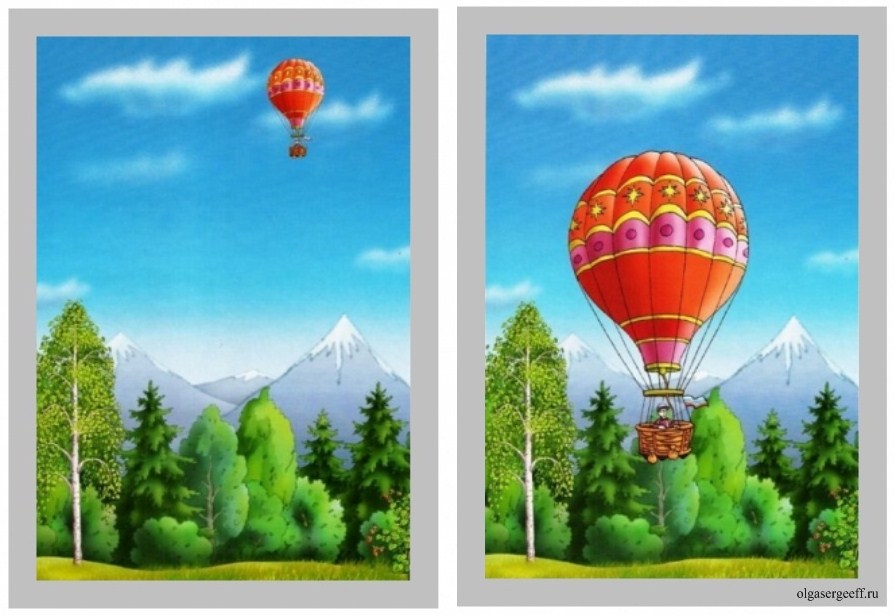 маленький
большой
Правильный ответ
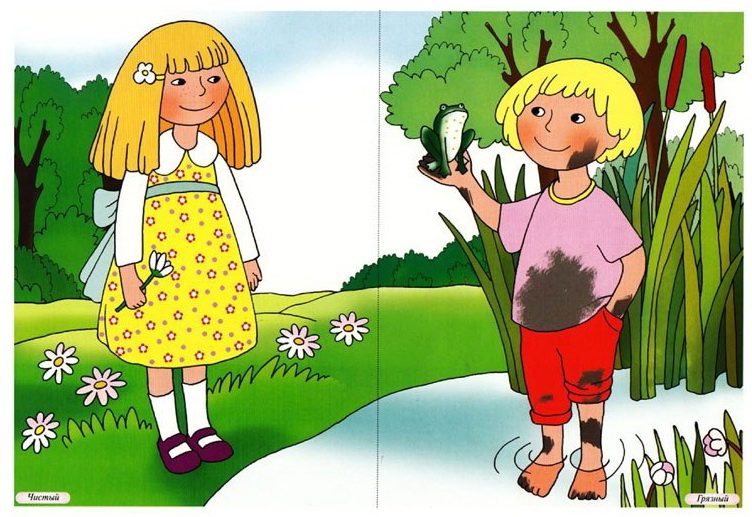 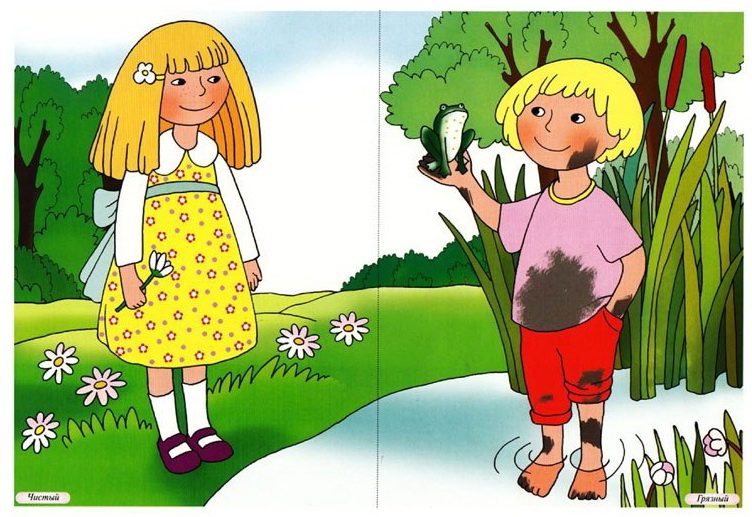 чистый
грязный
Правильный ответ
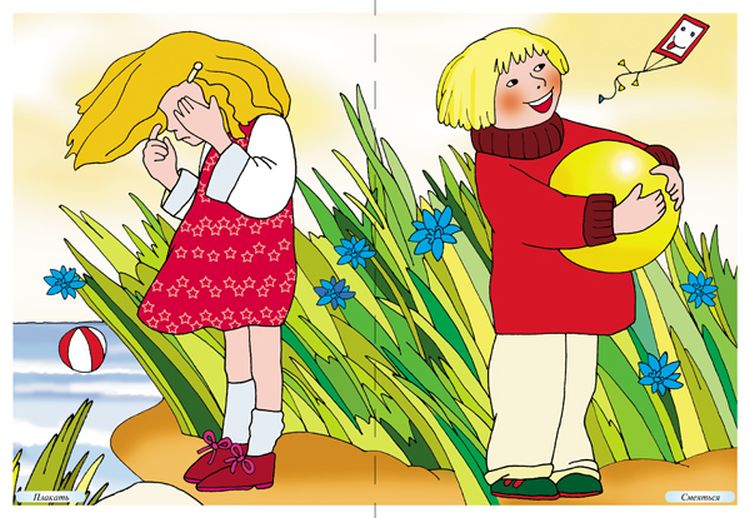 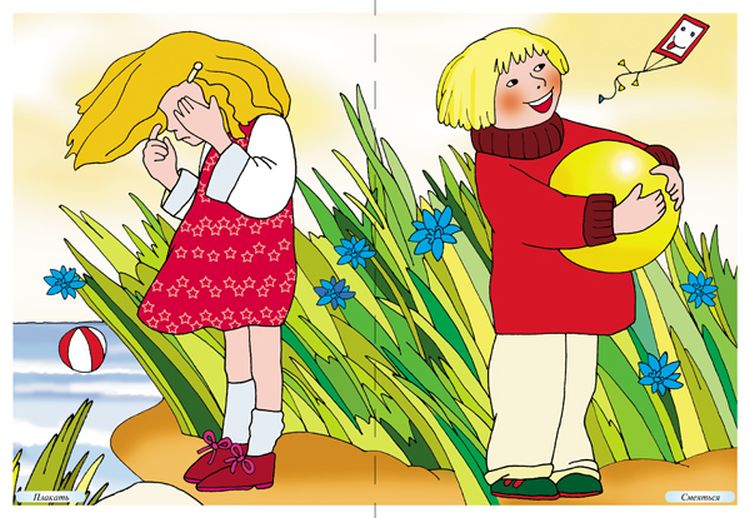 плачет
смеётся
Правильный ответ
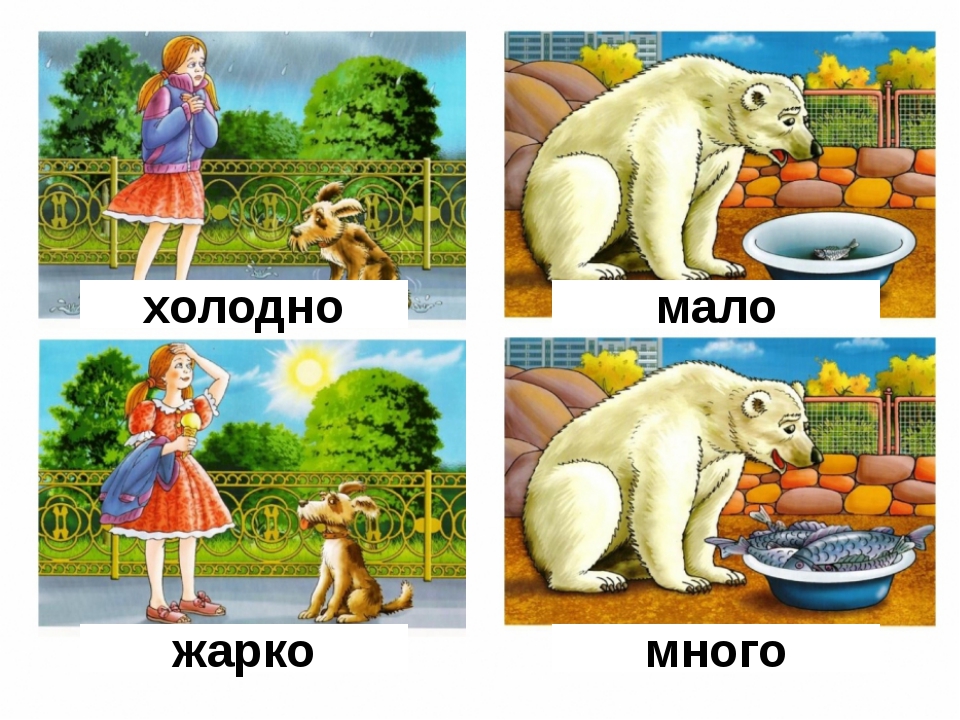 мало
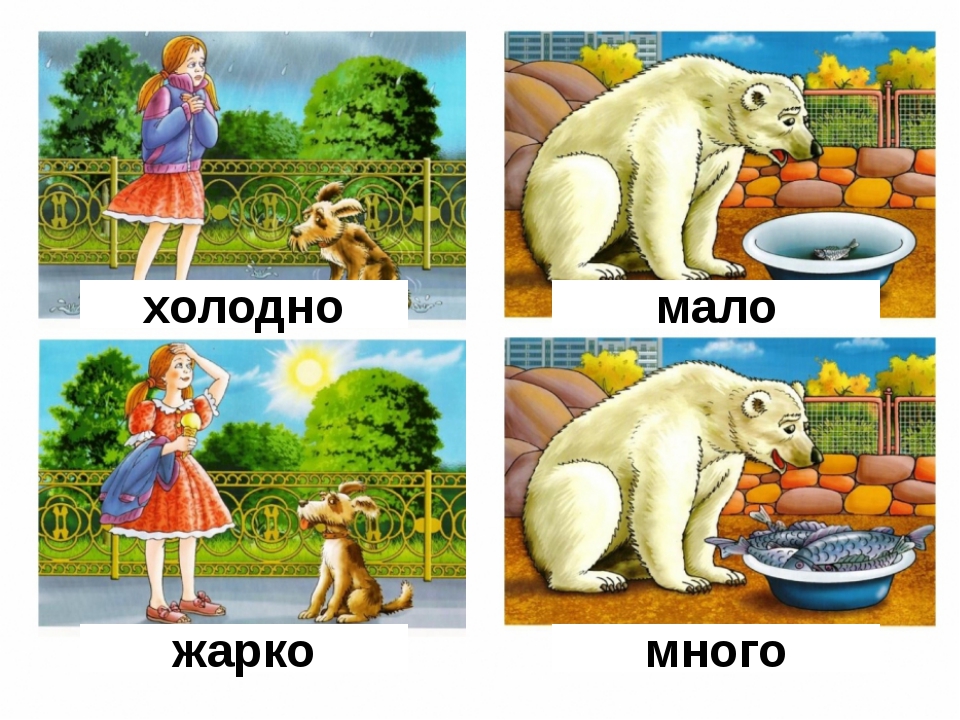 много
Правильный ответ
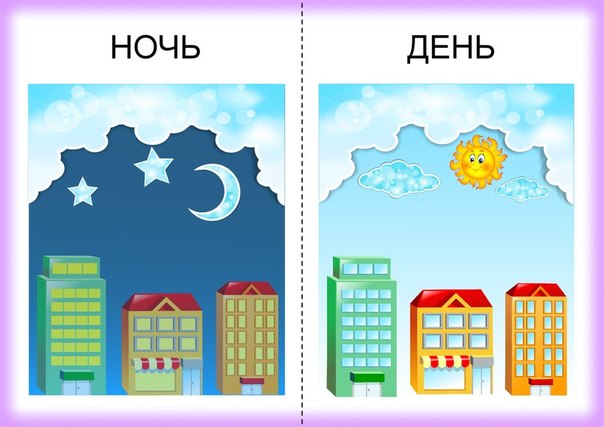 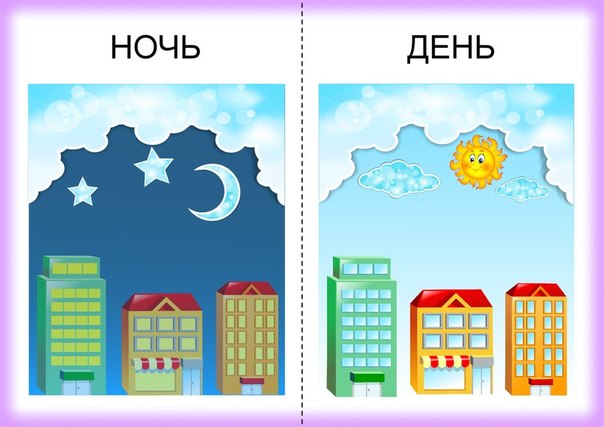 ночь
день
Правильный ответ
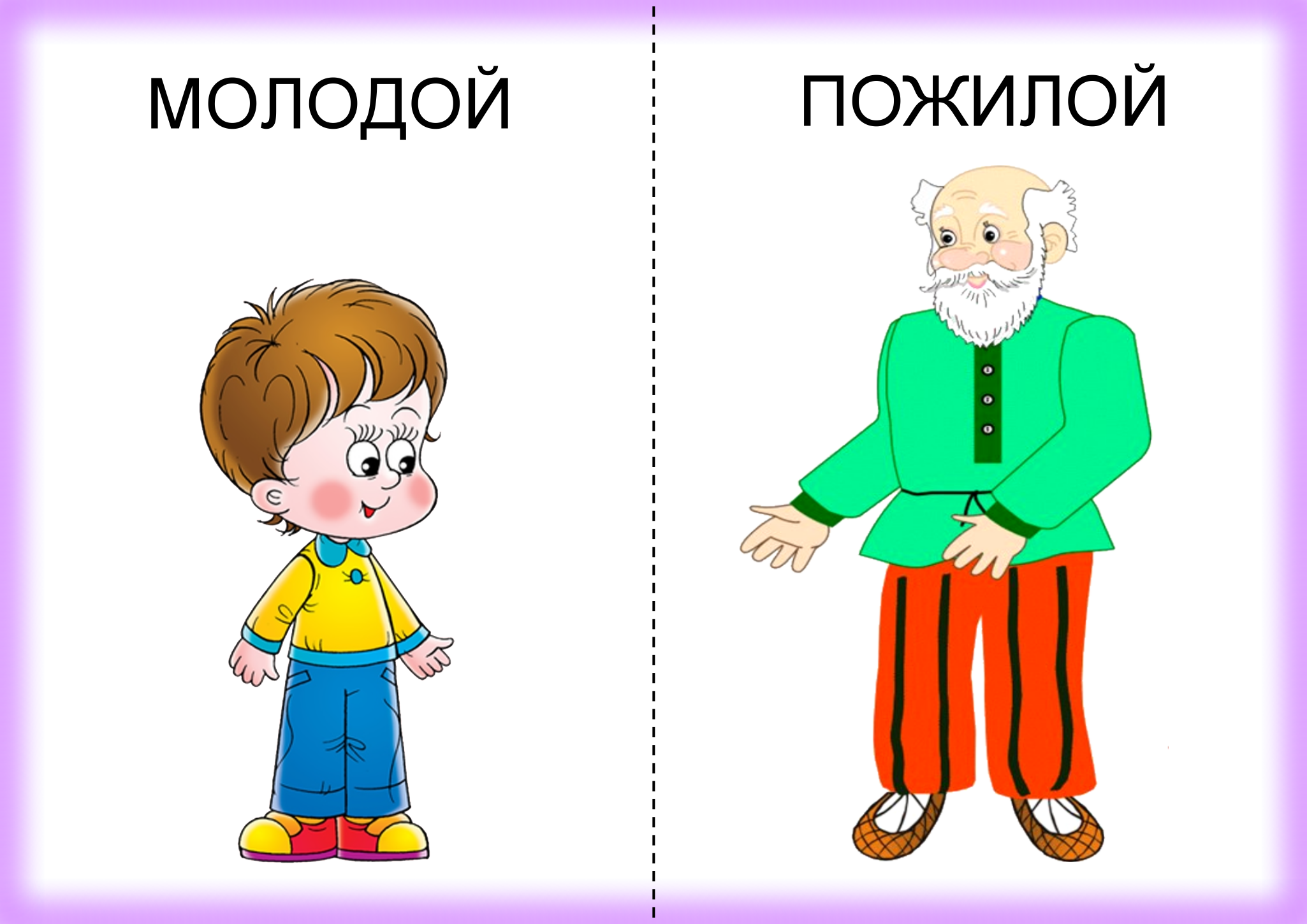 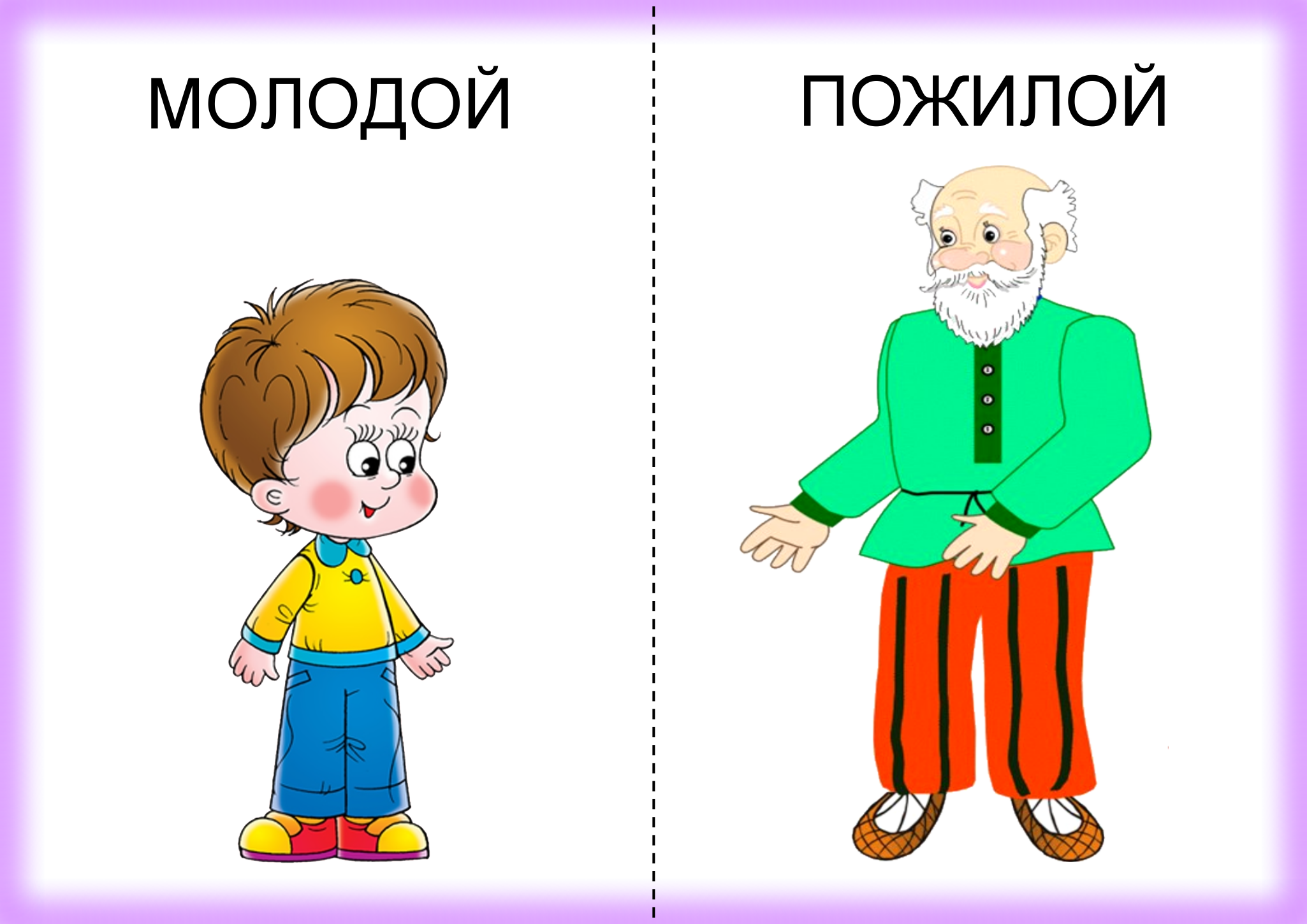 молодой
пожилой
Правильный ответ
Выберите задание
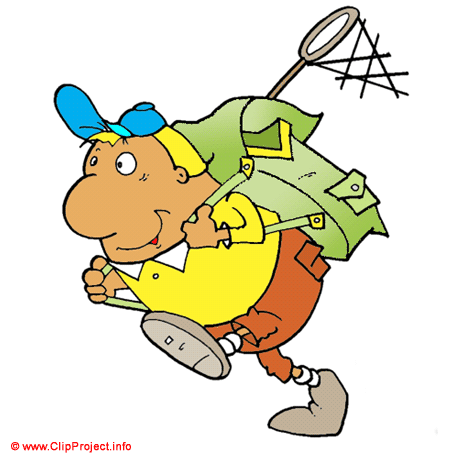 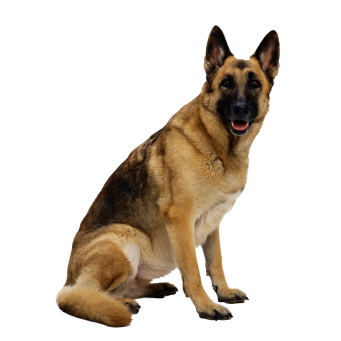 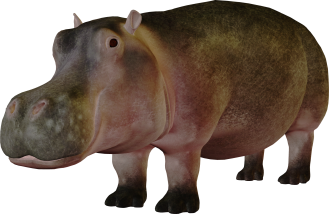 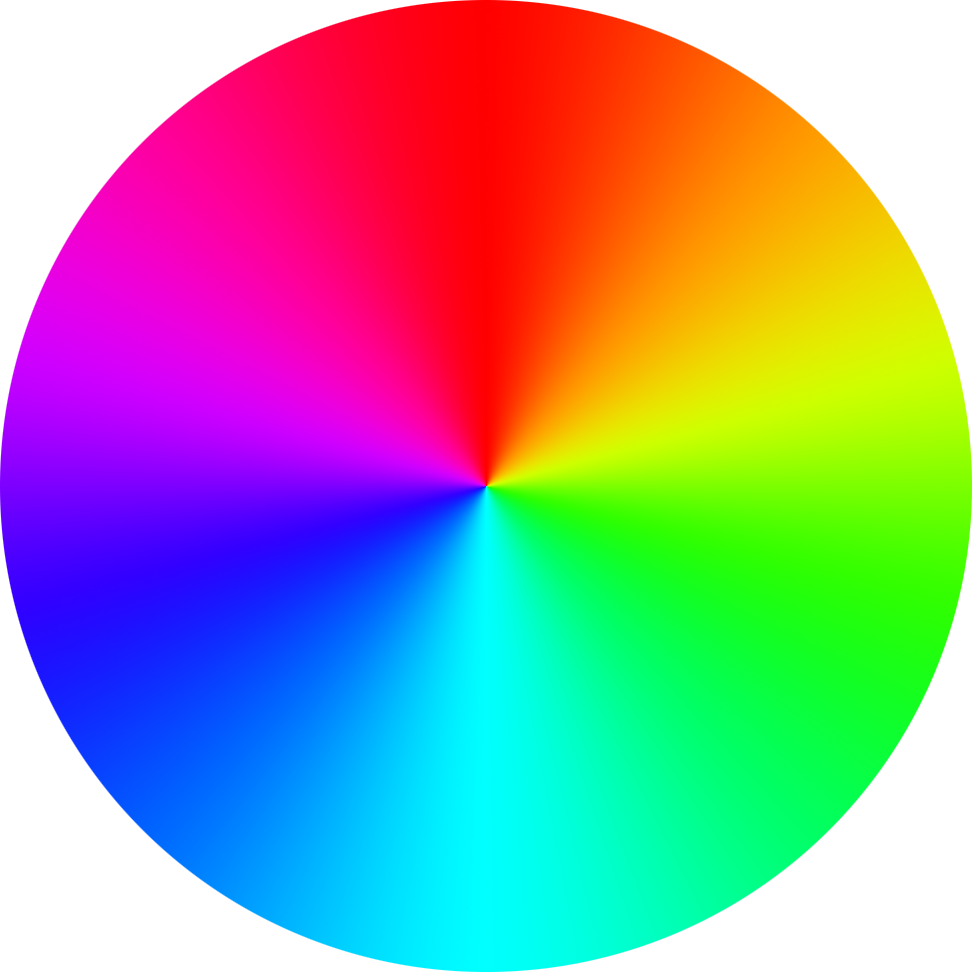 Историзмы
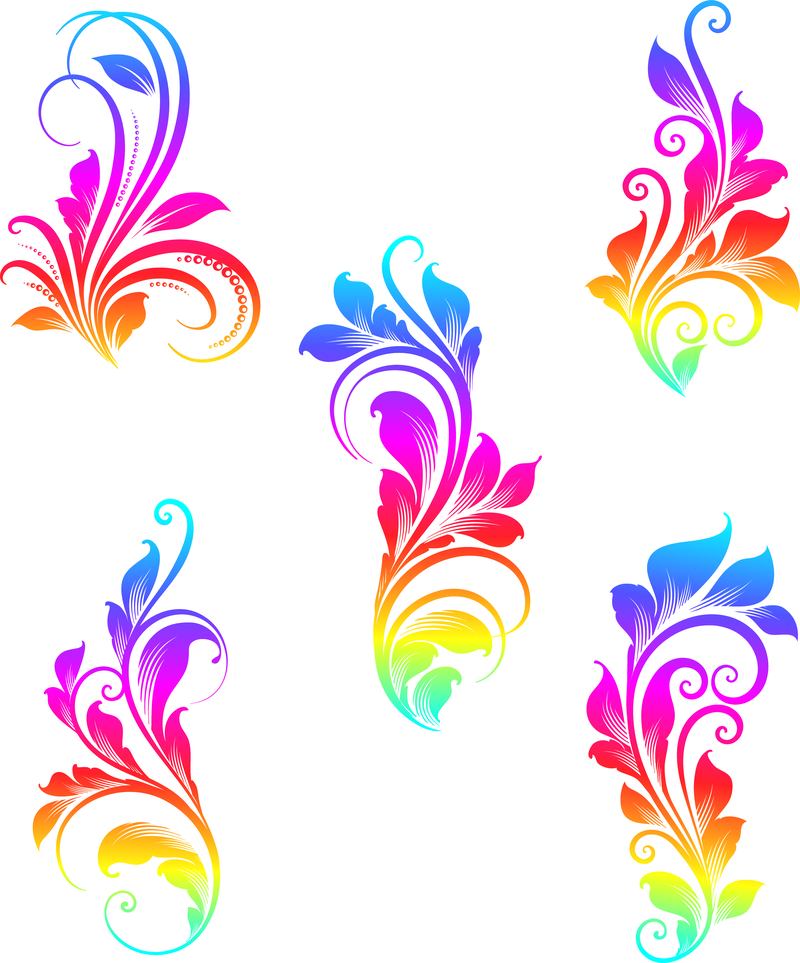 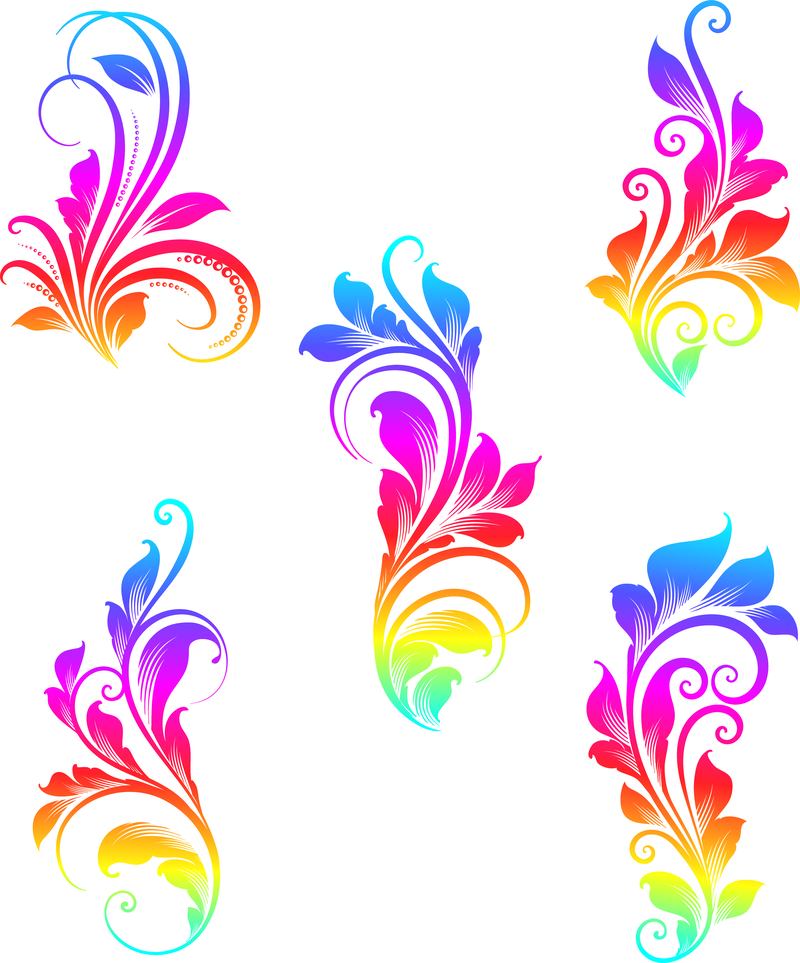 1
2
3
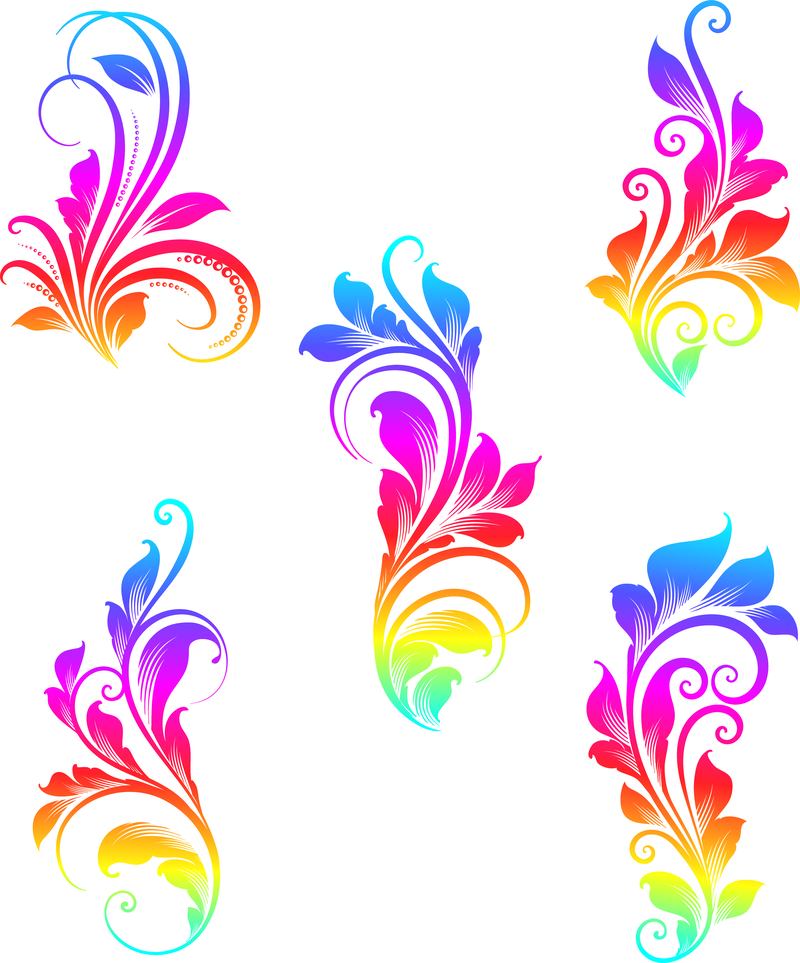 Омонимы
Архаизмы
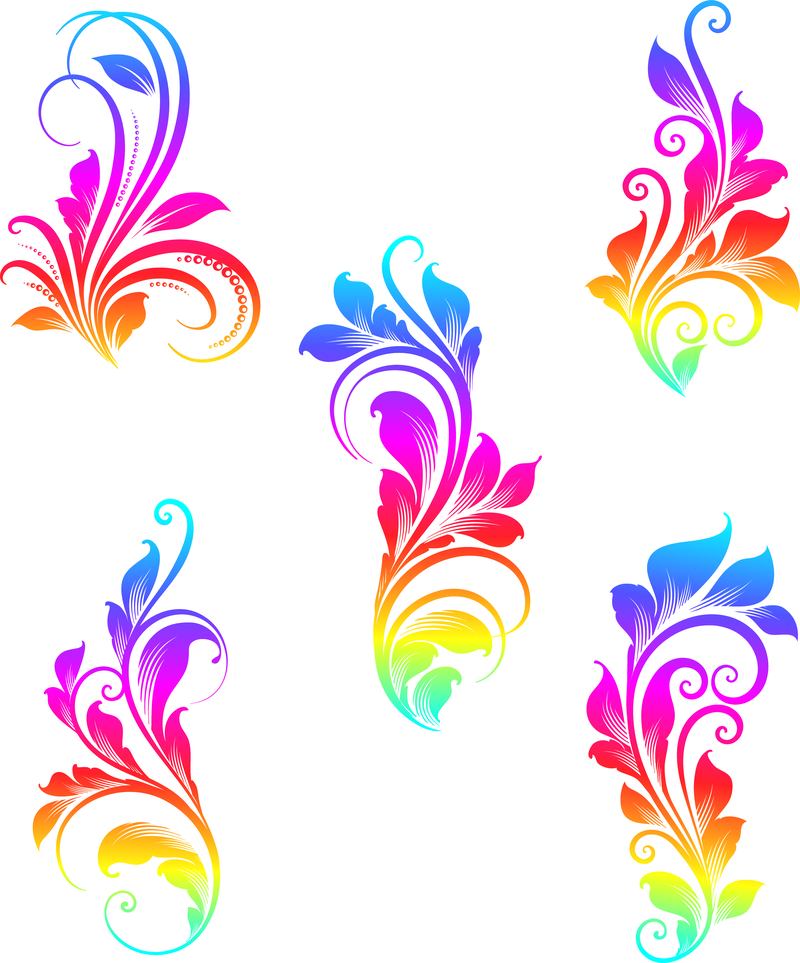 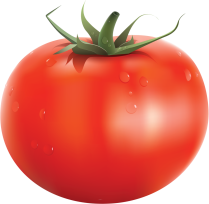 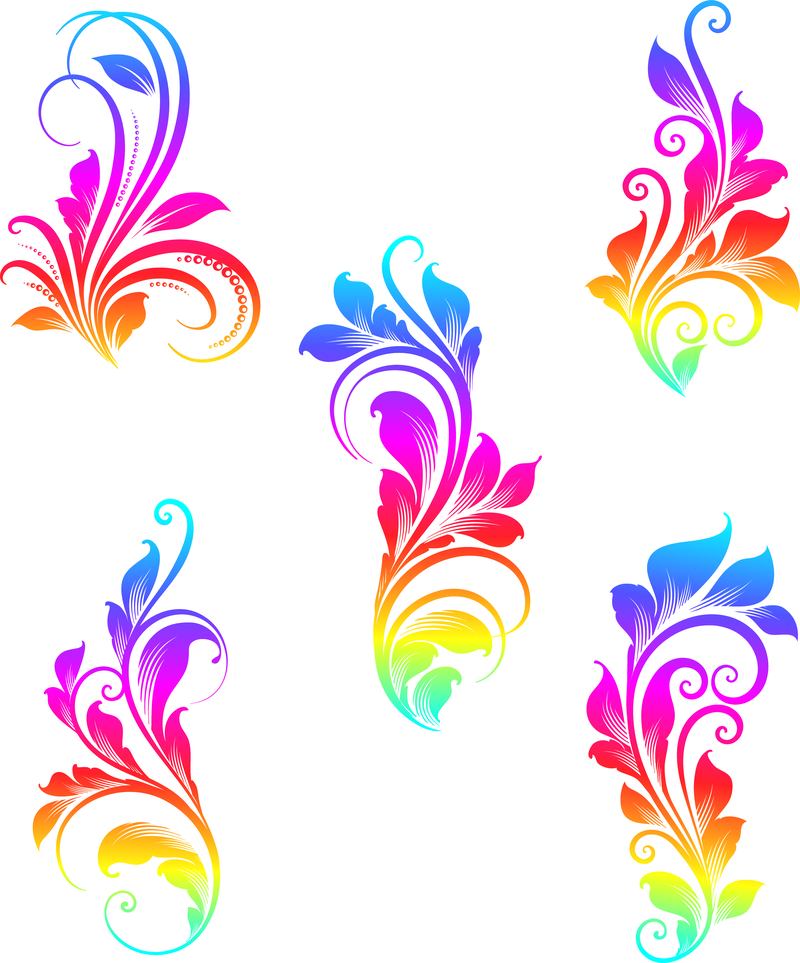 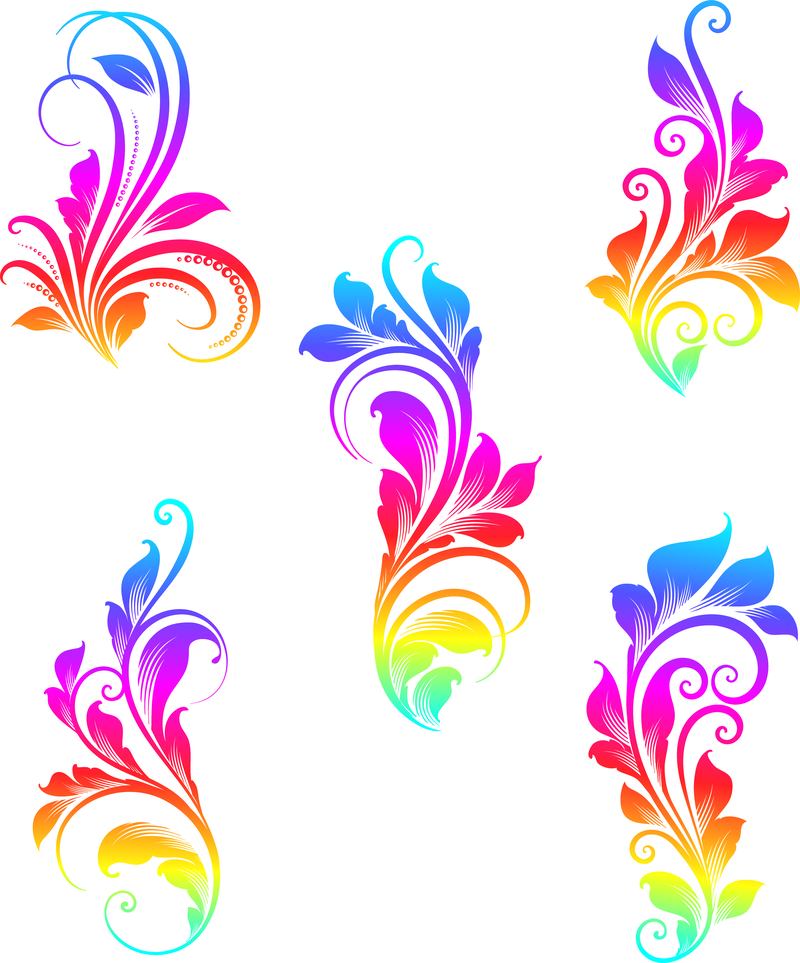 4
5
6
Синонимы
Антонимы
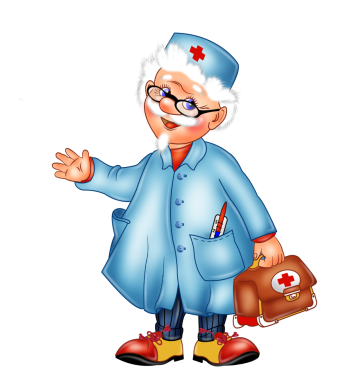 Фразеологизмы
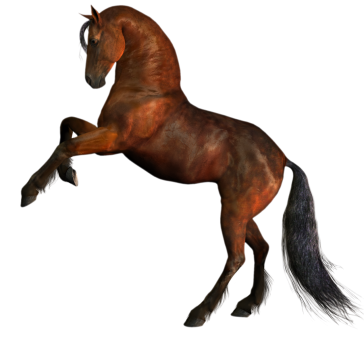 Доктор
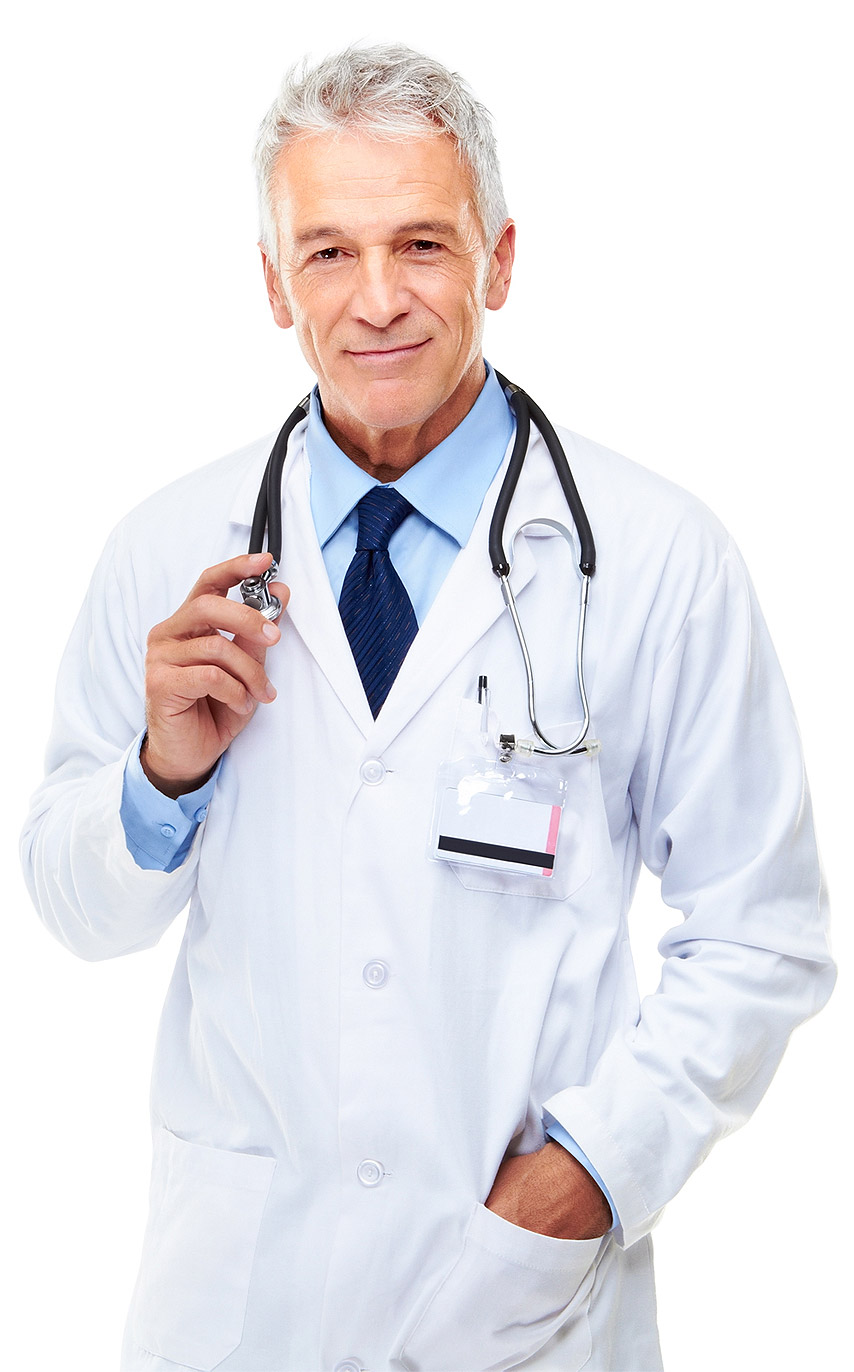 врач
Правильный ответ
Гиппопотам
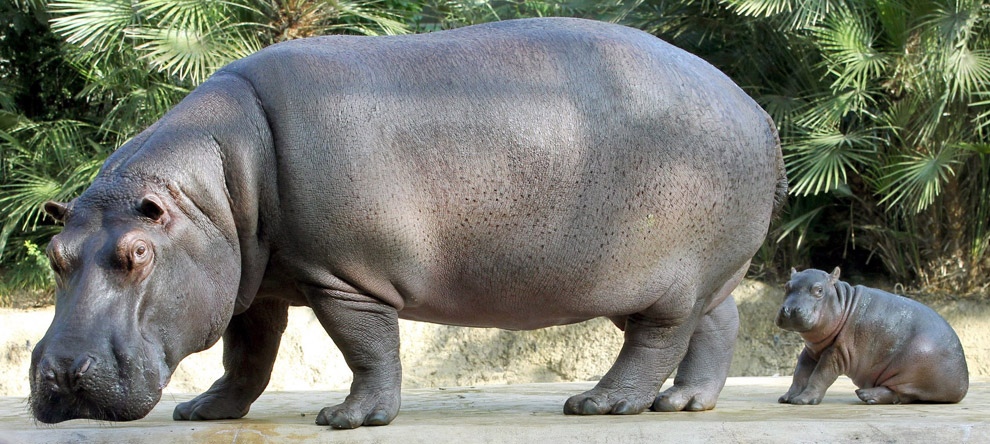 бегемот
Правильный ответ
Школьник
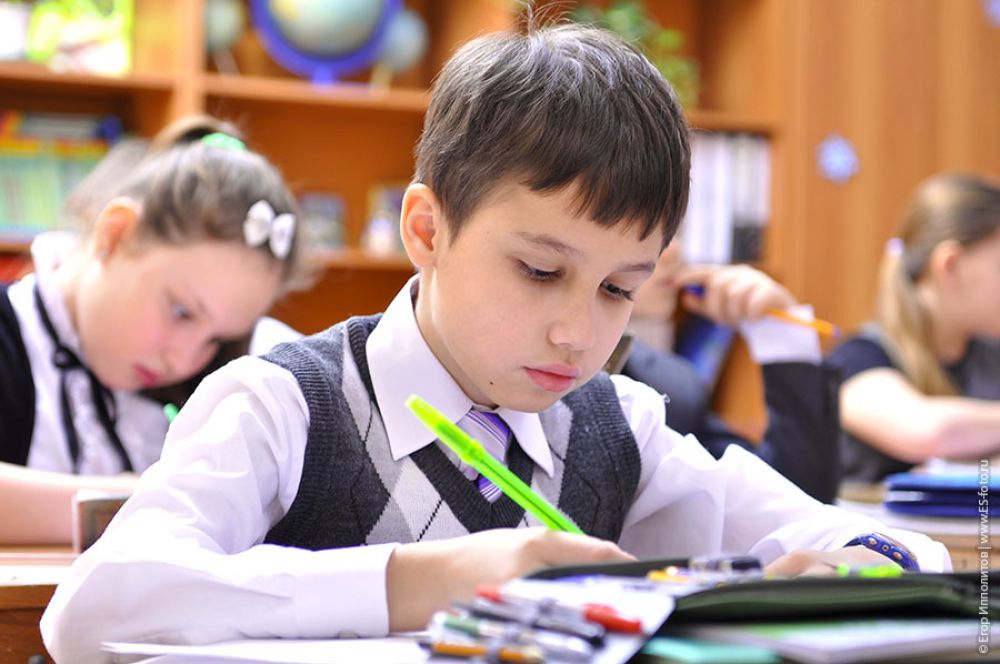 ученик
Правильный ответ
Автомобиль
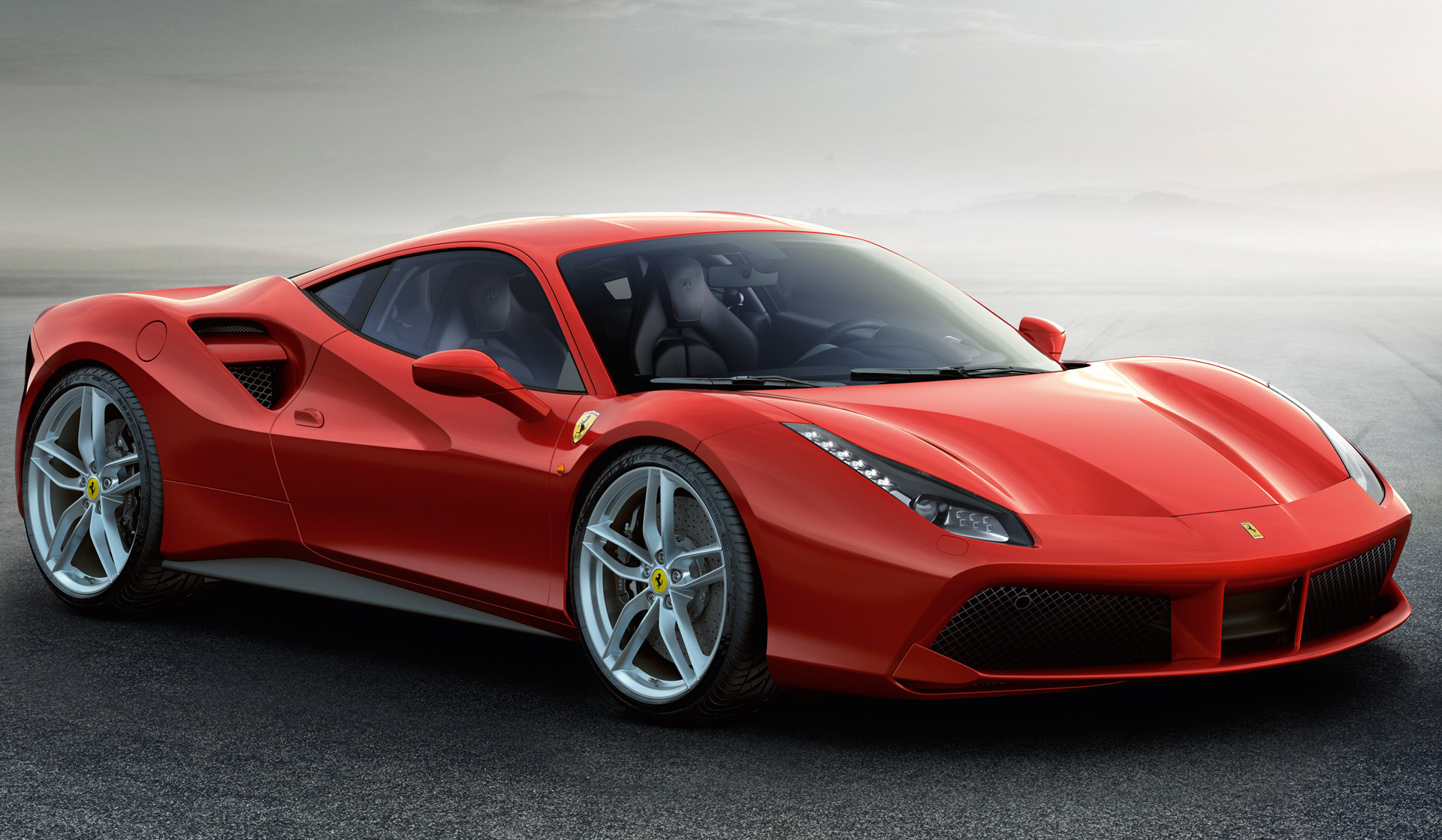 машина
Правильный ответ
Шторы
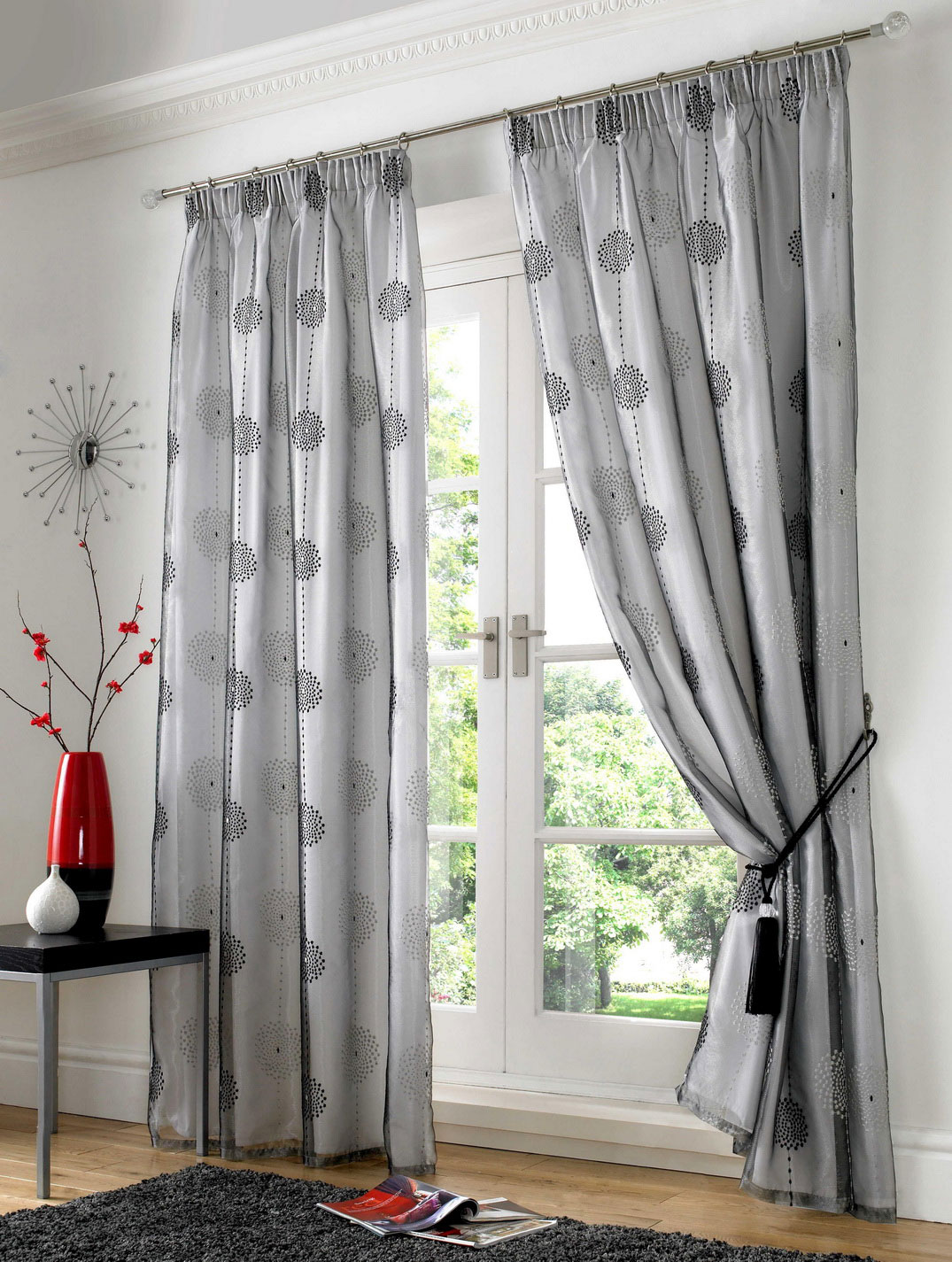 занавески
Правильный ответ
Еда
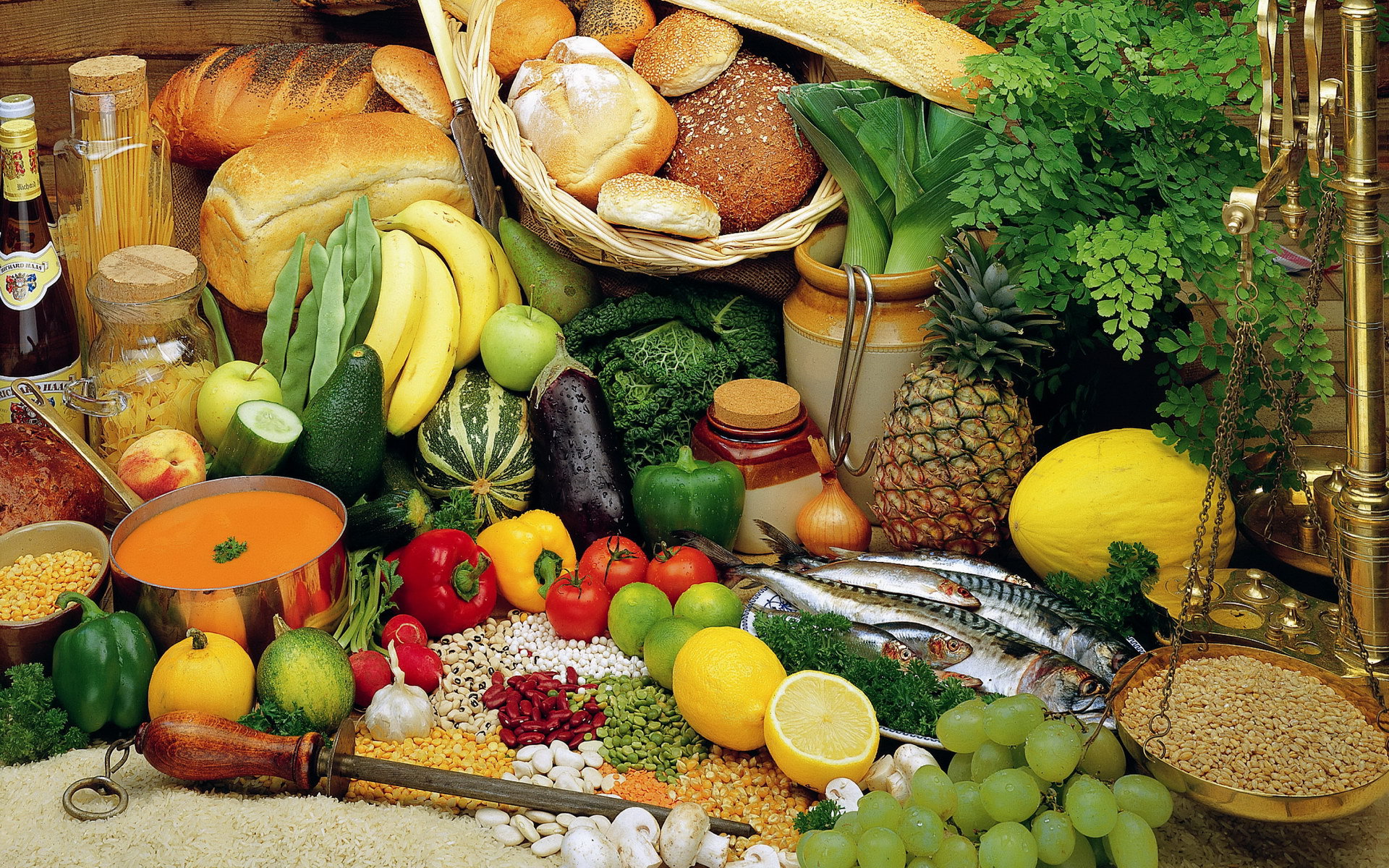 пища
Правильный ответ
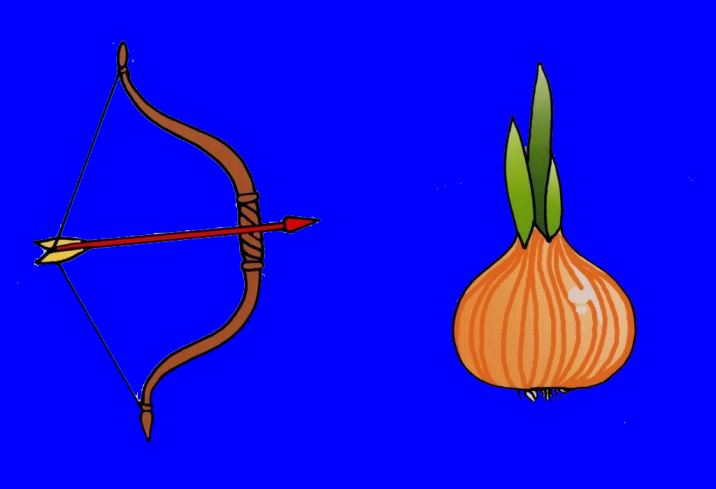 Выберите задание
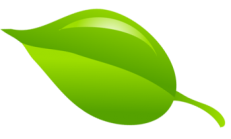 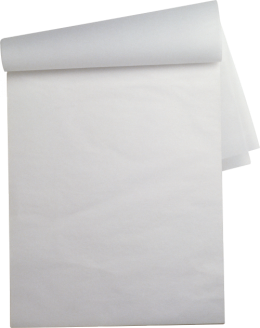 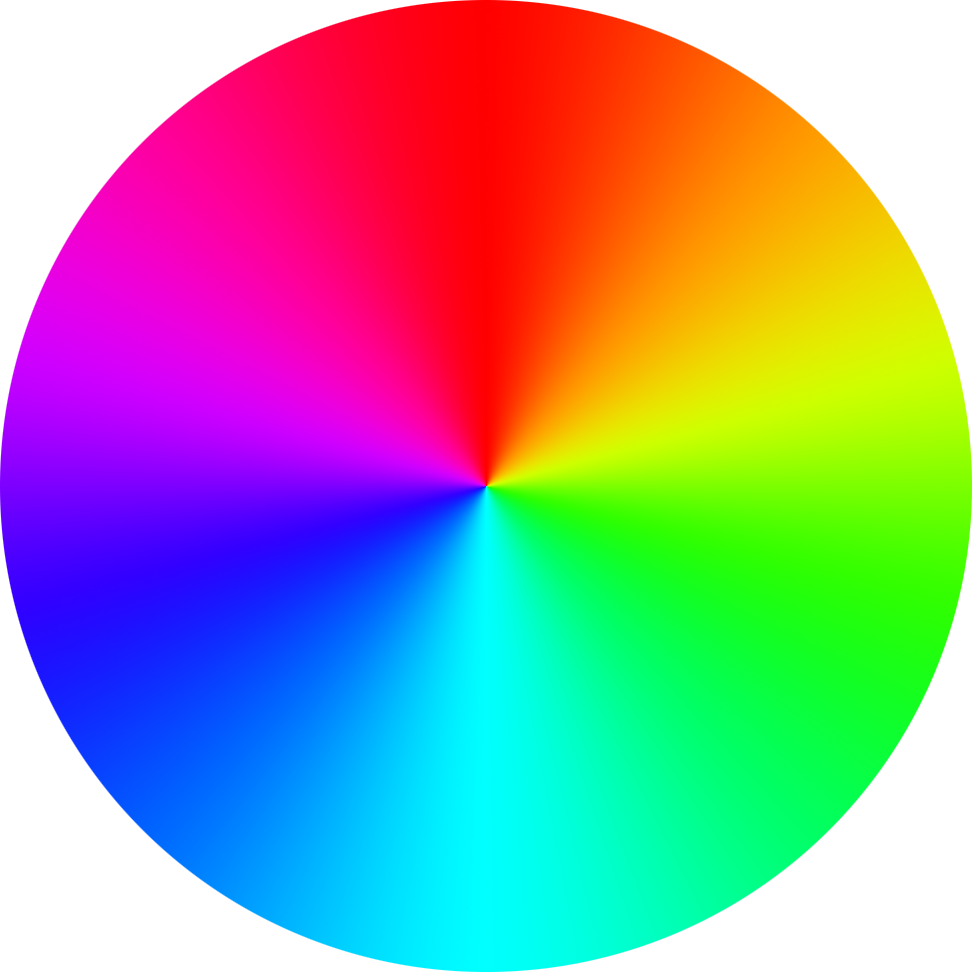 Историзмы
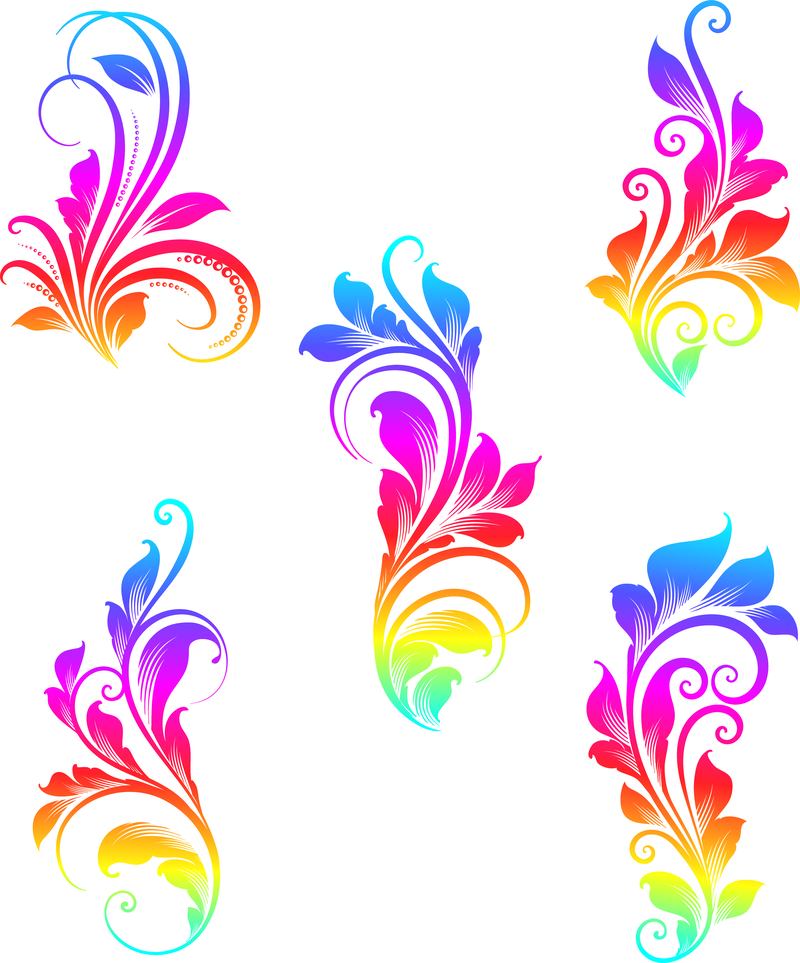 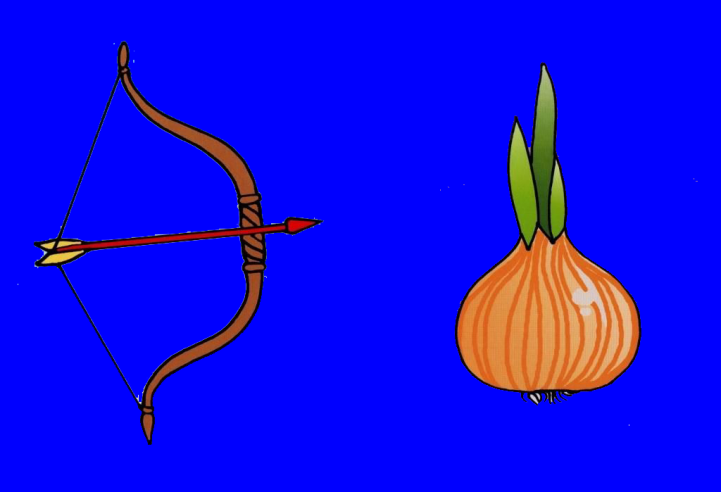 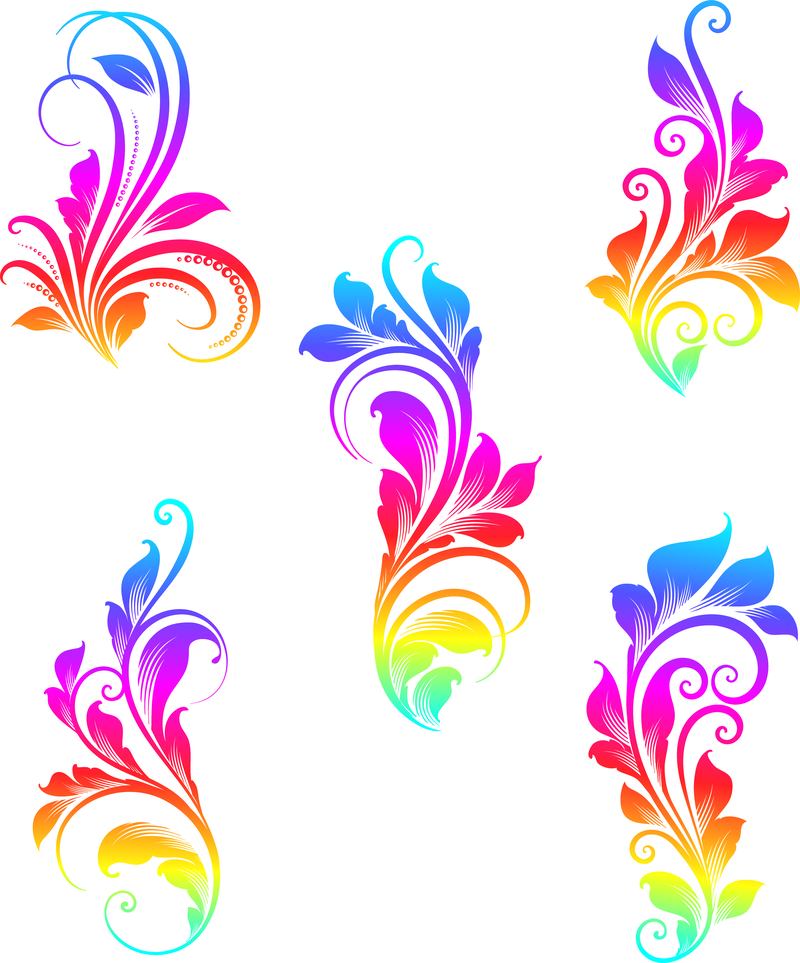 1
2
3
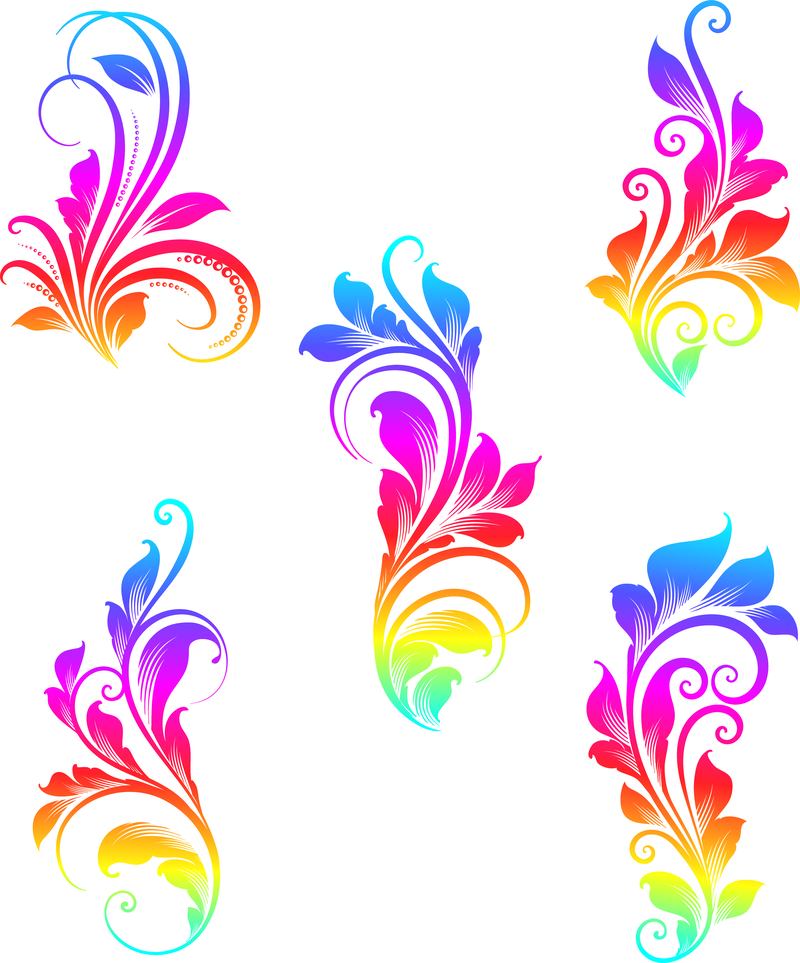 Омонимы
Архаизмы
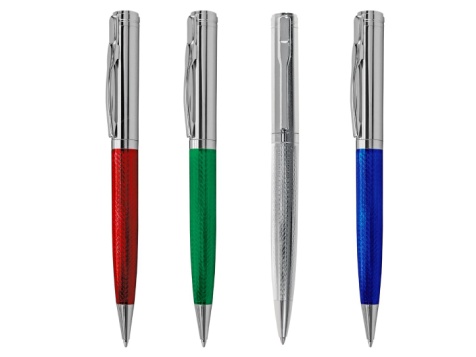 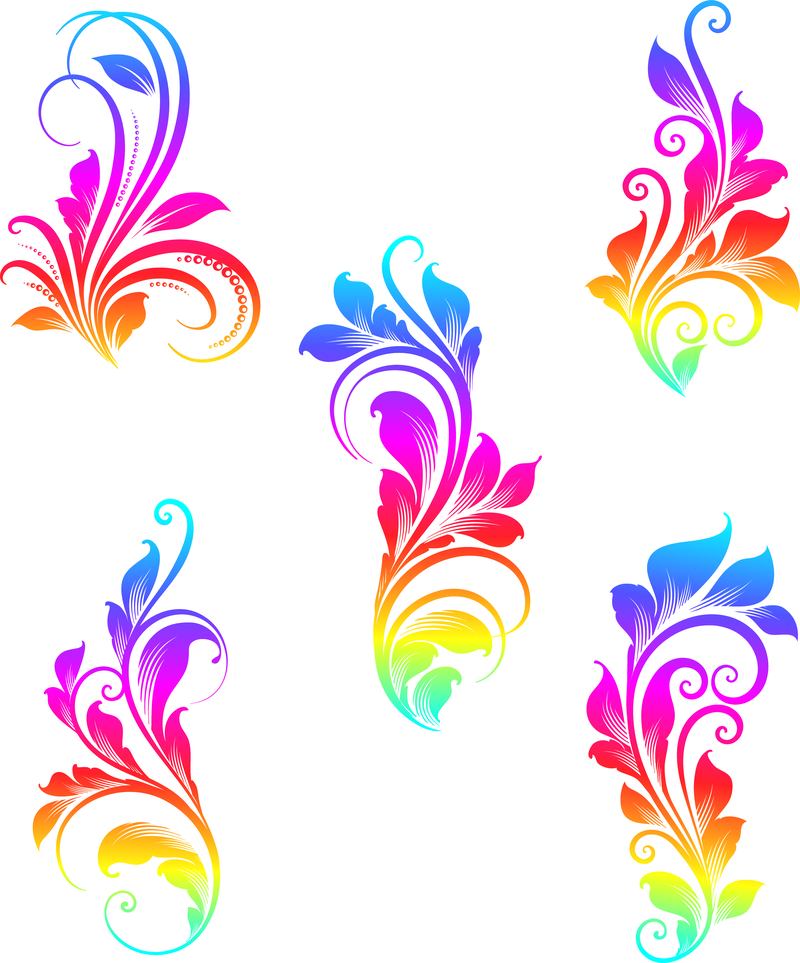 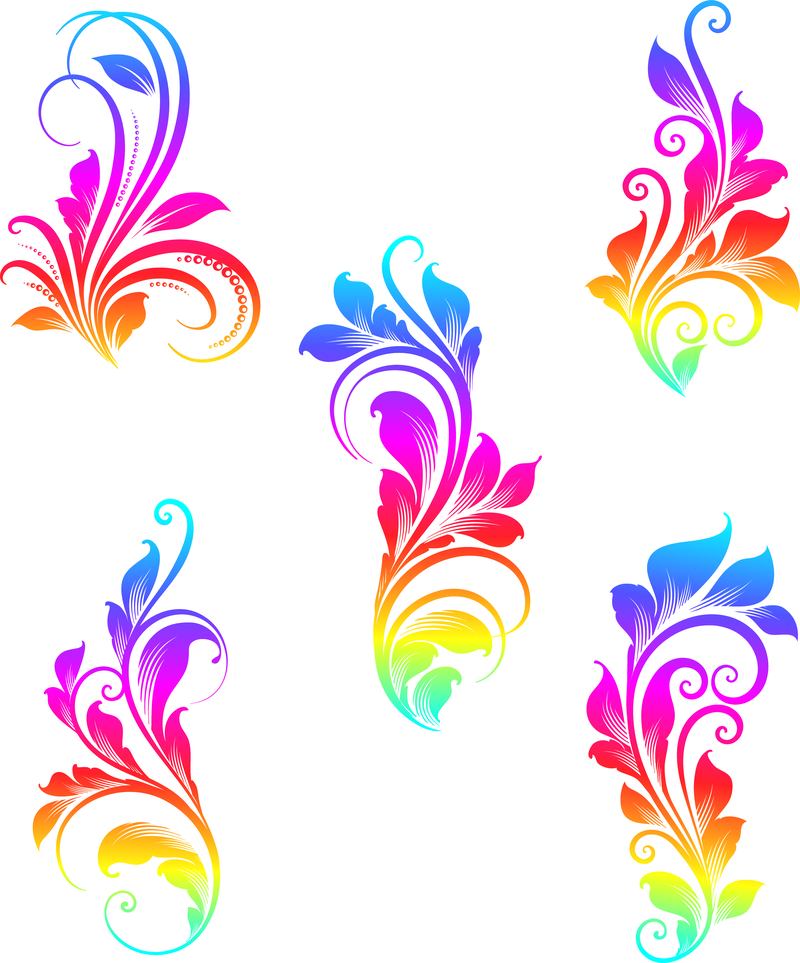 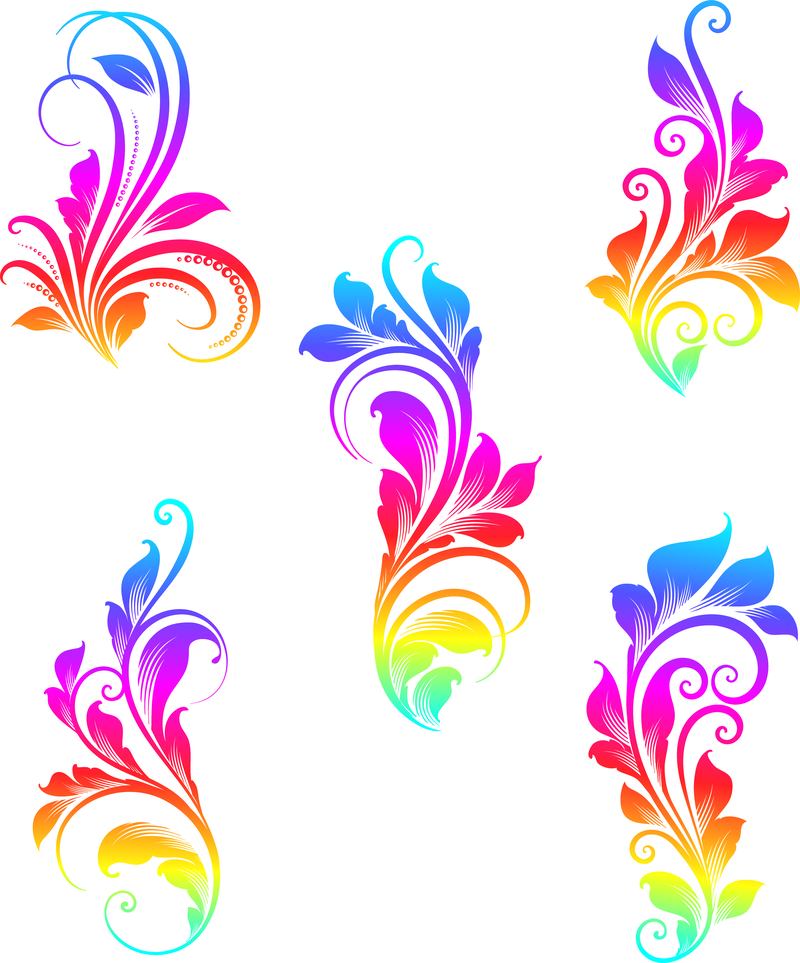 4
5
6
Синонимы
Антонимы
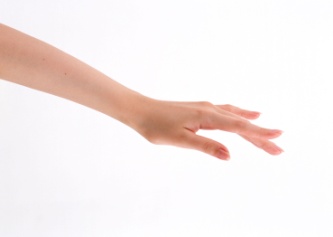 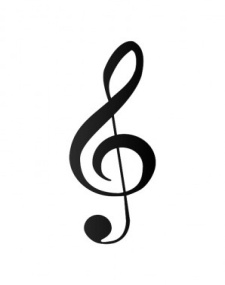 Фразеологизмы
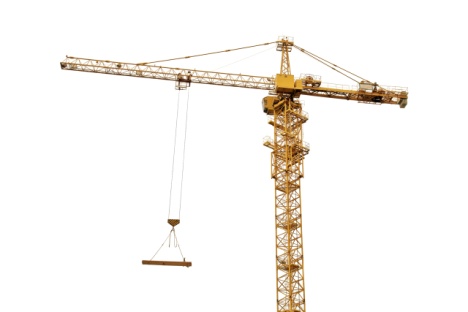 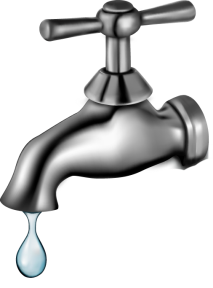 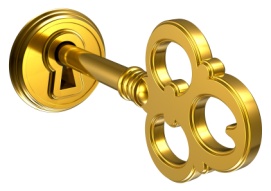 День недели, имеющий омоним
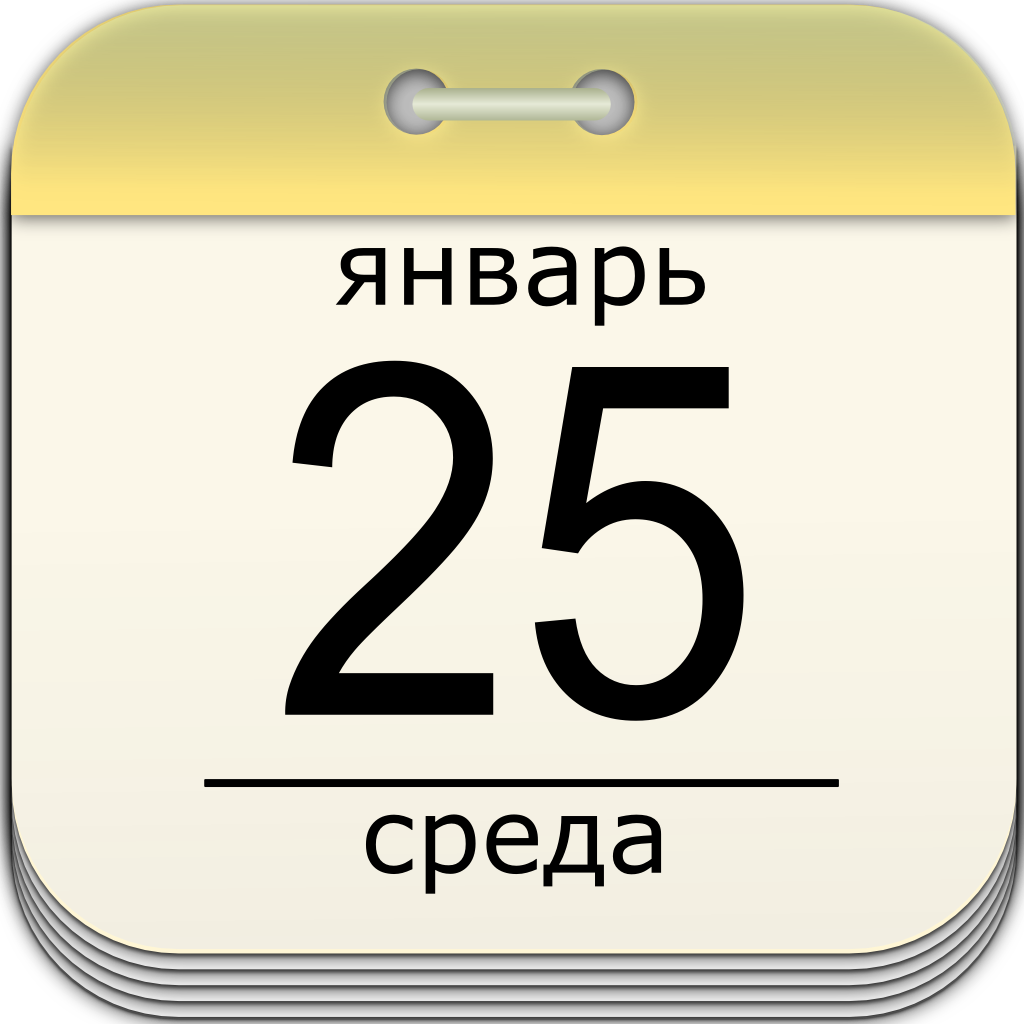 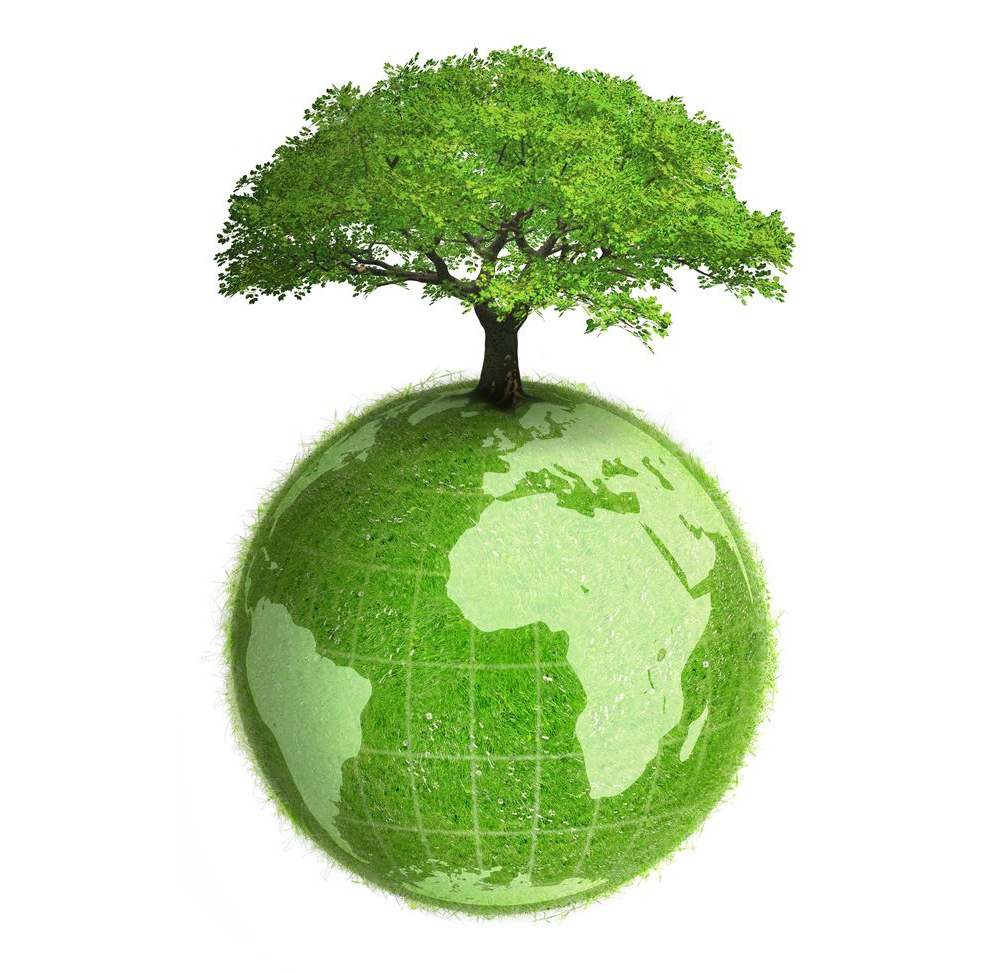 Правильный ответ
среда
Денежная единица в Болгарии, омонимичная названию дикого животного
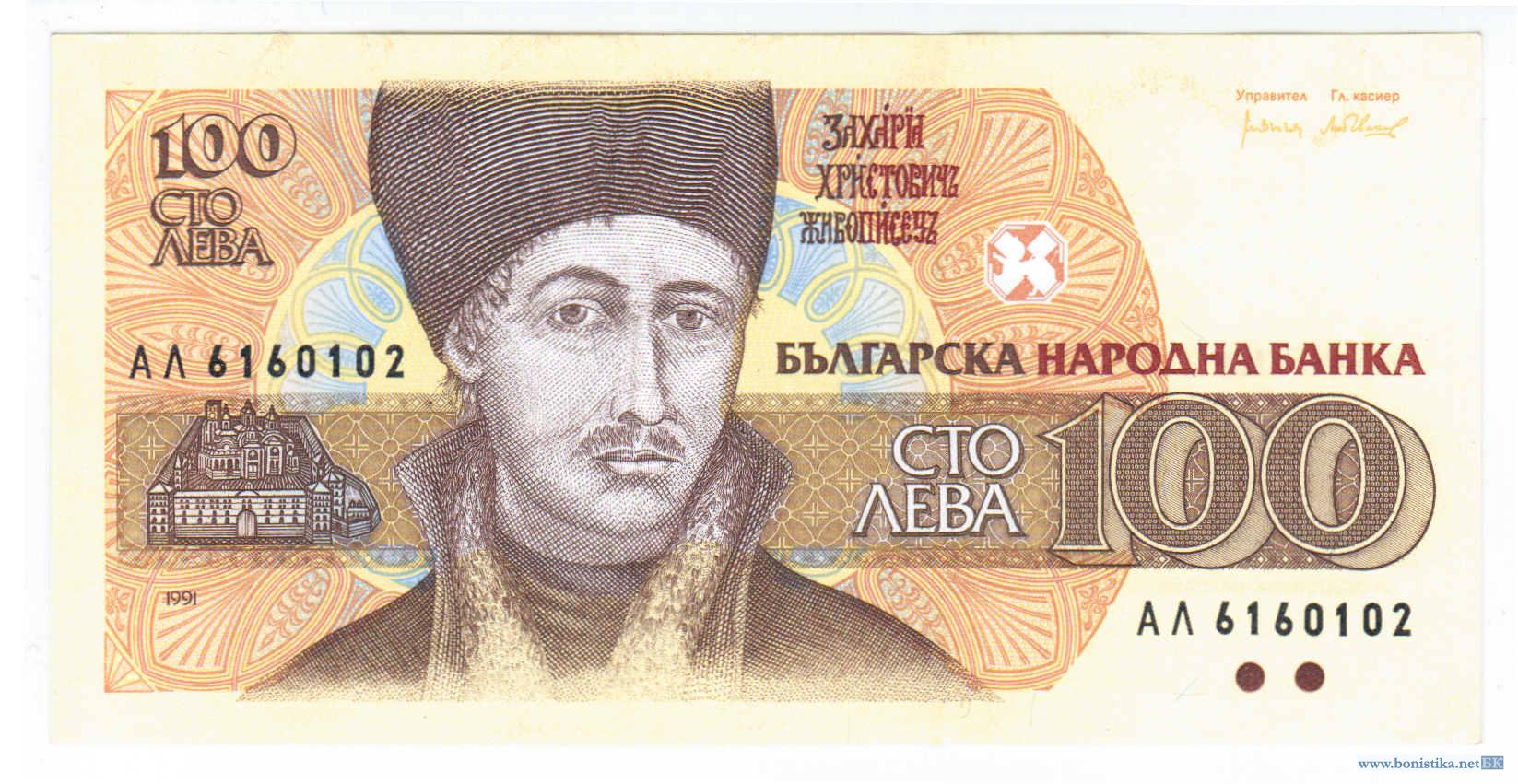 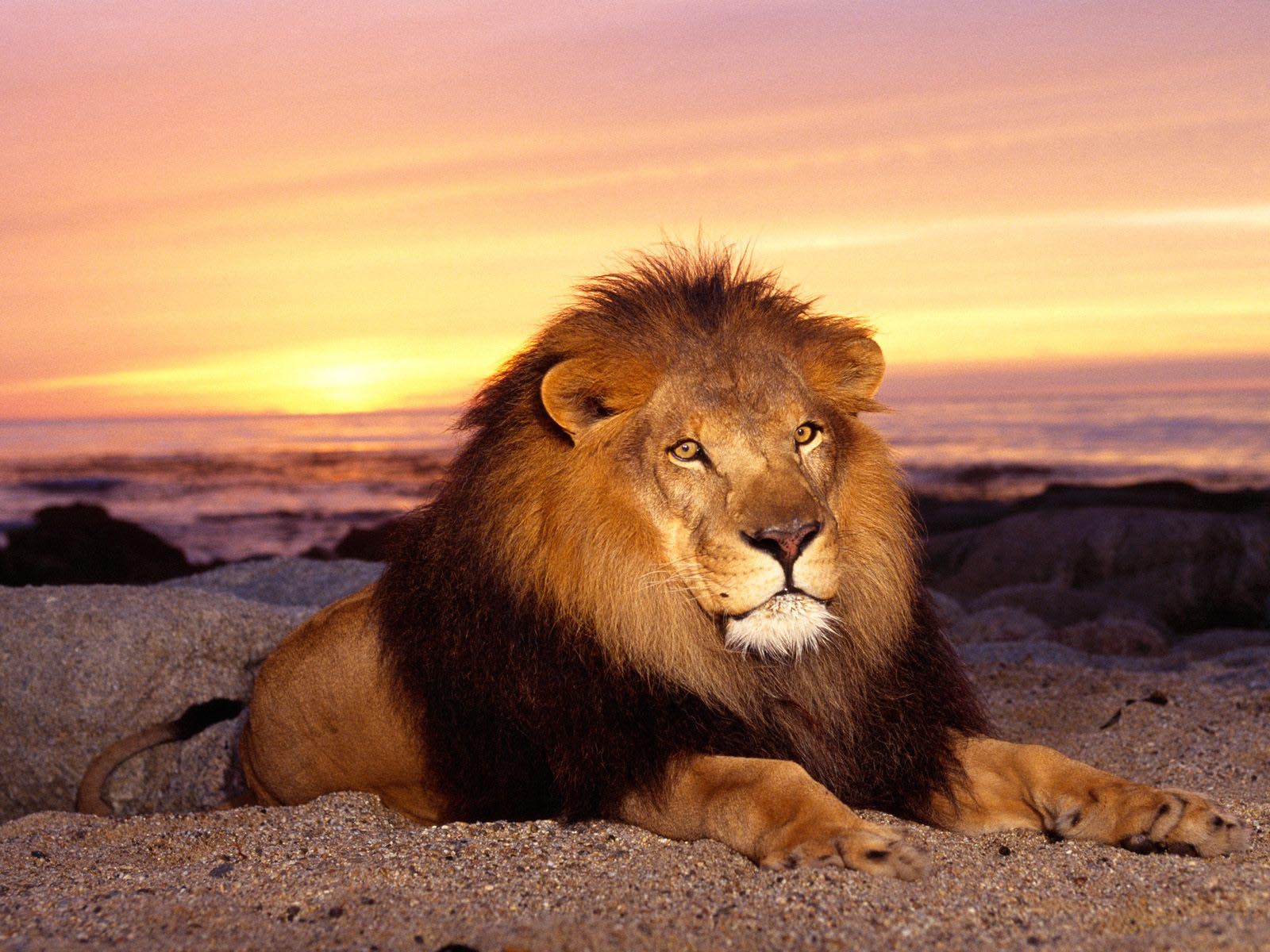 Правильный ответ
лев
Омонимы, имеющие значение маленький мохнатый плод, содержащий большое количество витамина С и удивительная птичка почти без крыльев, с длинной шерстью
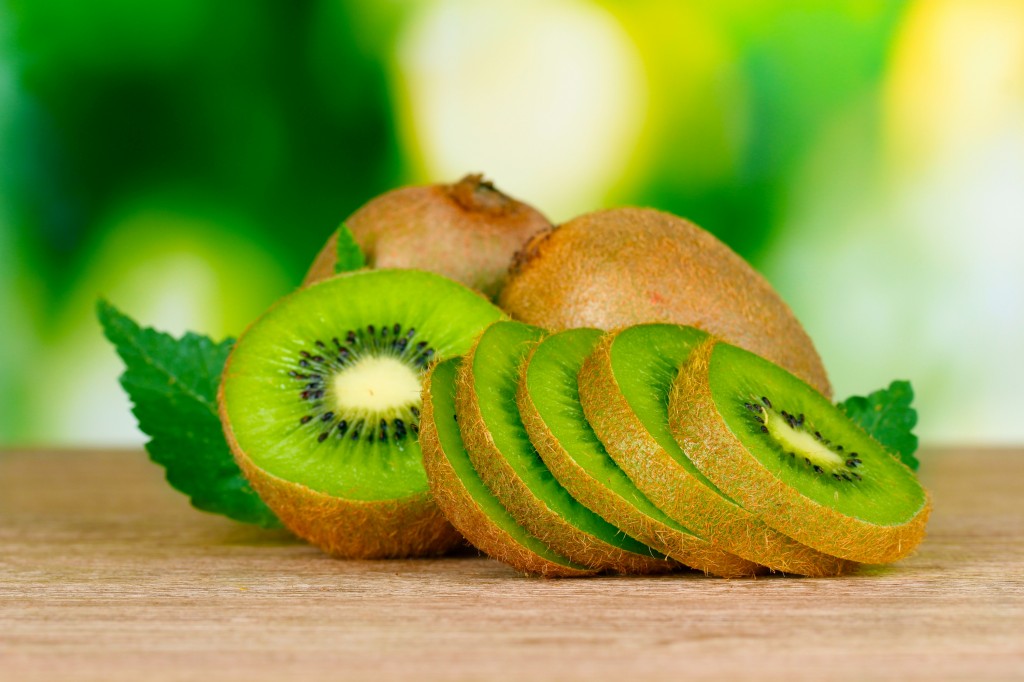 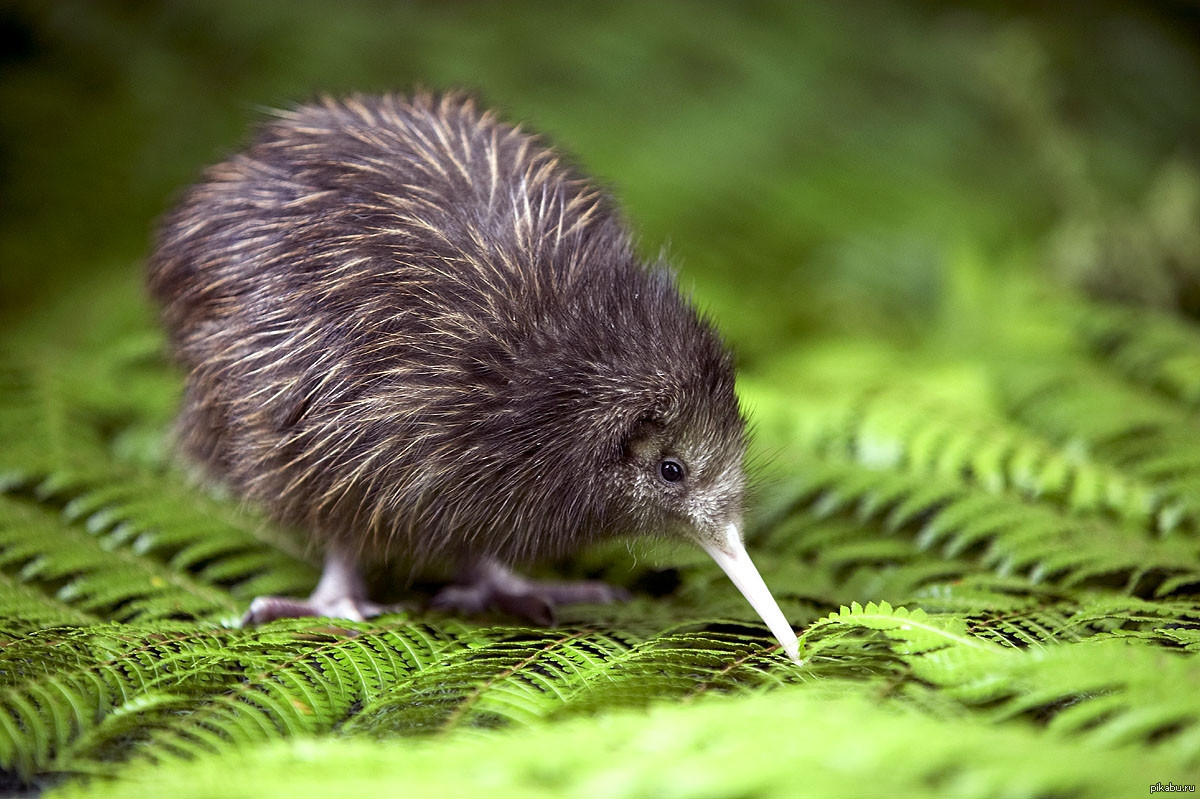 Правильный ответ
киви
Нота, имеющая омоним
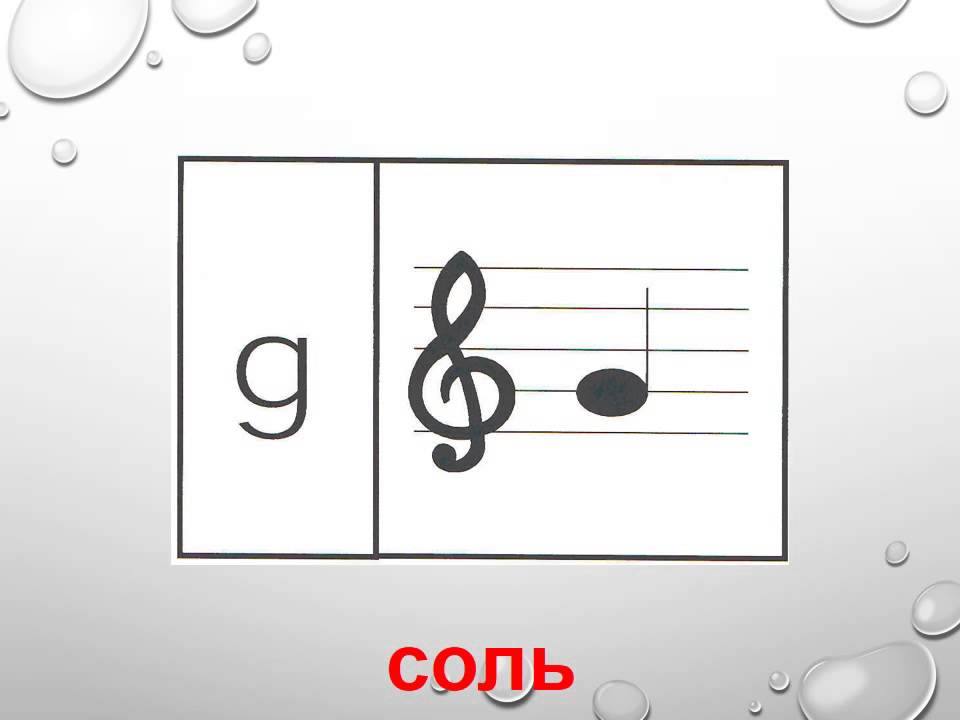 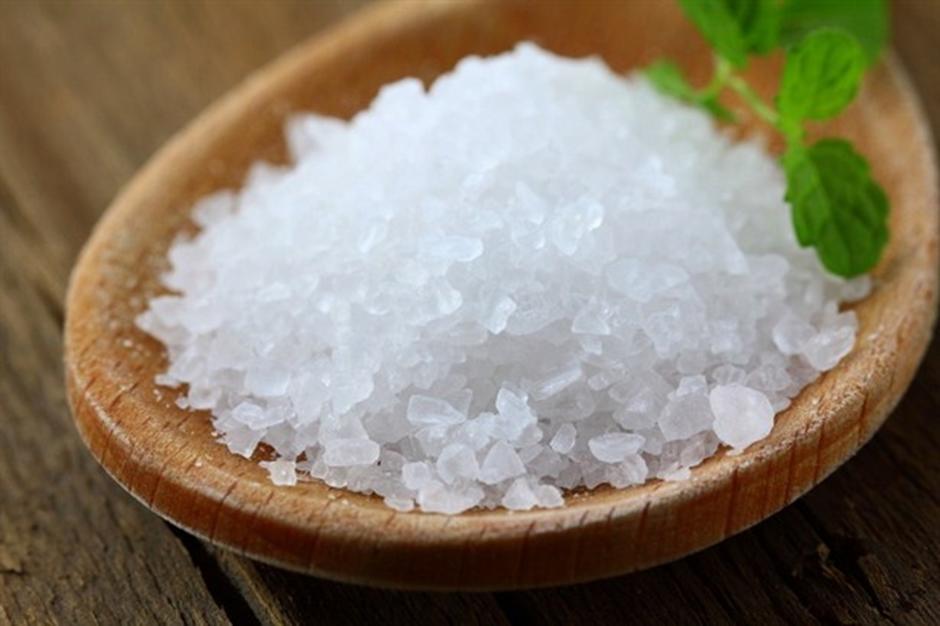 Правильный ответ
соль
Омонимы, один из которых обозначает насекомое, а другой является принадлежностью мужского гардероба
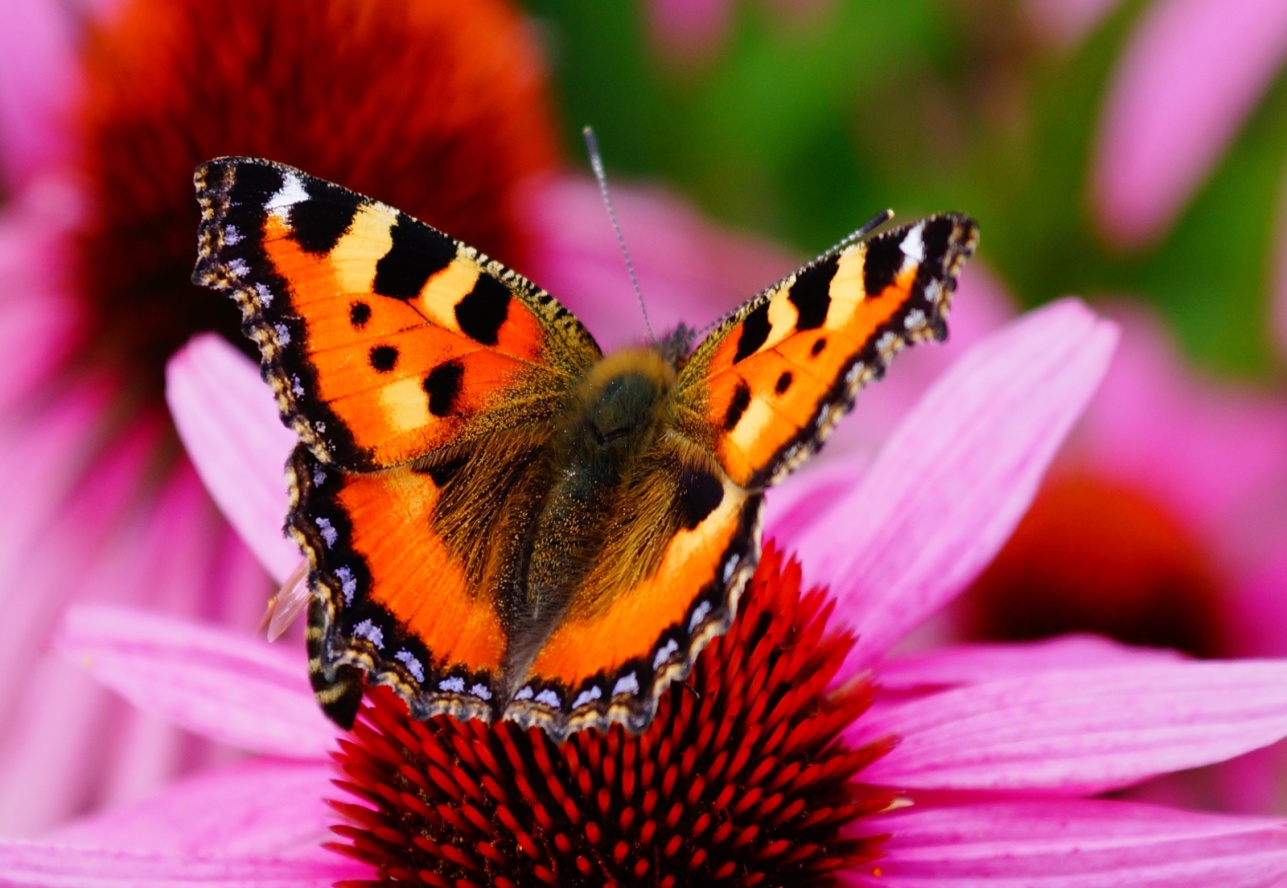 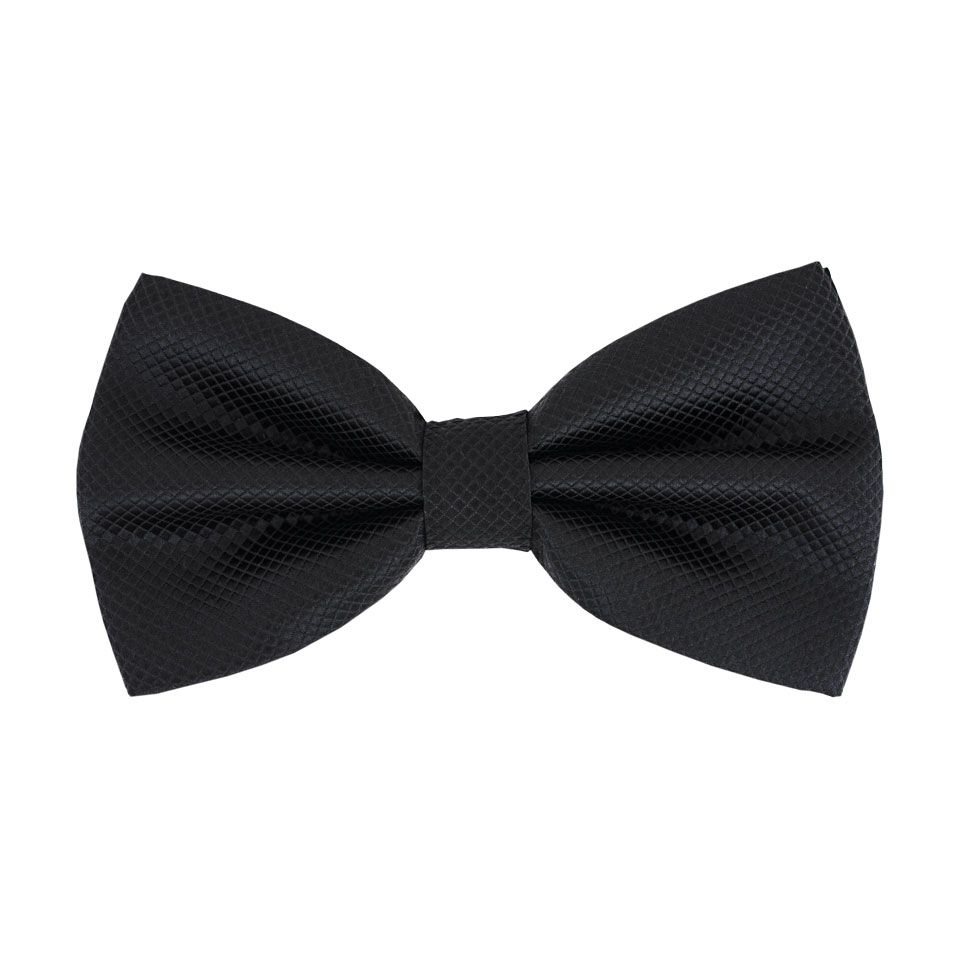 Правильный ответ
бабочка
Первая служила лодкой предкам, а другая движется по клеткам
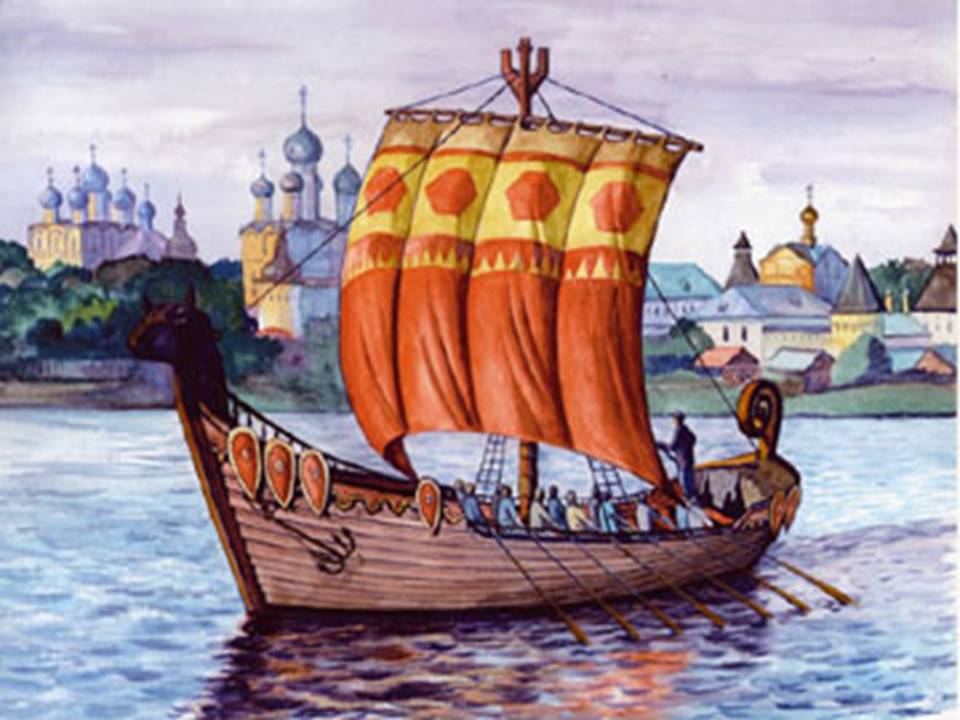 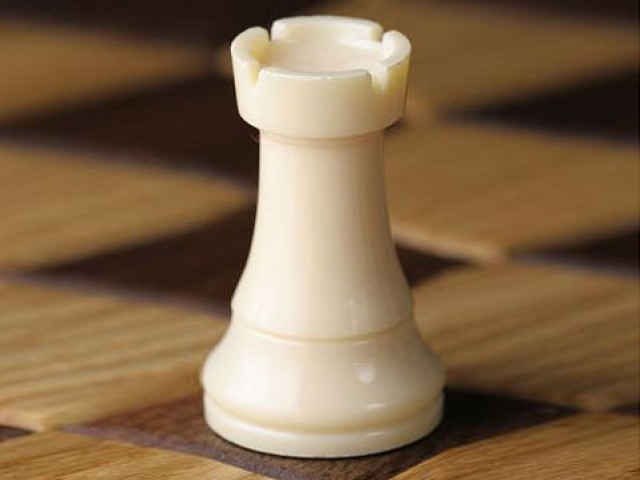 Правильный ответ
ладья
Выберите задание
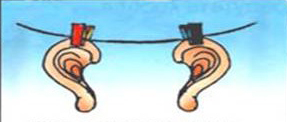 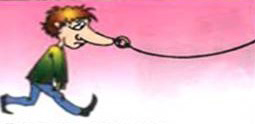 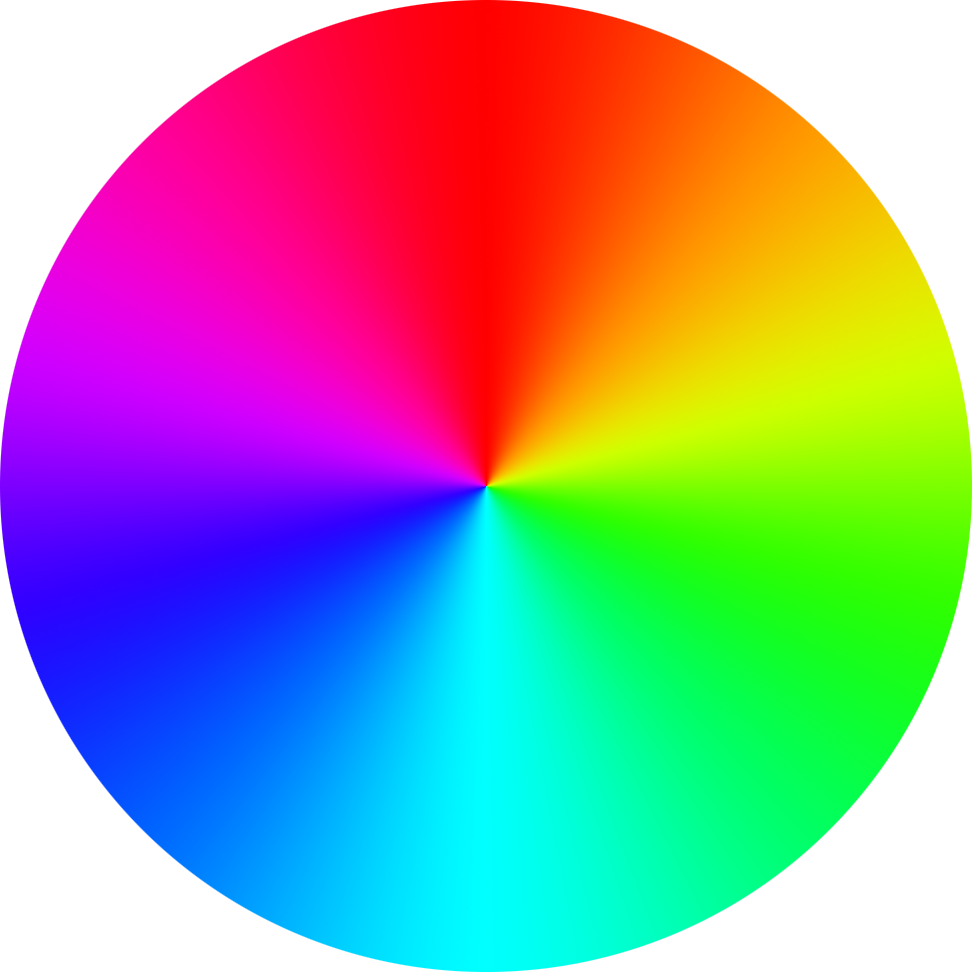 Историзмы
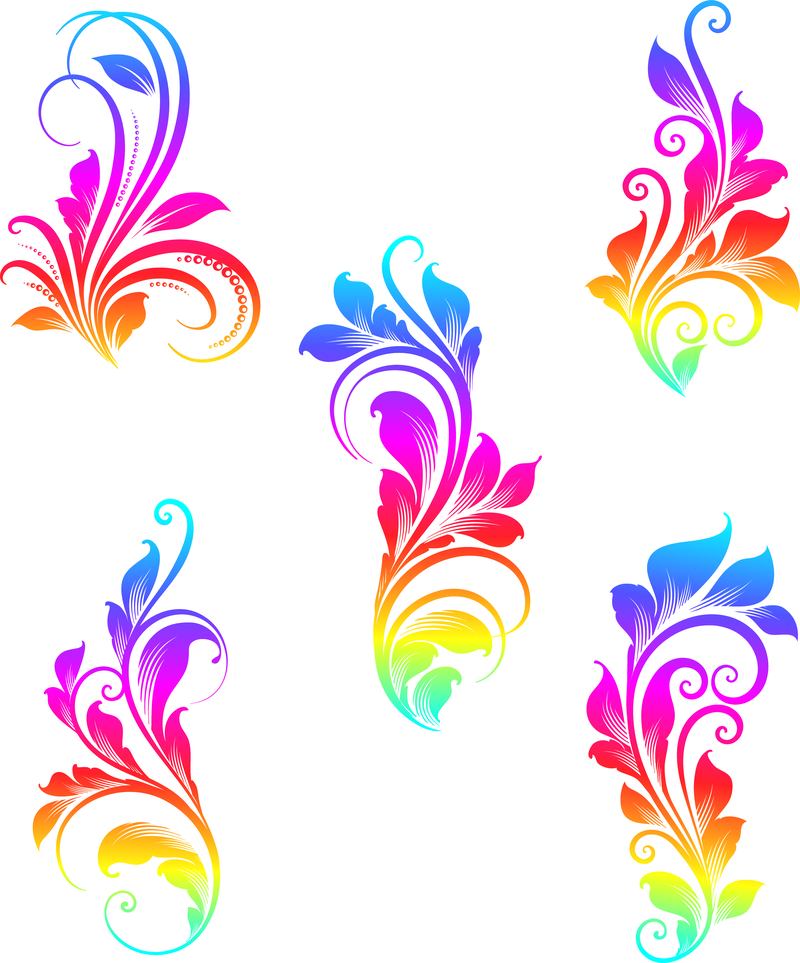 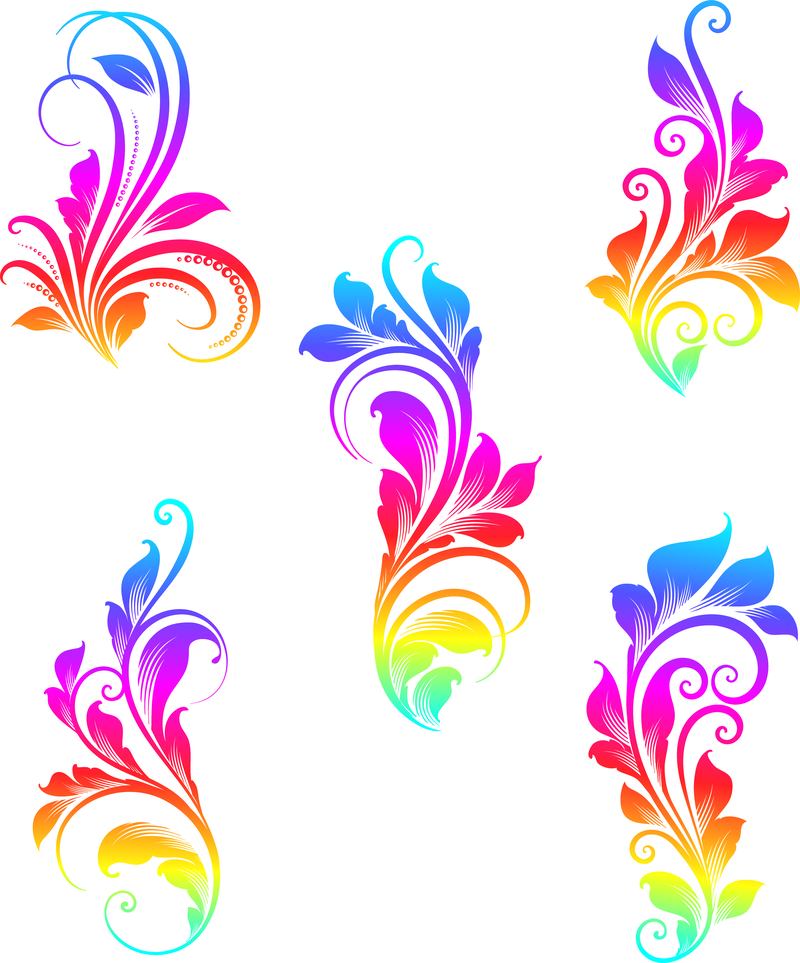 1
2
3
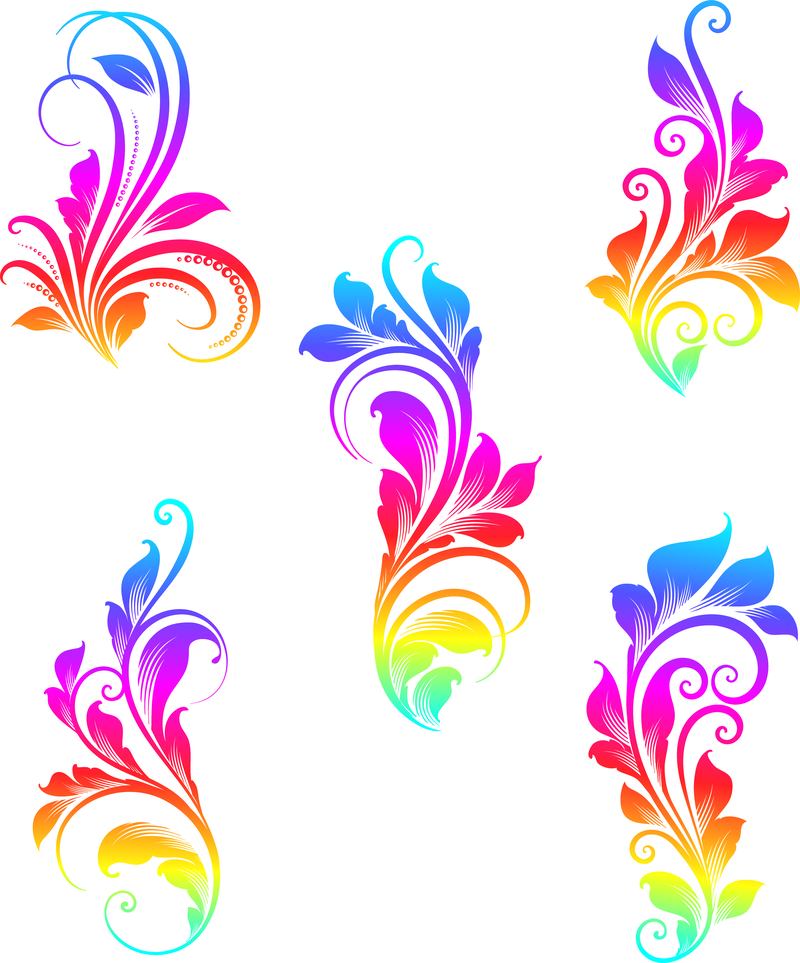 Омонимы
Архаизмы
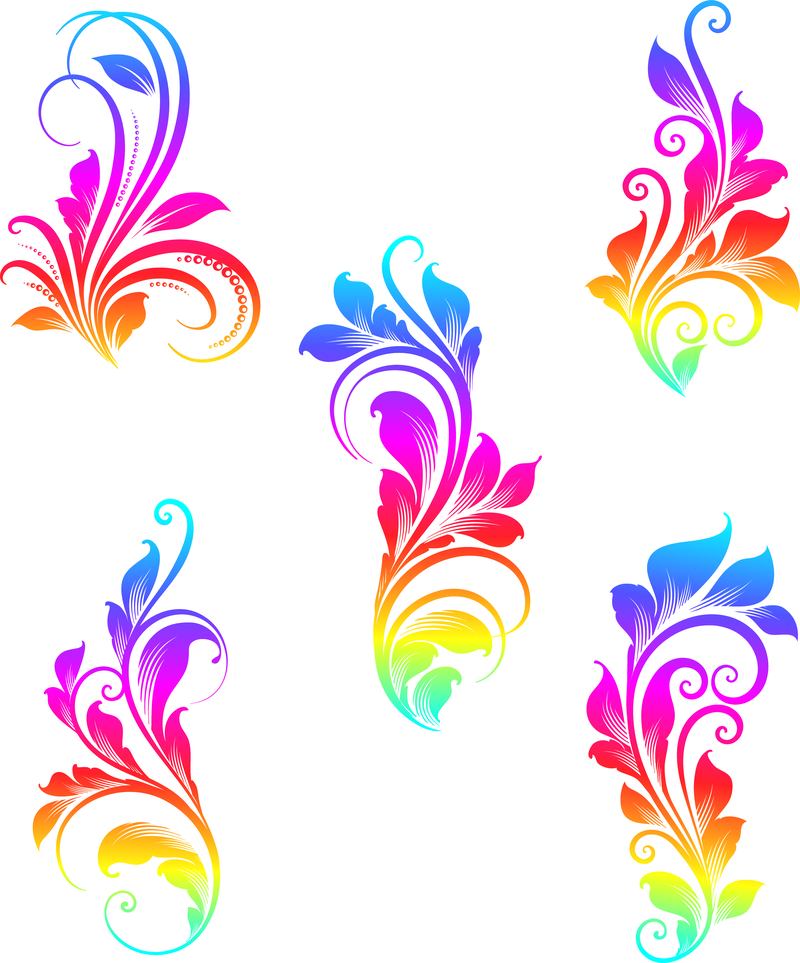 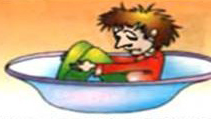 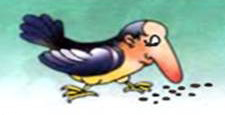 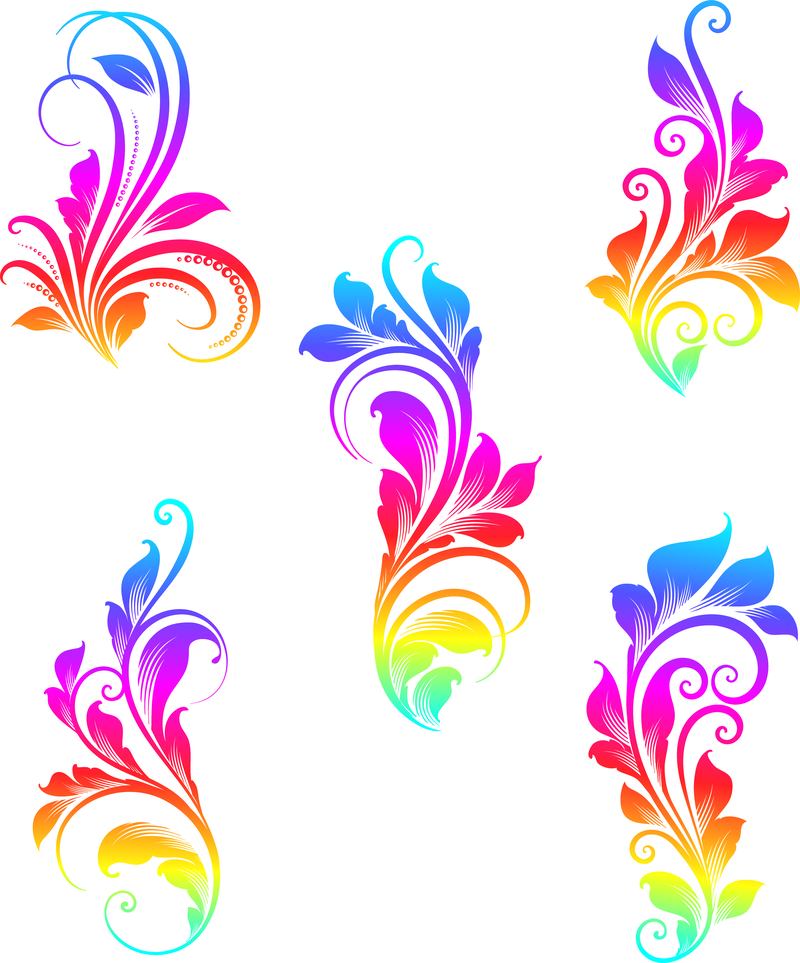 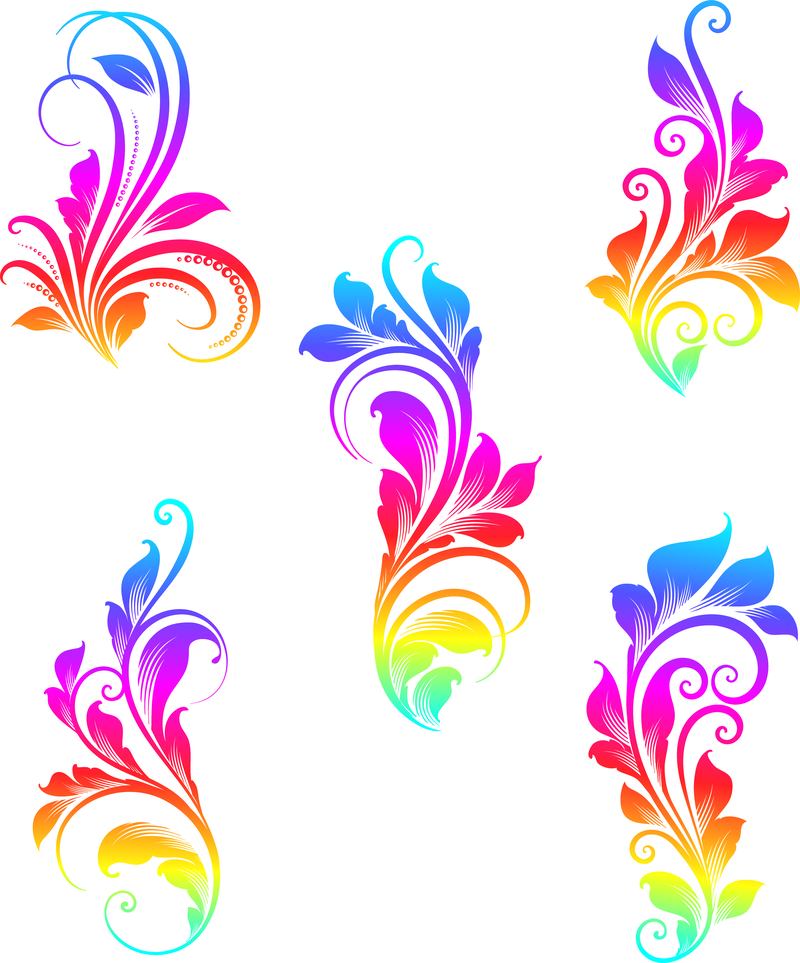 4
5
6
Синонимы
Антонимы
Фразеологизмы
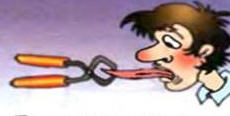 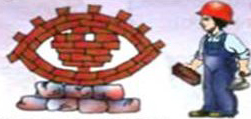 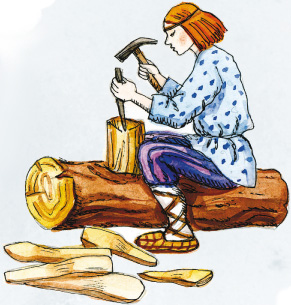 Бить баклуши
Правильный ответ
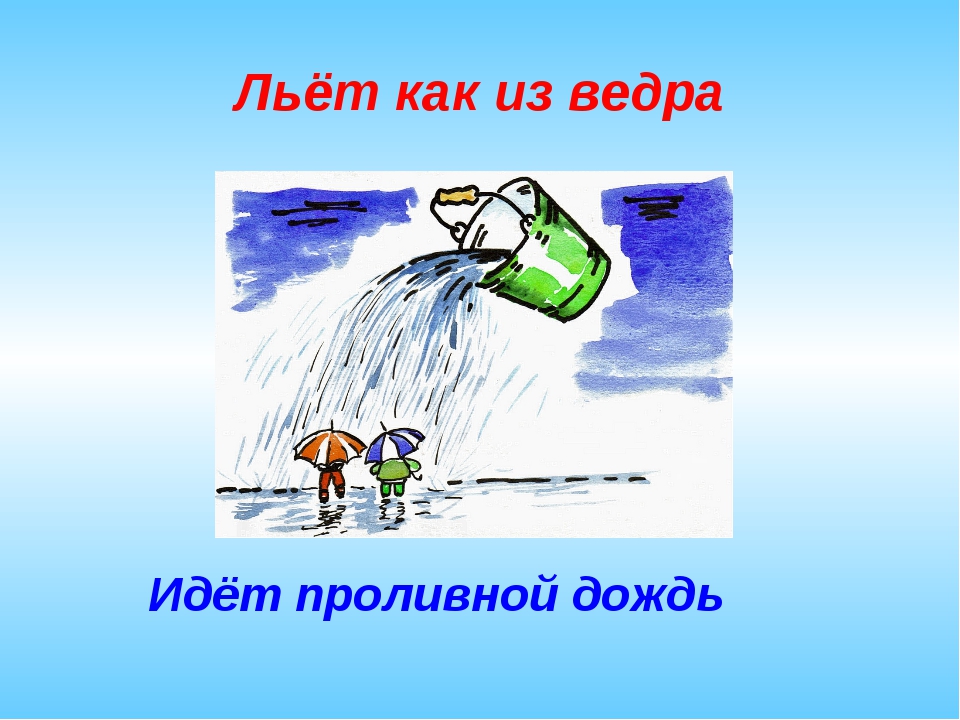 Льет как из ведра
Правильный ответ
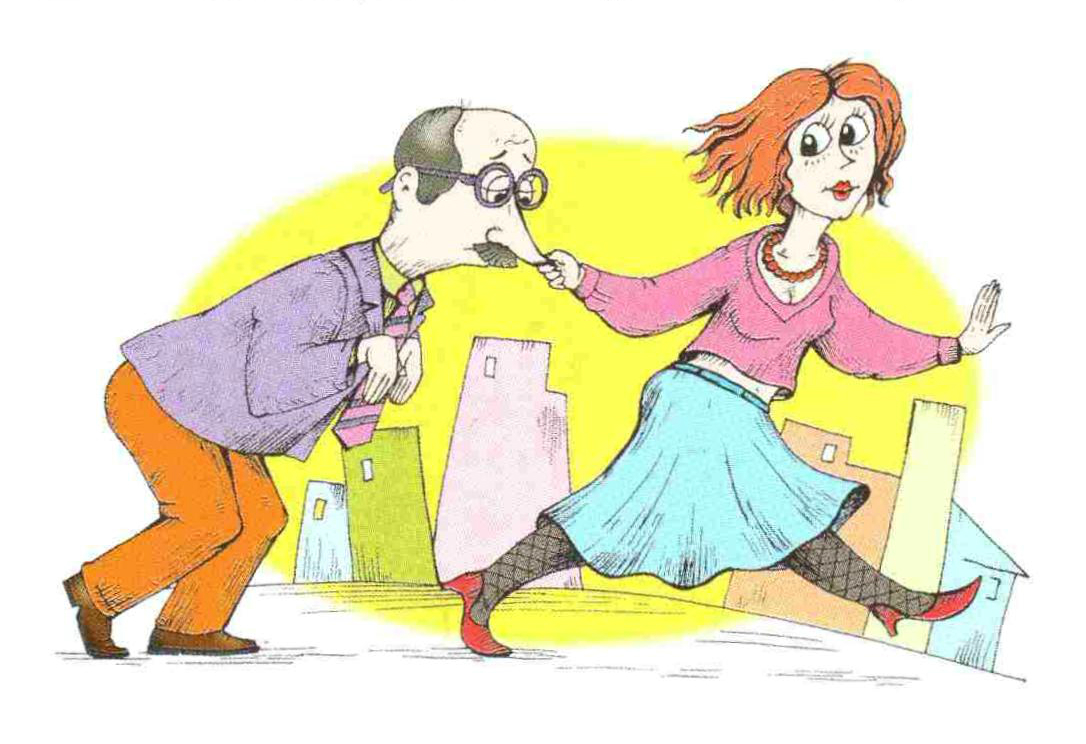 Водить за нос
Правильный ответ
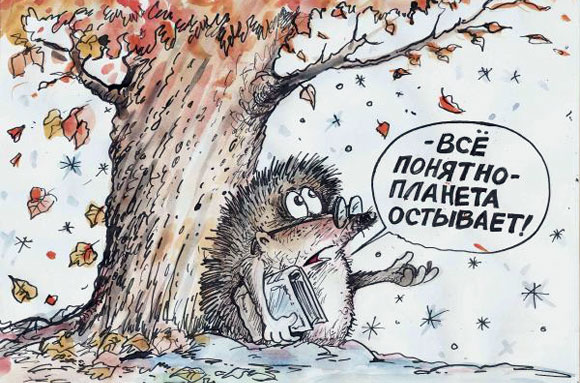 И ежу понятно
Правильный ответ
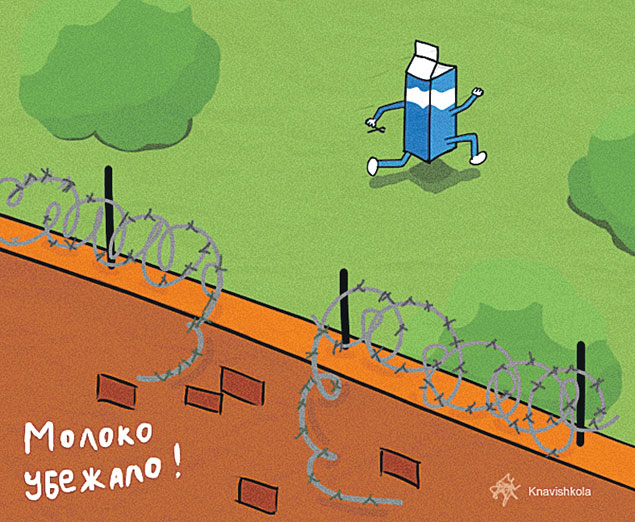 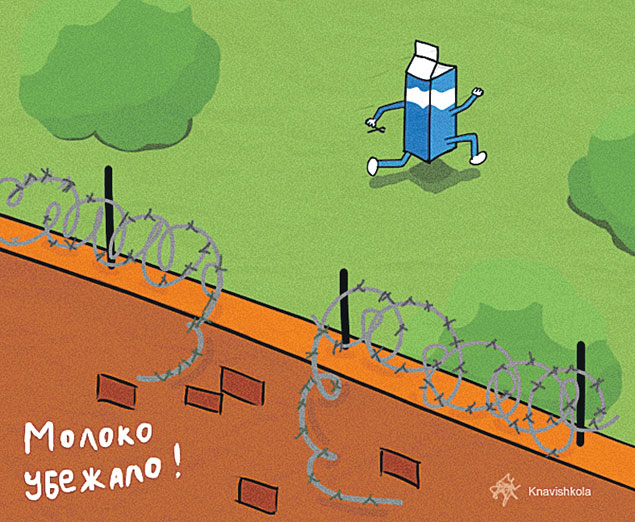 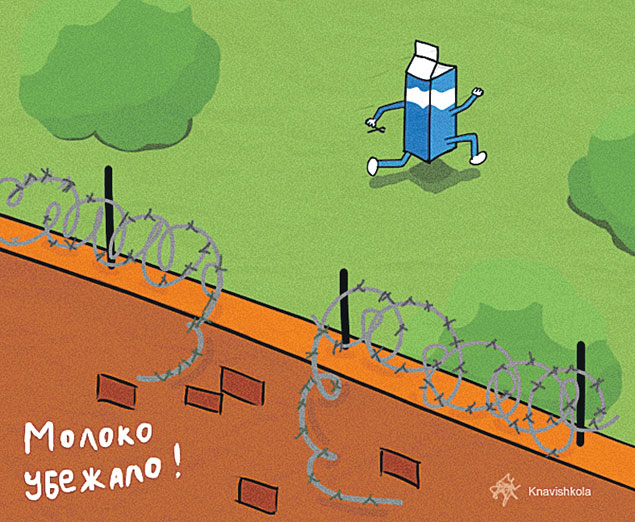 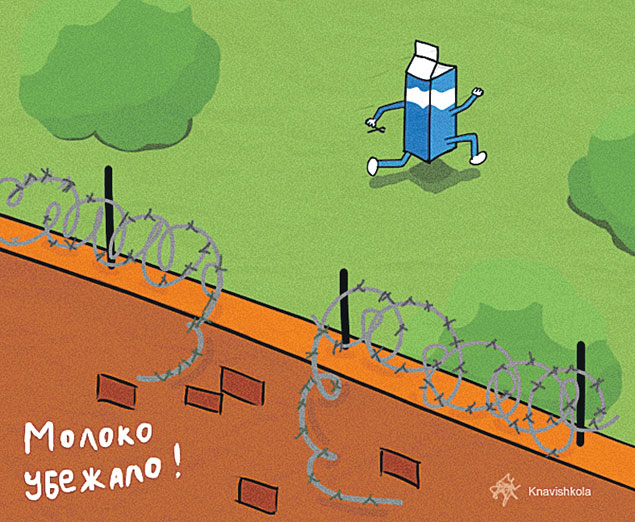 Молоко убежало
Правильный ответ
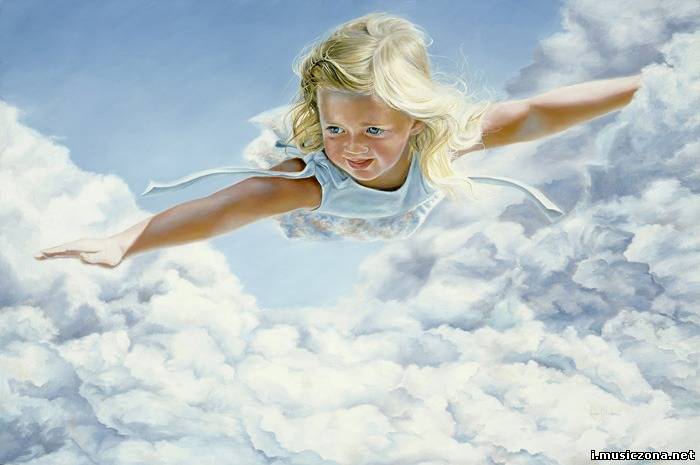 Витать в облаках
Правильный ответ
Люби, цени и знай свой язык!